De la Conception à la Commande d'une NouvelleInterface Haptique 4 Axes Hybride PneumatiqueÉlectrique pour la Simulation d'Accouchement :le BirthSIM
Laboratoire Ampère – UMR CNRS 5005	         Nicolas Herzig
Un simulateur d’accouchement ?
Un simulateur d’accouchement, mais pourquoi ?
‘‘Jamais la première fois sur un patient’’  (HAS 2012)      Un outil pour la formation des obstétriciens et des sages-femmes.
ANR Simulateur pour l’Apprentissage des Gestes de l’Accouchement 
(SAGA 2012)
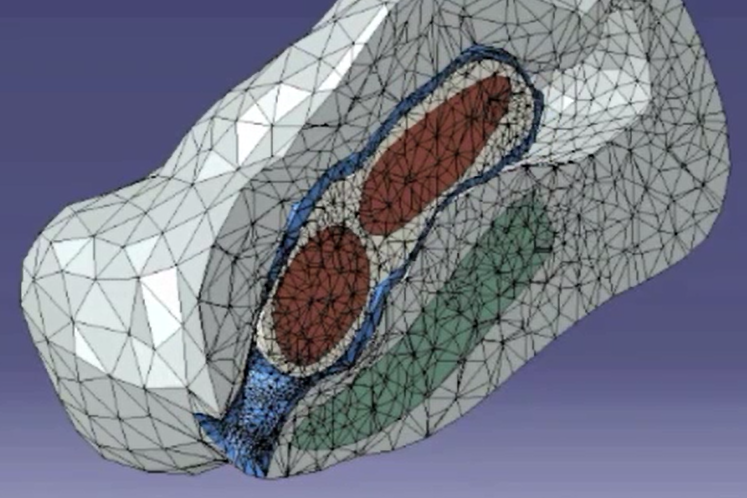 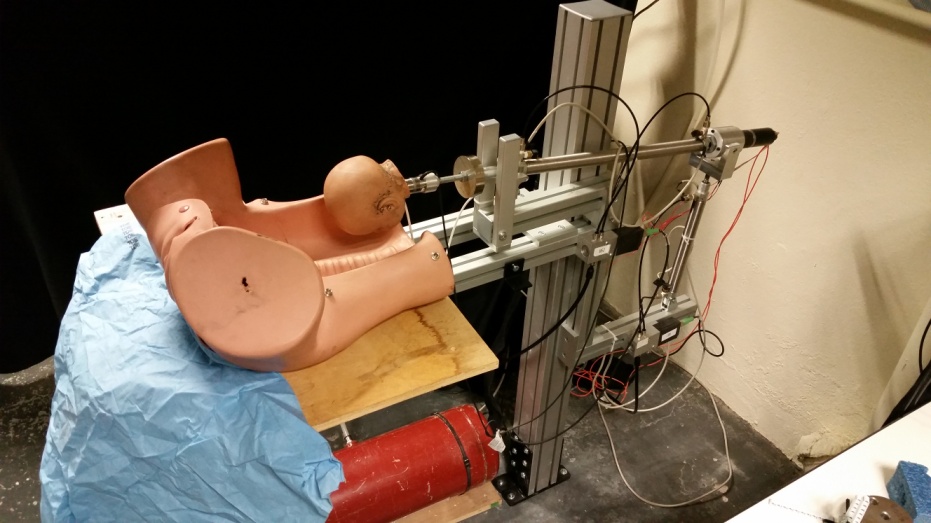 Financé par l’ANR (ANR-12-MONU-0006)
Laboratoire Ampère – UMR CNRS 5005	         Nicolas Herzig
Un simulateur d’accouchement ?
Les autres travaux sur des simulateurs d’accouchement :
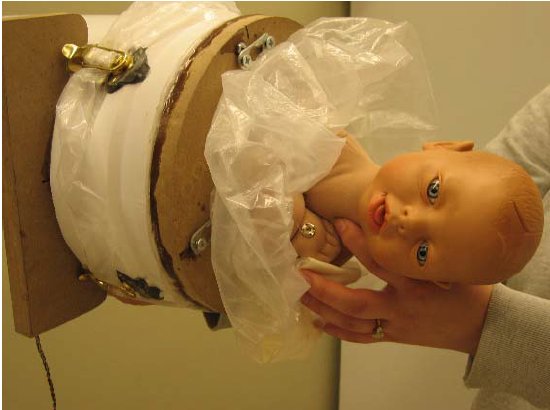 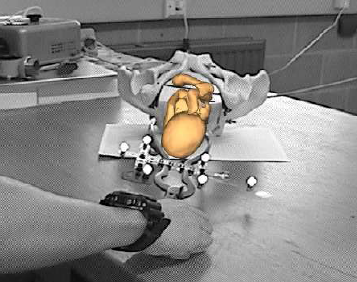 Kim et al. 2005
Lapeer et al. 2004
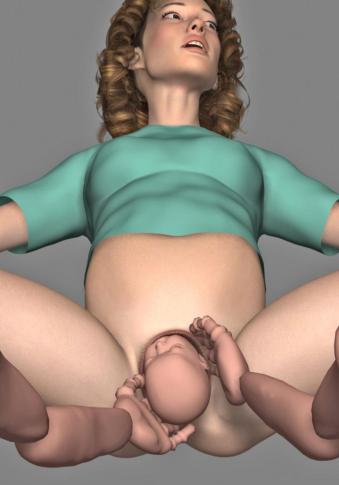 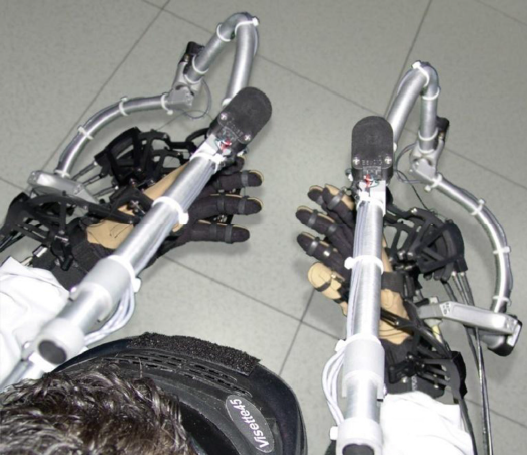 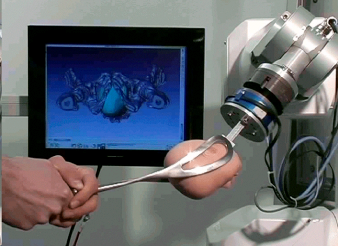 Simulateur bio-inspiré
Essais non répétables
Simulateur en réalité augmenté
Pas de retour haptique
Simulateur instrumenté à actionnement électromécanique
Robots industriels non adaptés à une utilisation comme interface haptique
Simulateur en réalité virtuelle avec interface haptique
Pas adapté à l’apprentissage de gestes avec instruments
Riener et al. 2007
Abate et al. 2010
Laboratoire Ampère – UMR CNRS 5005	         Nicolas Herzig
Un simulateur d’accouchement ?
Interface de visualisation
Le BirthSIM en 2007
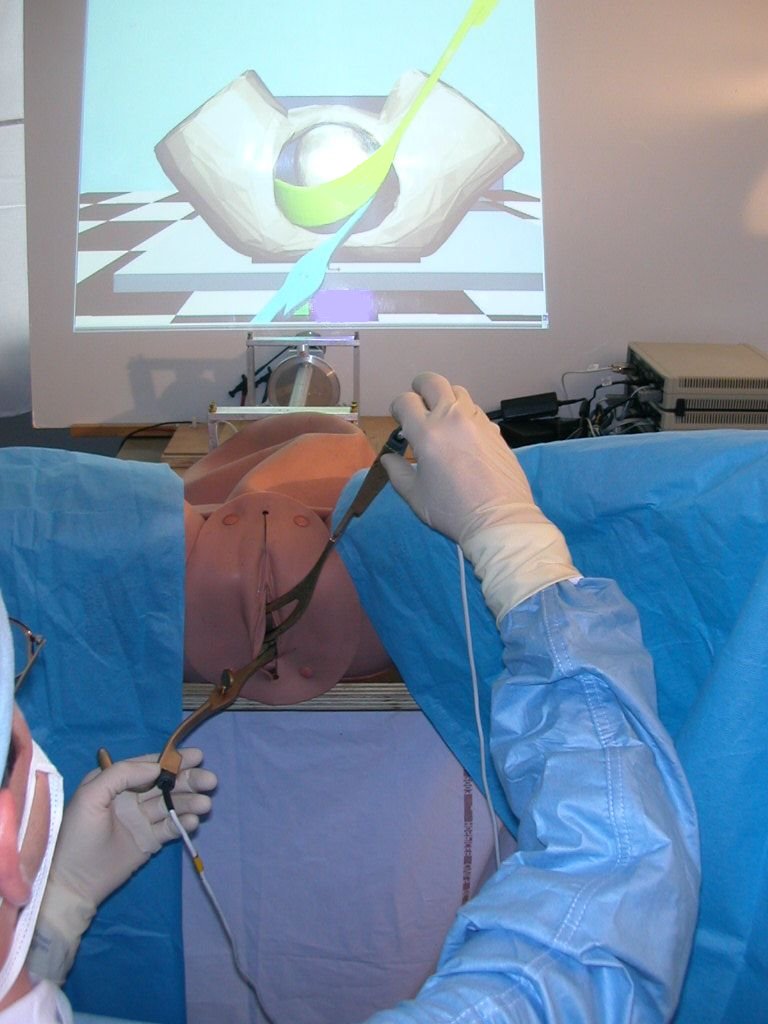 Visualisation en temps réel de la position des forceps dans le bassin pelvien
5 thèses:
Silveira 2004 
Étude préliminaire
Dupuis 2005
Pratique du geste
Olaby 2006
Commande pneu
Moreau 2007 
Intégration
Analyse du geste
Buttin 2010 
1er modèle numérique
Actionneur 
electro-pneumatique
Simulation des efforts
Mannequins obstétricaux
Bassin
Tête fœtale
Laboratoire Ampère – UMR CNRS 5005	         Nicolas Herzig
[Speaker Notes: Old version of the BirthSIM
1 DOF]
Projet SAGA
Les partenaires académiques
Le Laboratoire d'InfoRmatique en Image et Systèmes d'information (LIRIS) 
Le laboratoire des Techniques de l'Ingénierie Médicale et de la Complexité - Informatique, Mathématiques et Applications (TIMC-IMAG) 
Le centre de robotique des Mines ParisTech (CAOR) 
Le Laboratoire des Sciences de l’Éducation (LSE)
Le laboratoire Ampère
Les partenaires industriels
La société Haptique et Réalité Virtuelle (HRV) à Laval 
La société All4tec à Massy
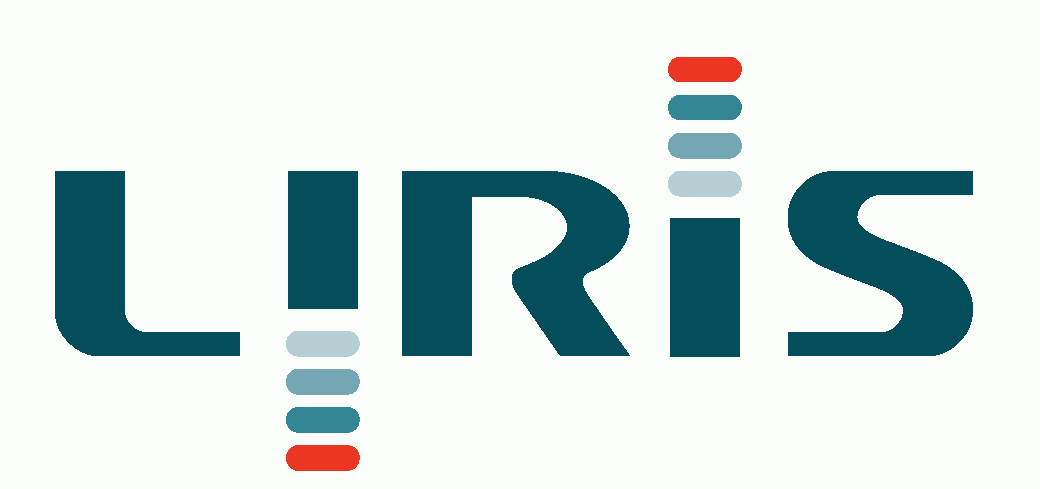 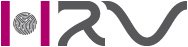 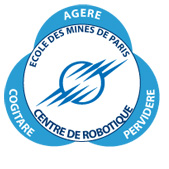 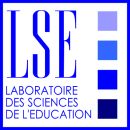 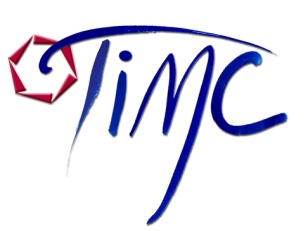 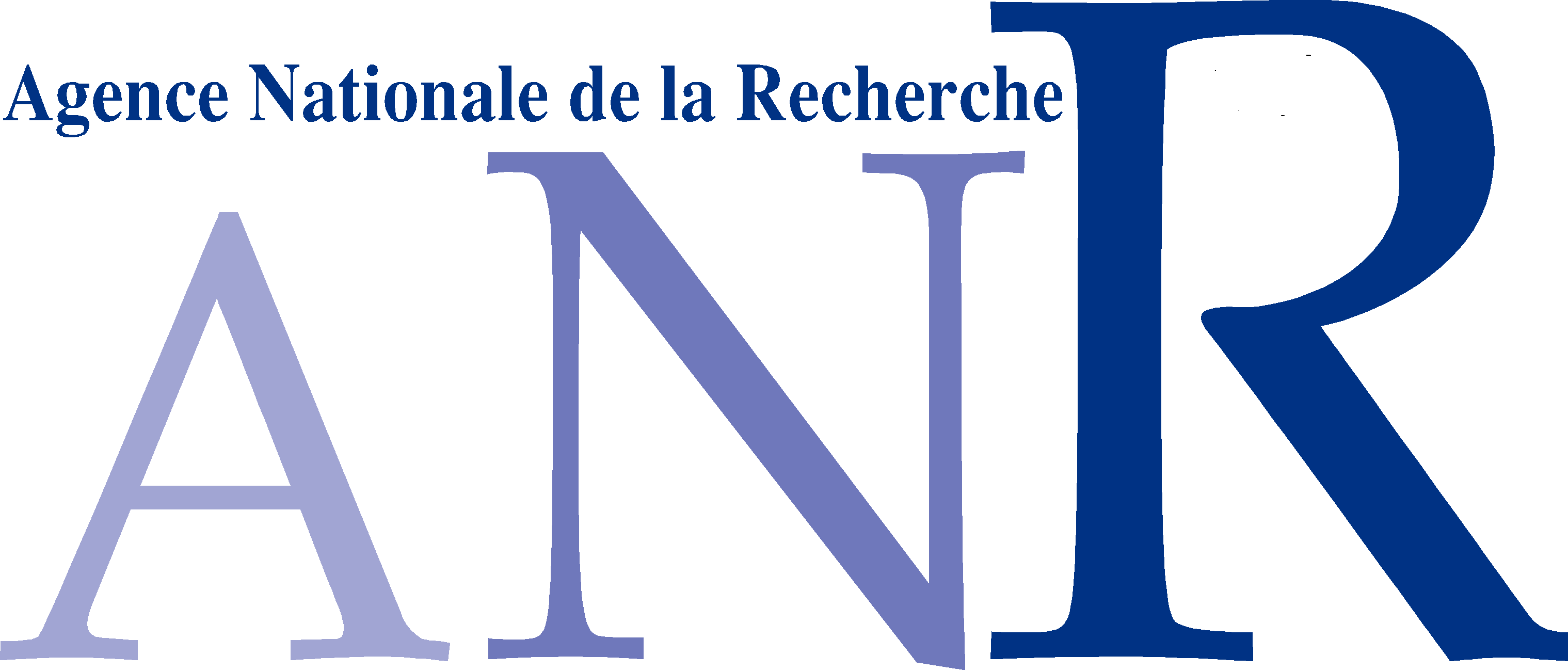 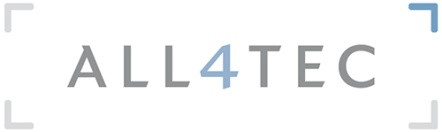 Financé par l’ANR (ANR-12-MONU-0006)
Laboratoire Ampère – UMR CNRS 5005	         Nicolas Herzig
Projet SAGA
Cahier des Charges
Augmentation du nombre de degrés de liberté pilotés (DDL)
Couplage entre interface haptique et modèle numérique
Développement de nouveaux scénarios pédagogiques
Amélioration de l’évaluation du geste
Reproduire le comportement des tissus mous (rendu haptique)
Couplage entre interface haptique et modèle numérique
Développement de nouveaux scénarios pédagogiques
Amélioration de l’évaluation du geste
Reproduire le comportement des tissus mous (rendu haptique)
Couplage entre interface haptique et modèle numérique
Développement de nouveaux scénarios pédagogiques
Amélioration de l’évaluation du geste
Reproduire le comportement des tissus mous (rendu haptique)
Augmentation du nombre de degrés de liberté pilotés (DDL)
1
1
2
Contrôle en position et raideur
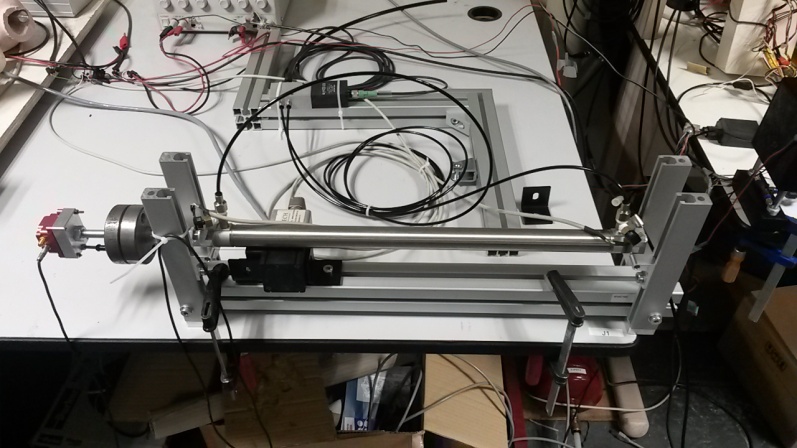 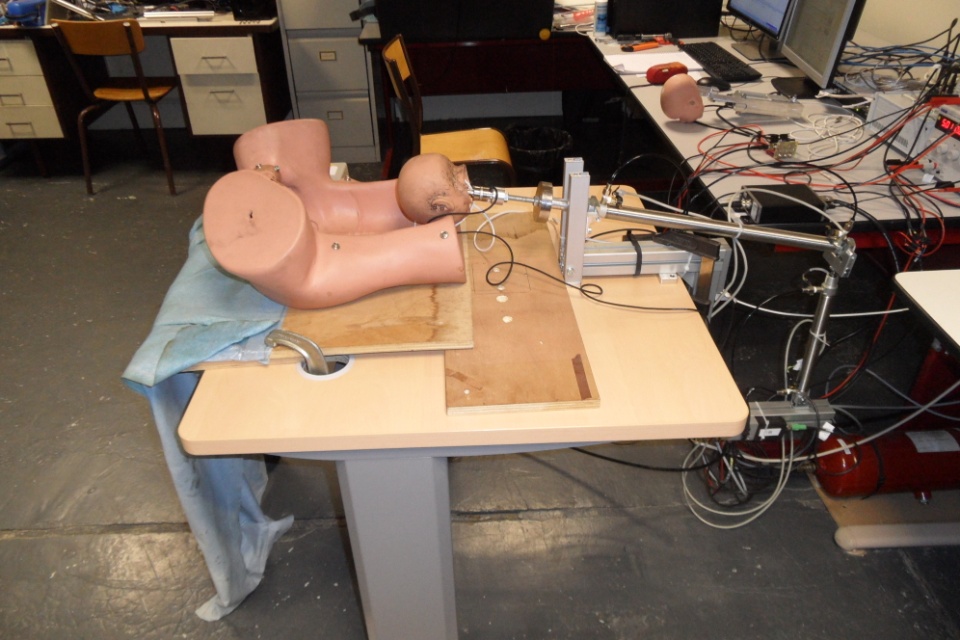 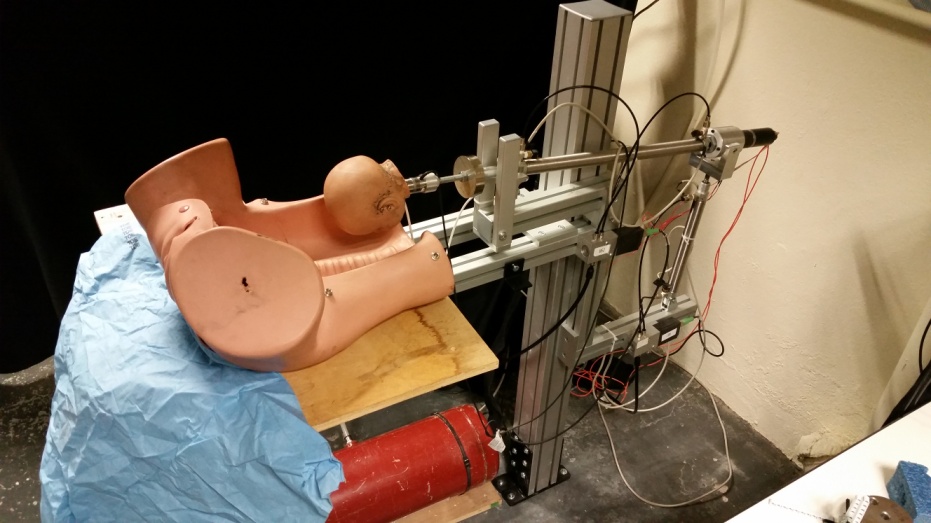 LIRIS, TIMC, CAOR
Ampère
Consigne de position
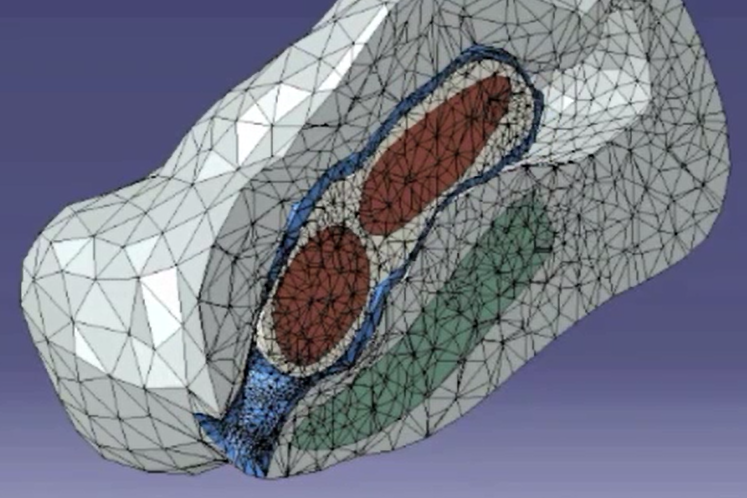 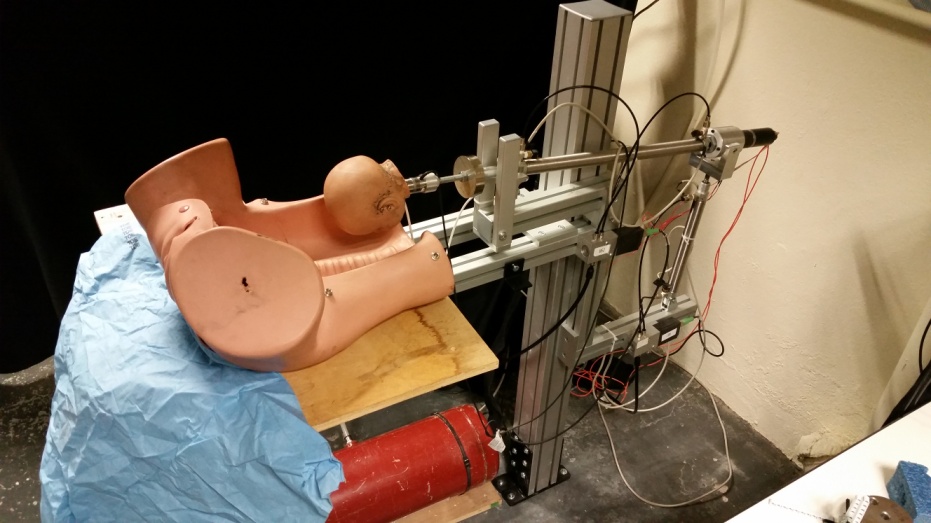 1 DDL
2 DDL
4 DDL
Mesure de l’effort appliqué
Laboratoire Ampère – UMR CNRS 5005	         Nicolas Herzig
Plan
Vers un nouveau simulateur d’accouchement
Le nouveau BirthSIM
Validations avec les praticiens
Lois de commande en position et raideur pour robot pneumatique
La raideur en robotique
Une modélisation en plusieurs étapes
Deux contrôleurs non linéaires
Simulation et résultats expérimentaux
Conclusion et perspectives
Vers un nouveau simulateur d’accouchement
Le nouveau BirthSIM
Validations avec les praticiens
Lois de commande en position et raideur pour robot pneumatique
La raideur en robotique
Une modélisation en plusieurs étapes
Deux contrôleurs non linéaires
Simulation et résultats expérimentaux
Conclusion et perspectives
Laboratoire Ampère – UMR CNRS 5005	         Nicolas Herzig
Le nouveau BirthSIM
Architecture 4 DDL
Laboratoire Ampère – UMR CNRS 5005	         Nicolas Herzig
Le nouveau BirthSIM
Architecture Hardware
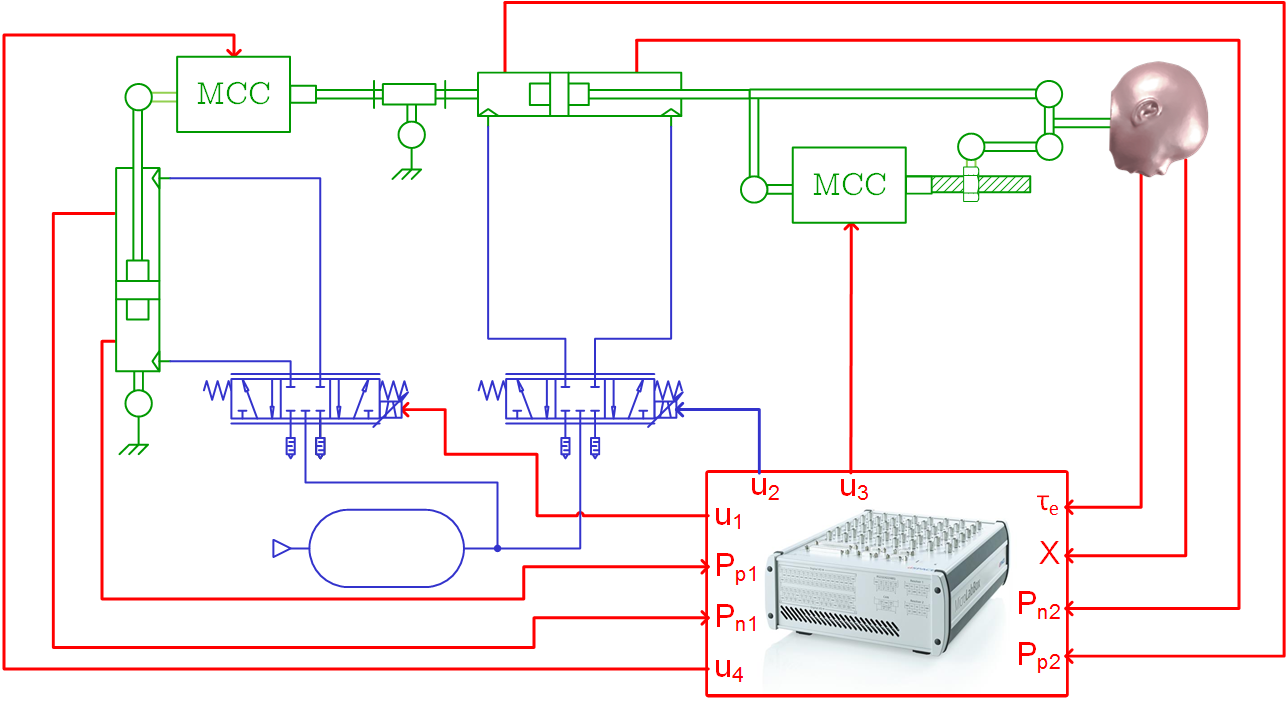 Capteurs :
Pression
Position 6 DDL
Force 6 DDL
Actionneurs :
Vérins pneumatiques
Machines à courant continu
Pré-actionneurs :
2 Servo-distributeurs
Laboratoire Ampère – UMR CNRS 5005	         Nicolas Herzig
Validations avec les praticiens
Couplage entre interface haptique et simulation numérique
Architecture de couplage classique
Architecture de couplage du SAGA
2 originalités
Interface haptique 
Classique
BirthSIM
Simulation
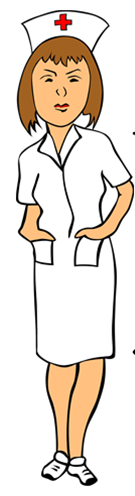 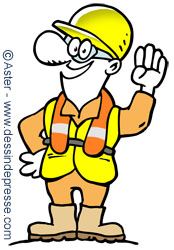 1 kHz
10 Hz
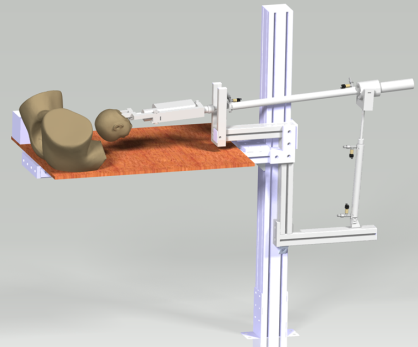 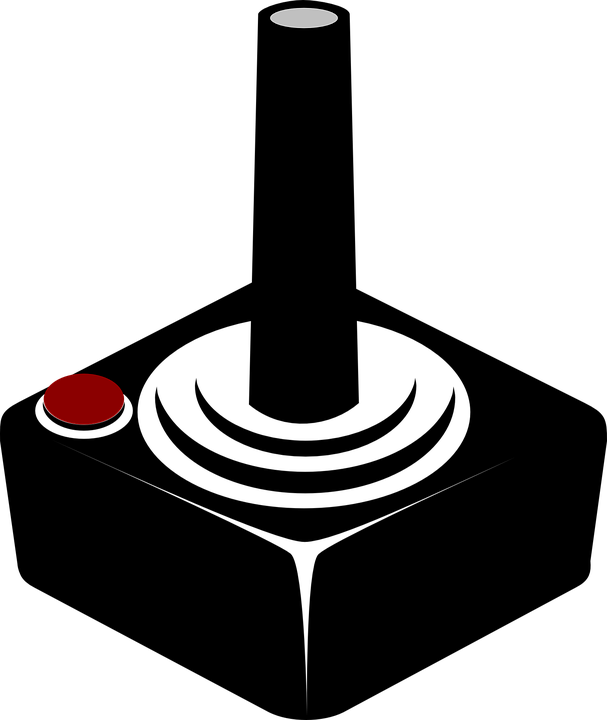 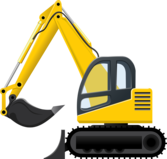 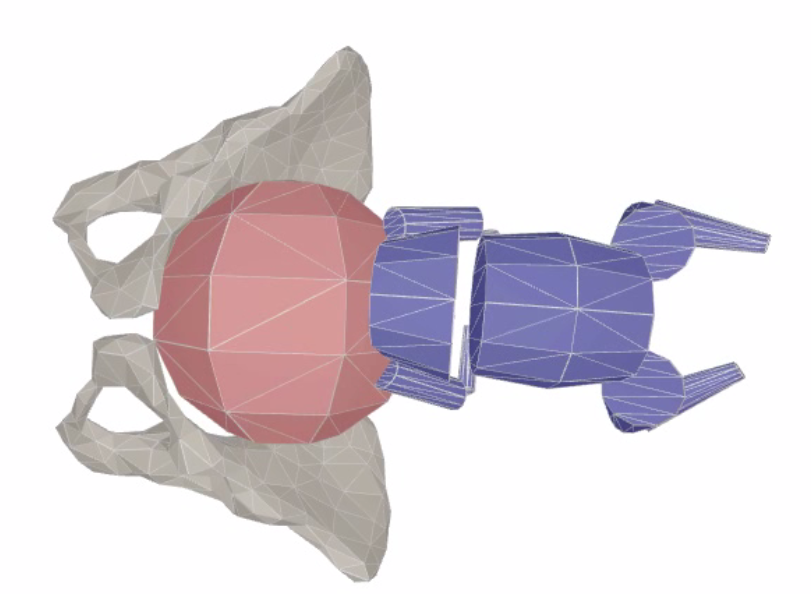 Position
Position
Contrôleur
Accouplement virtuel
Effort
Effort
Ampère
LIRIS,TIMC, CAOR
Perturbation (effort)
Consigne (position)
Laboratoire Ampère – UMR CNRS 5005	         Nicolas Herzig
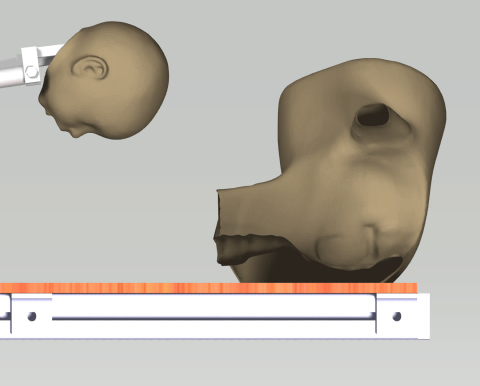 Validations avec les praticiens
Trajectoire imposée
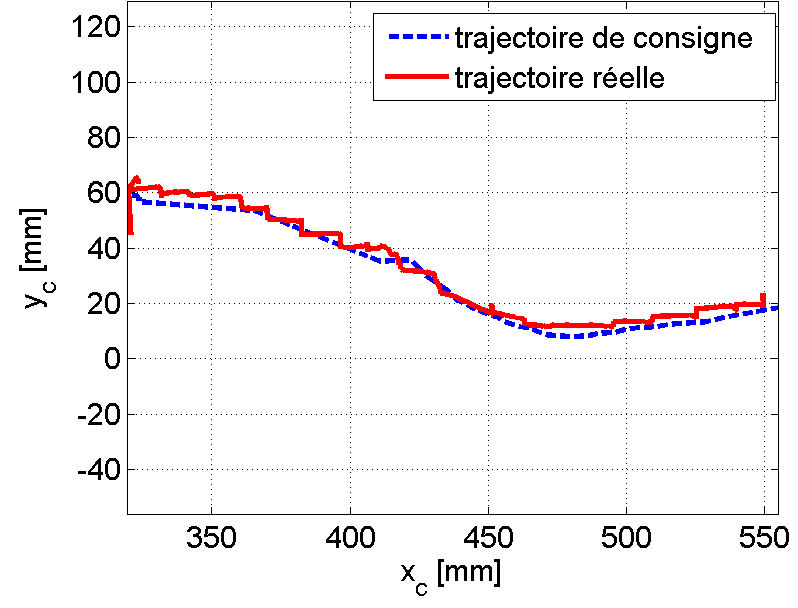 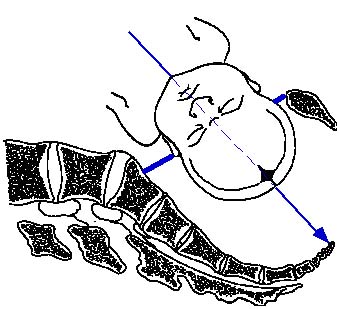 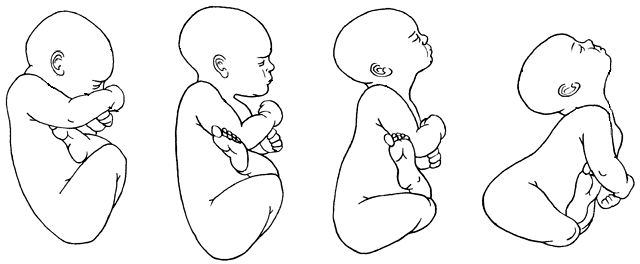 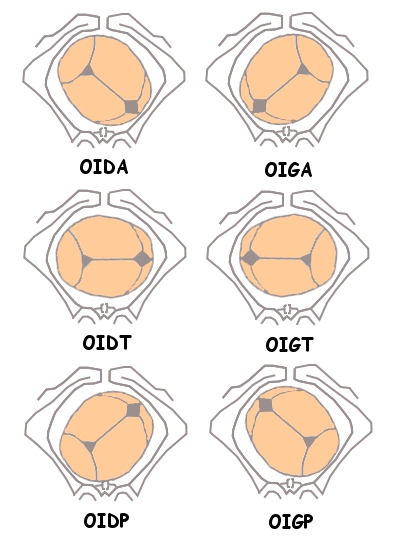 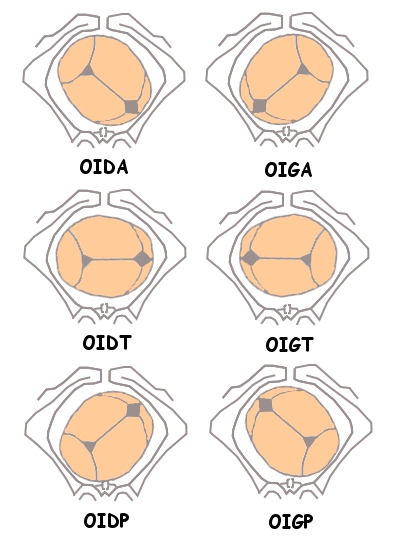 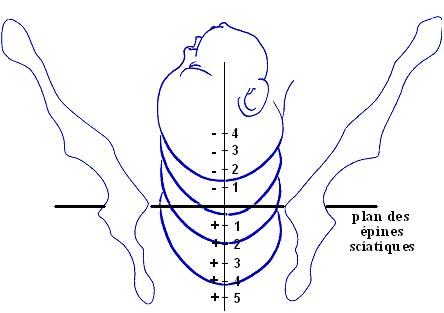 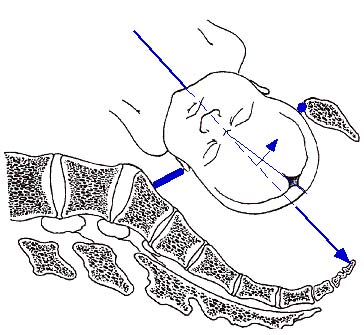 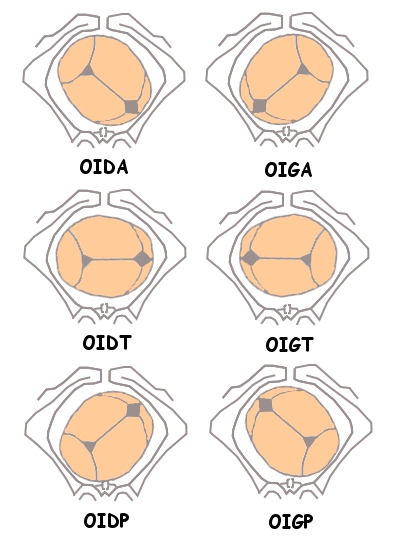 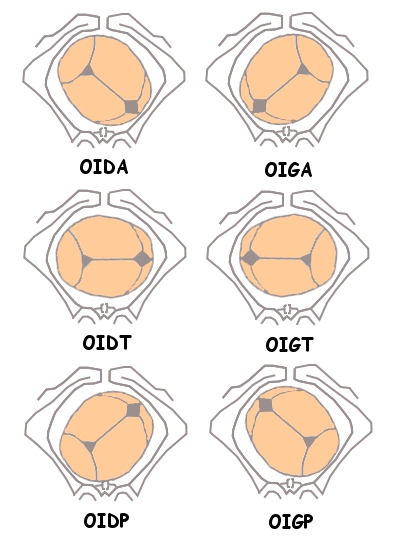 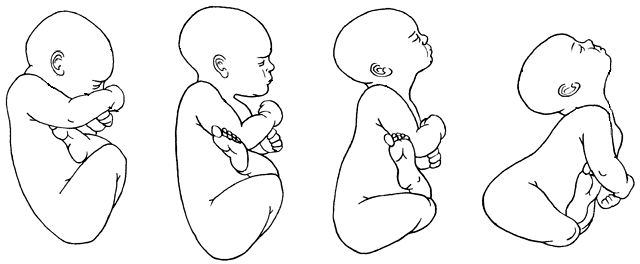 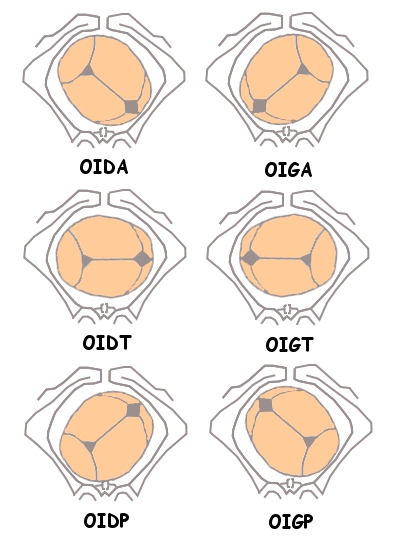 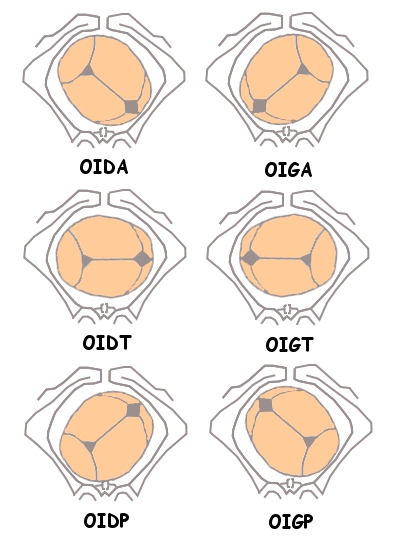 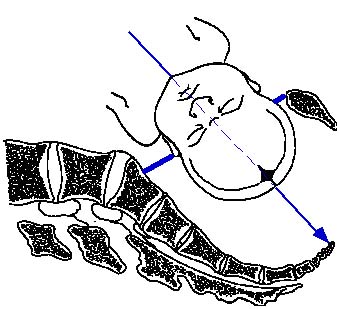 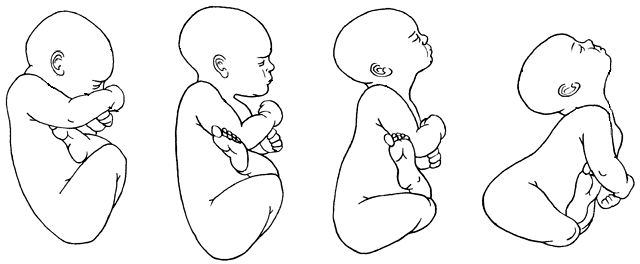 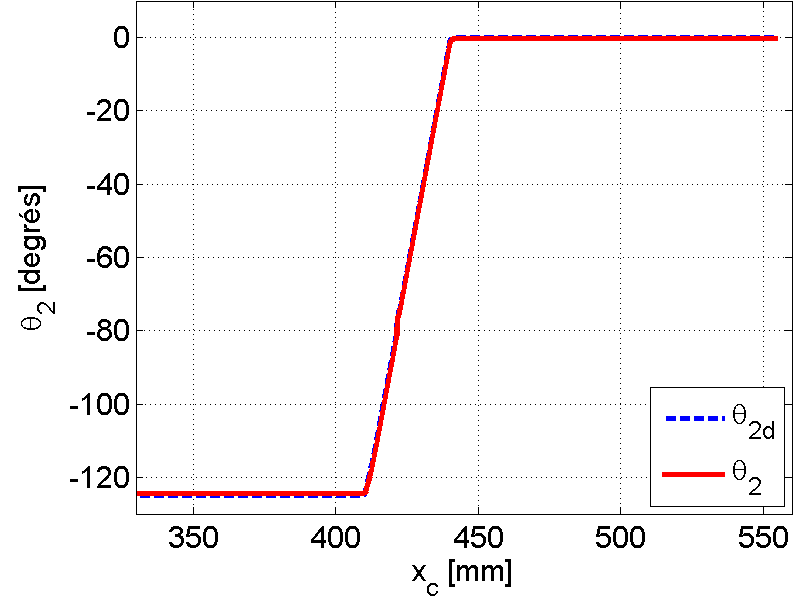 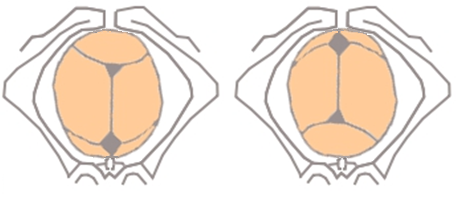 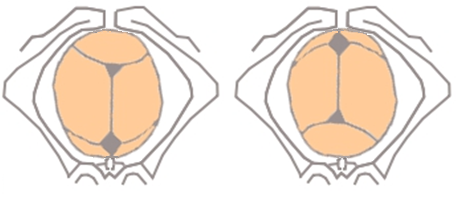 Laboratoire Ampère – UMR CNRS 5005	         Nicolas Herzig
Validations avec les praticiens
Accouchements instrumentés
Efforts et couples maximaux appliqués à la tête :
Résultante maximale des efforts : 200 N
Couples maximaux de l’ordre de 2 Nm
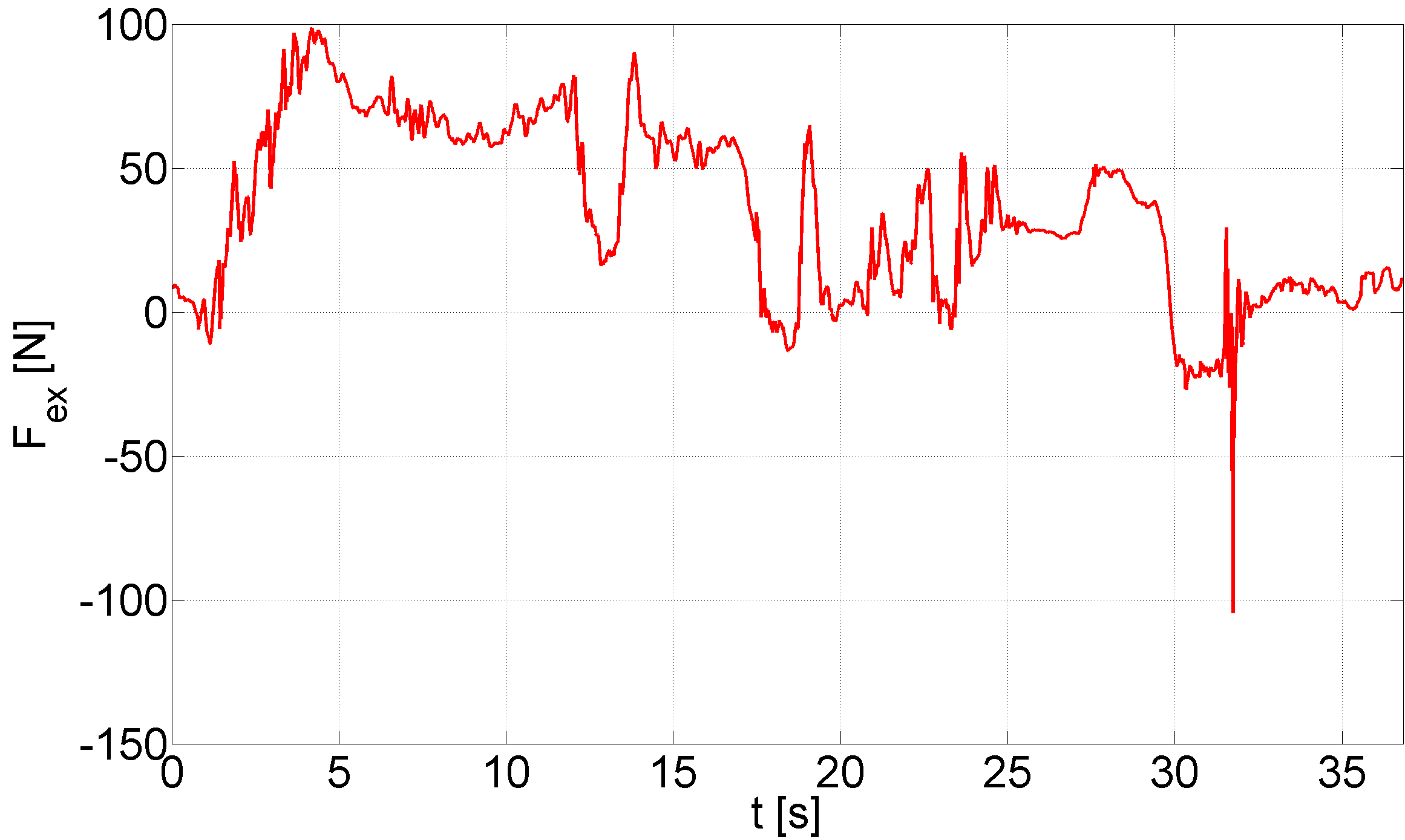 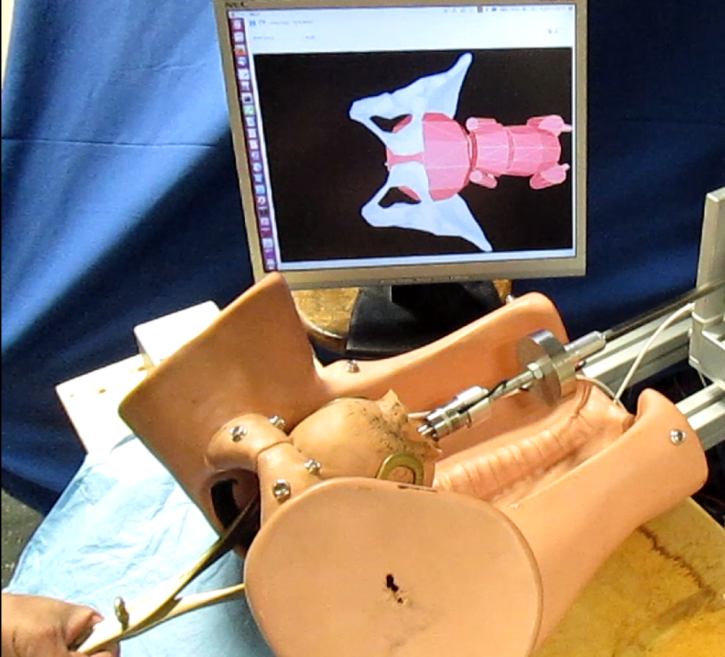 Laboratoire Ampère – UMR CNRS 5005	         Nicolas Herzig
Validations avec les praticiens
Accouchements instrumentés
Variations de raideur en fonction de la difficulté du scénario
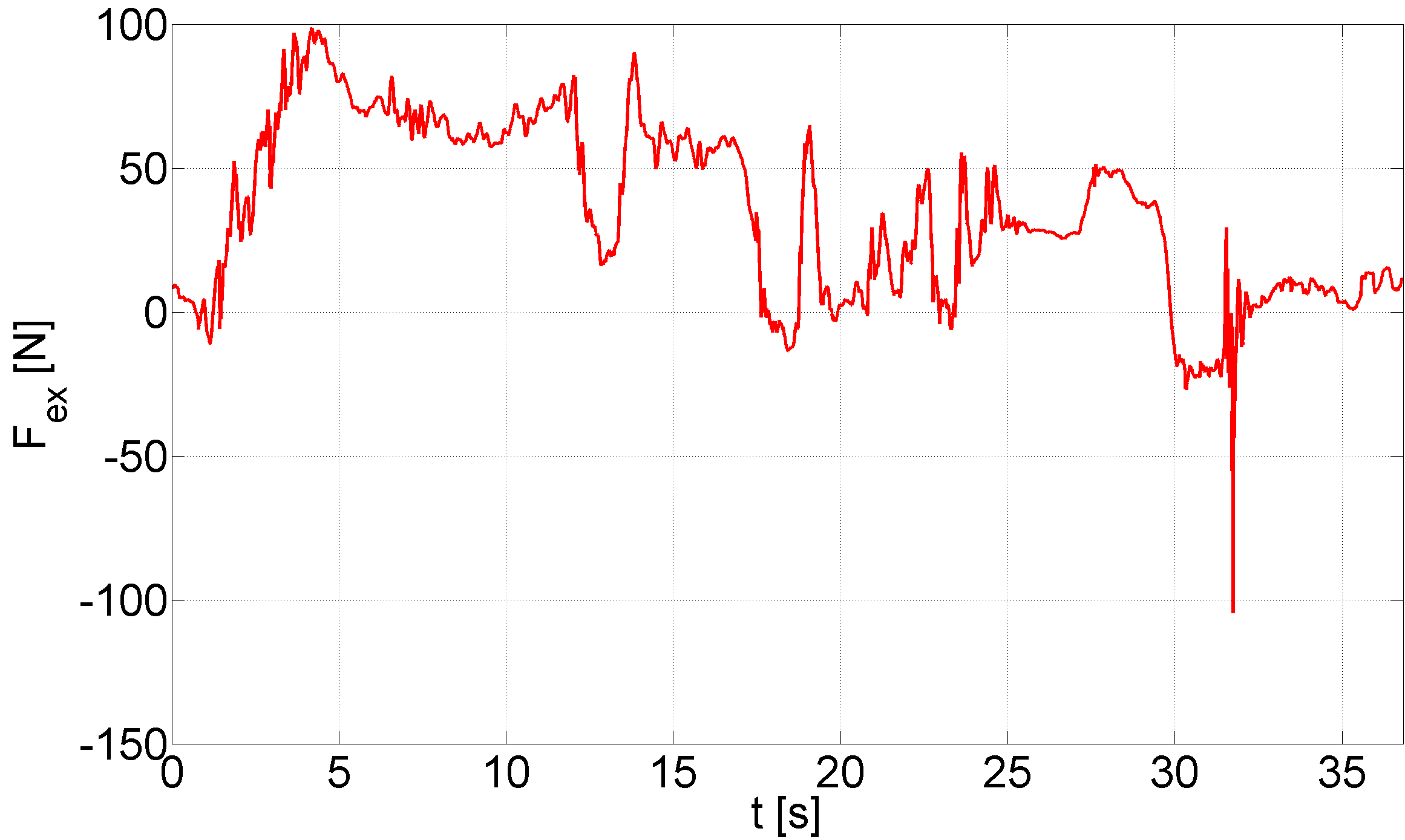 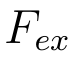 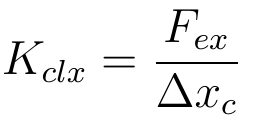 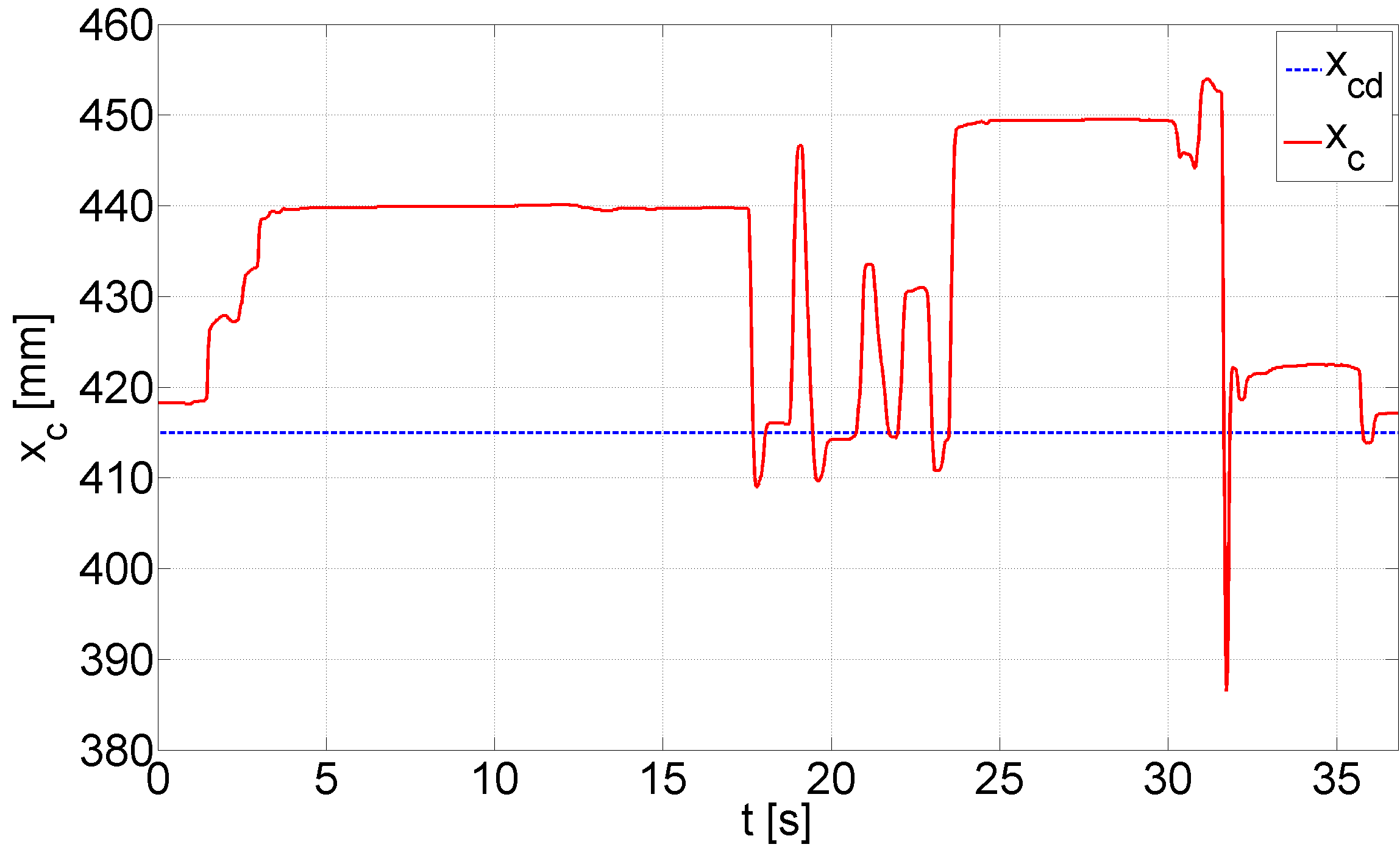 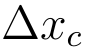 Laboratoire Ampère – UMR CNRS 5005	         Nicolas Herzig
Plan
Vers un nouveau simulateur d’accouchement
Le nouveau BirthSIM
Validations avec les praticiens
Lois de commande en position et raideur pour robot pneumatique
La raideur en robotique
Une modélisation en plusieurs étapes
Deux contrôleurs non linéaires
Simulation et résultats expérimentaux
Conclusion et perspectives
Laboratoire Ampère – UMR CNRS 5005	         Nicolas Herzig
La raideur en robotique
Domaines d’application :
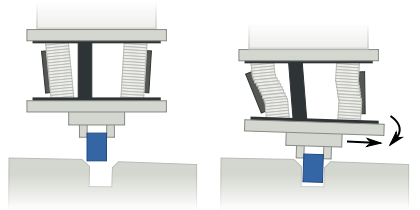 Assemblage de pièces
Cobotique
Exosquelette
Prothèse robotique
Interface haptique
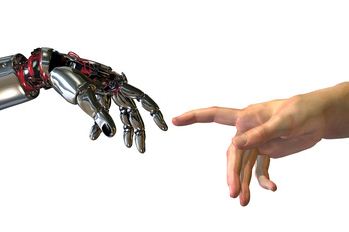 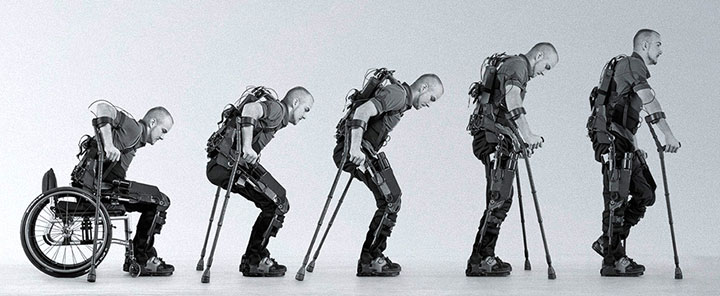 Laboratoire Ampère – UMR CNRS 5005	         Nicolas Herzig
La raideur en robotique
2 approches pour le contrôle de la raideur en robotique :
Approche mécanique
M2
2
3
1
Approche automatique
A
C
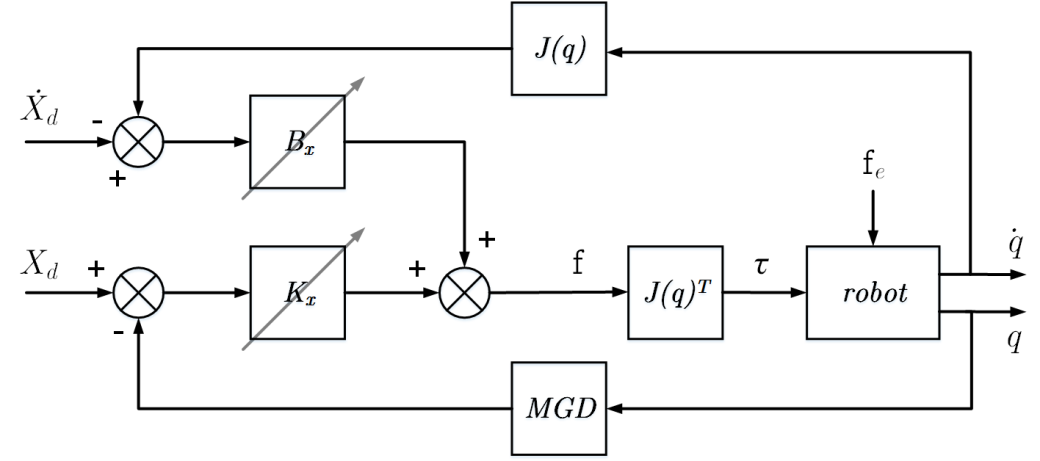 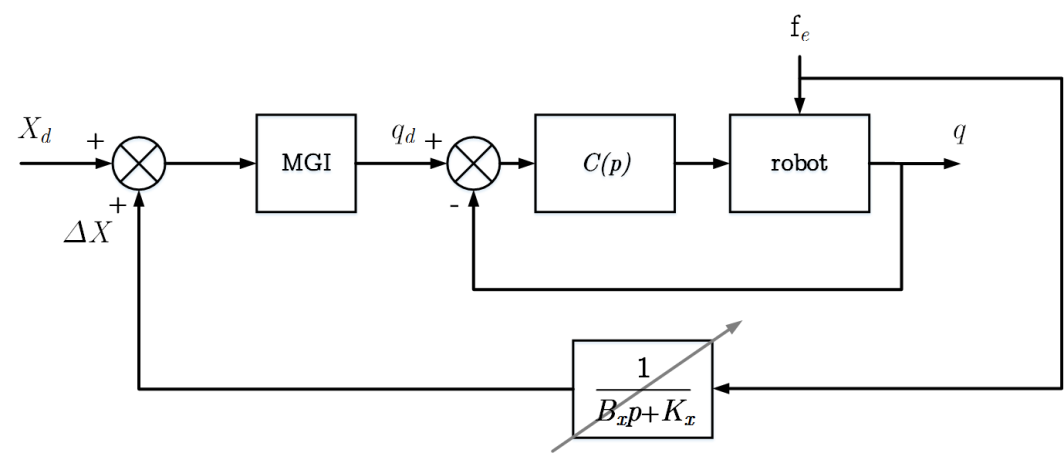 α
ϕ
O
Laboratoire Ampère – UMR CNRS 5005	         Nicolas Herzig
Modélisation
Un modèle en plusieurs étapes
Géométrique
Modèle
complet
Simulation
Dynamique
Thermodynamique
Synthèse de lois de commande
Servo-distributeurs
Modèle
de commande
Objectif : Synthétiser des lois de commandes en position et raideur.
Laboratoire Ampère – UMR CNRS 5005	         Nicolas Herzig
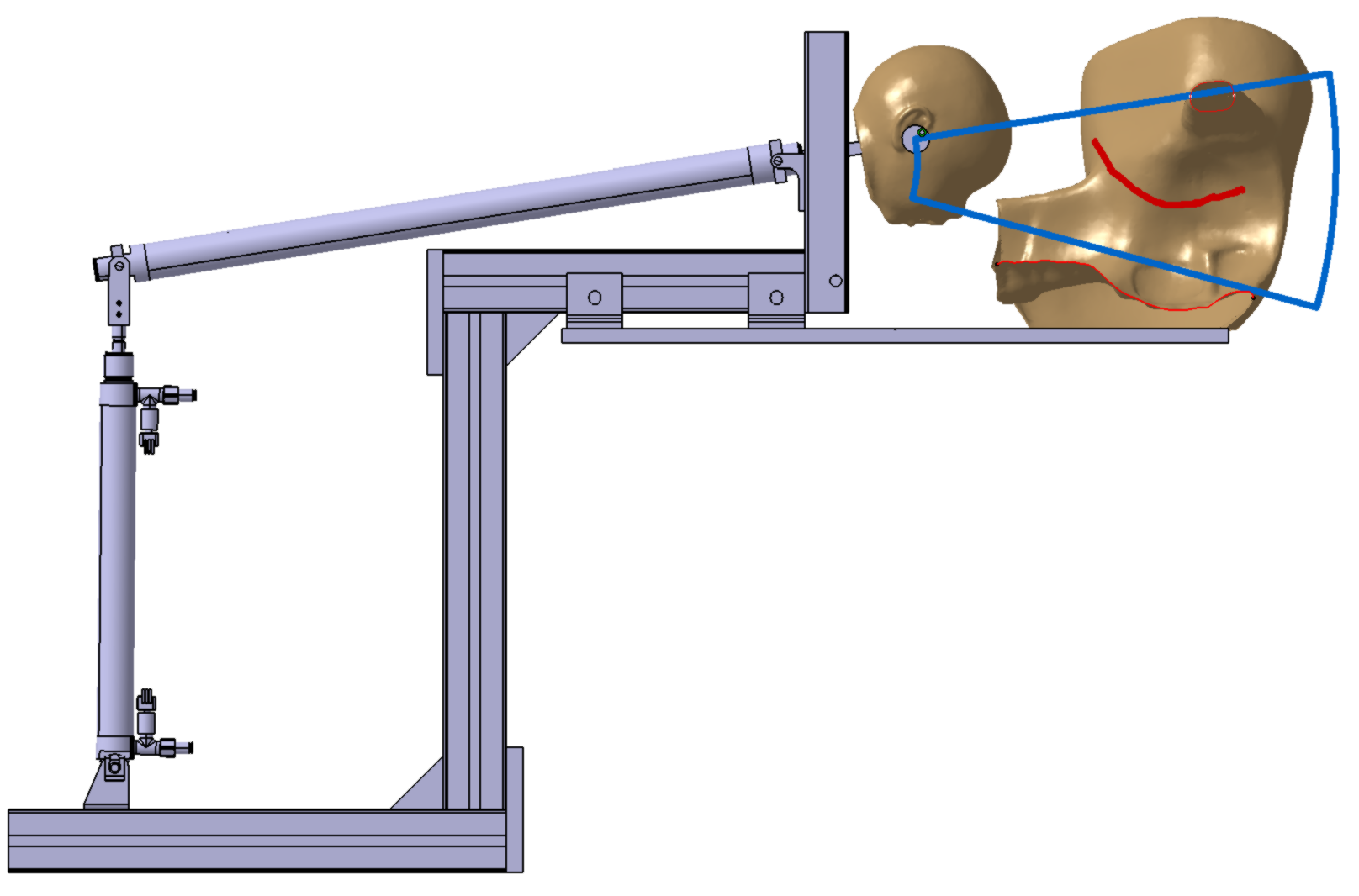 Modélisation
Géométrique
Robot 2 axes pneumatiques
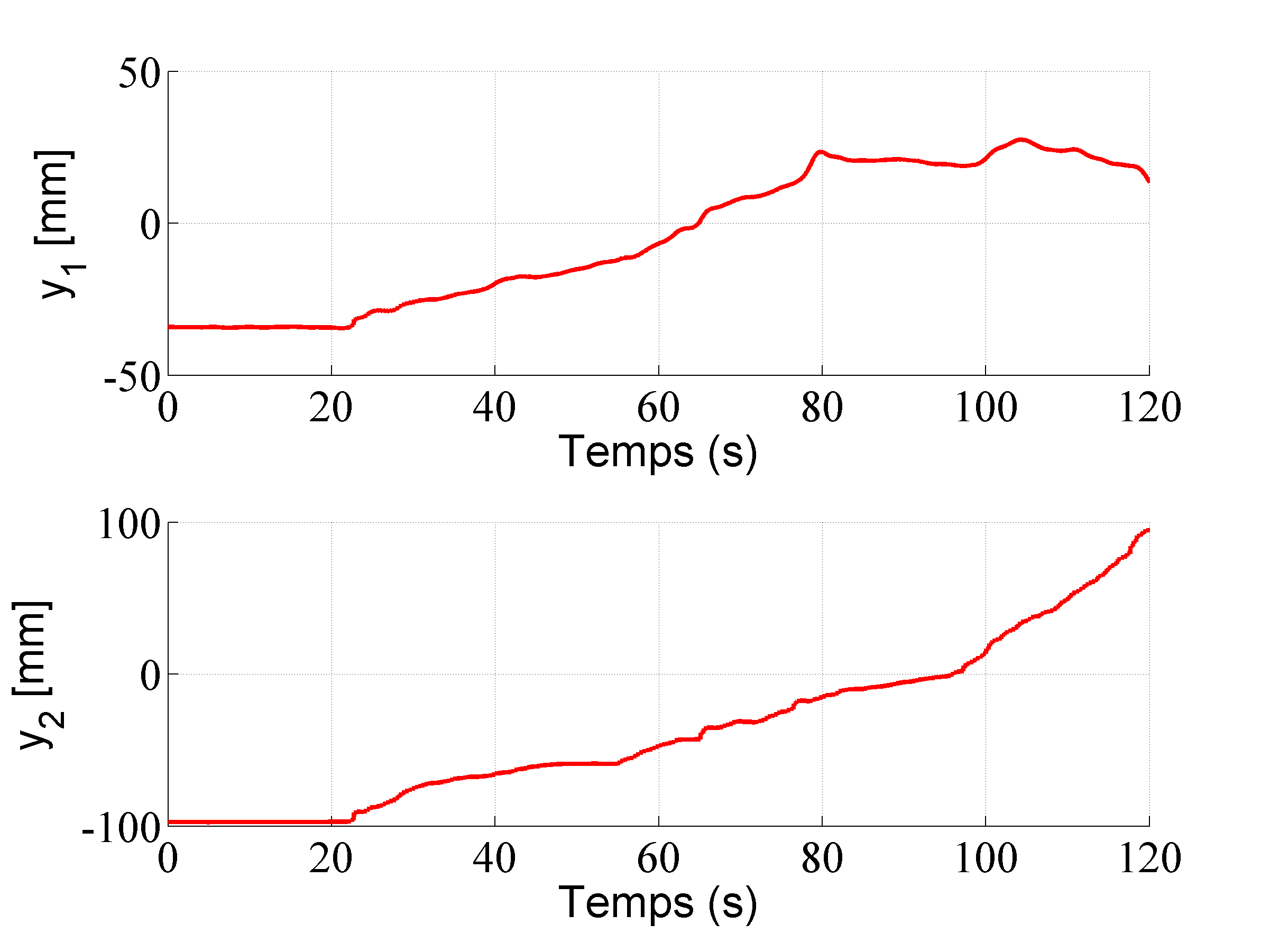 MGD
Espace de travail de la tête fœtale du BirthSIM
Trajectoire générée à partir de mesures sur le bassin
MGI
Laboratoire Ampère – UMR CNRS 5005	         Nicolas Herzig
Modélisation
Géométrique
d8
y1
Mode Géométrique Direct [Khalil1986]:

Modèle Géométrique Inverse [Paul1981]:
Solide 7
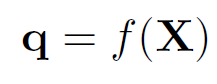 Solide 1
θ1
y2
d5
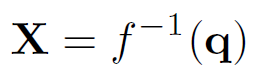 Solide 3
Solide 5
yc
γ5
m
xc
Solide 0
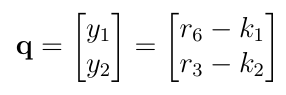 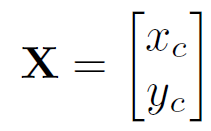 Laboratoire Ampère – UMR CNRS 5005	         Nicolas Herzig
Modélisation
Un modèle en plusieurs étapes
Géométrique
Modèle
complet
Simulation
Dynamique
Thermodynamique
Synthèse de lois de commande
Servo-distributeurs
Modèle
de commande
Objectif : Synthétiser des lois de commandes en position et raideur.
Laboratoire Ampère – UMR CNRS 5005	         Nicolas Herzig
Modélisation
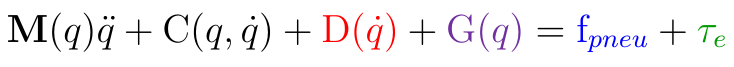 Dynamique
y2
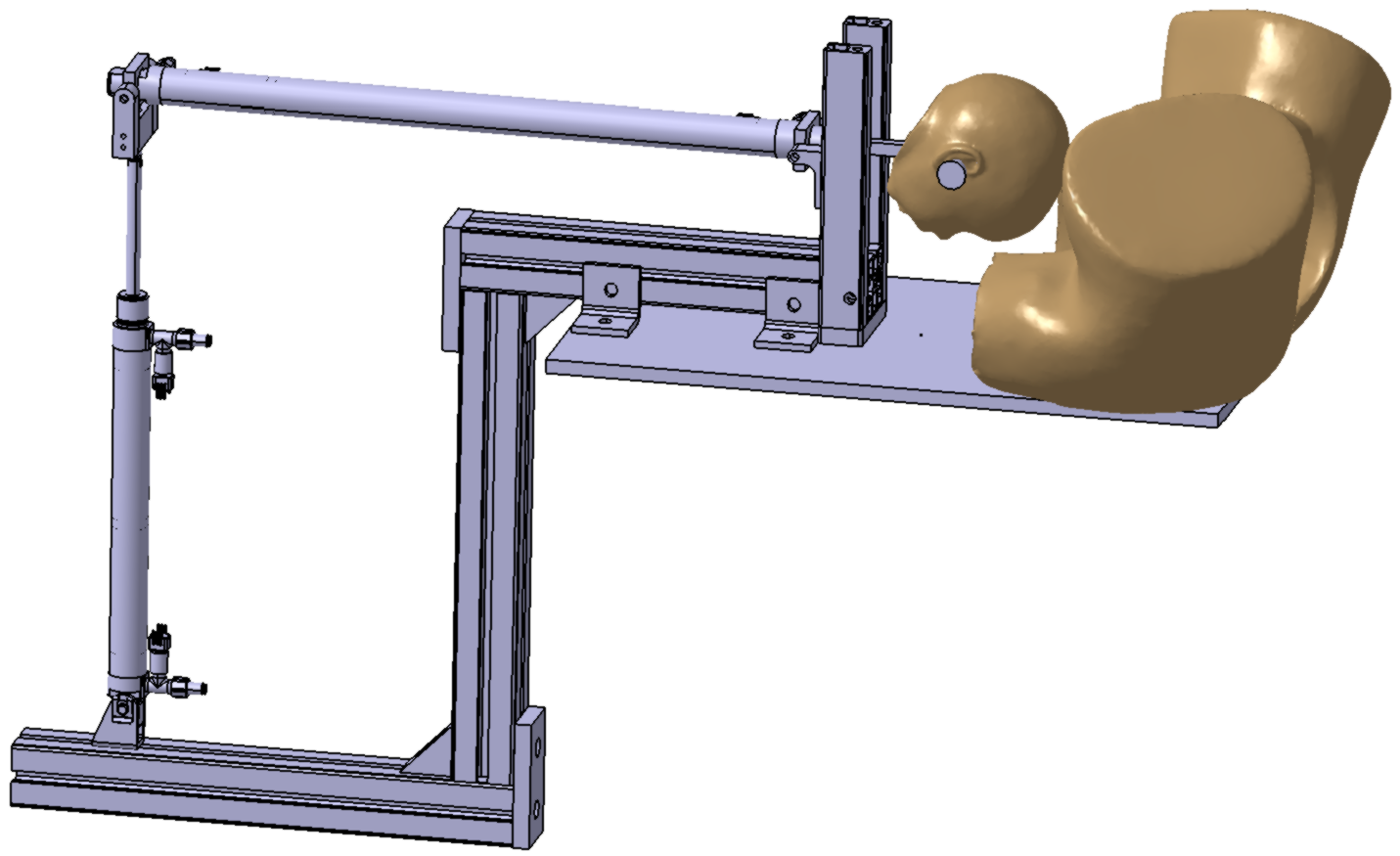 Ce modèle dynamique fait apparaître un couplage fort entre les différents états du système
y1
Efforts pneumatiques
Efforts de frottement
Efforts utilisateurs
Poids
Laboratoire Ampère – UMR CNRS 5005	         Nicolas Herzig
Modélisation
Un modèle en plusieurs étapes
Géométrique
Modèle
complet
Simulation
Dynamique
Thermodynamique
Synthèse de lois de commande
Servo-distributeurs
Modèle
de commande
Objectif : Synthétiser des lois de commandes en position et raideur.
Laboratoire Ampère – UMR CNRS 5005	         Nicolas Herzig
Modélisation
Hypothèses  :
 Gaz parfait
 Échange de chaleur (convection)
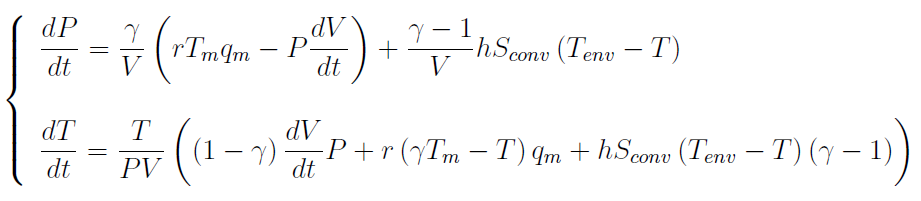 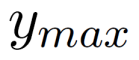 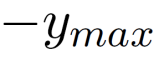 Thermodynamique
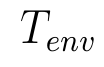 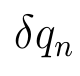 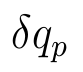 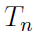 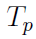 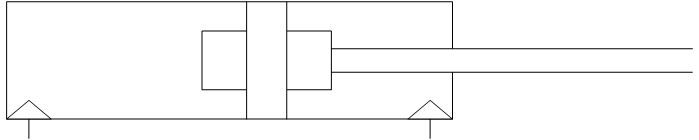 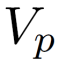 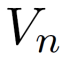 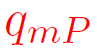 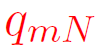 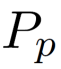 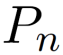 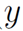 Laboratoire Ampère – UMR CNRS 5005	         Nicolas Herzig
Modélisation
Un modèle en plusieurs étapes
Géométrique
Modèle
complet
Simulation
Dynamique
Thermodynamique
Synthèse de lois de commande
Servo-distributeurs
Modèle
de commande
Objectif : Synthétiser des lois de commandes en position et raideur.
Laboratoire Ampère – UMR CNRS 5005	         Nicolas Herzig
Modélisation
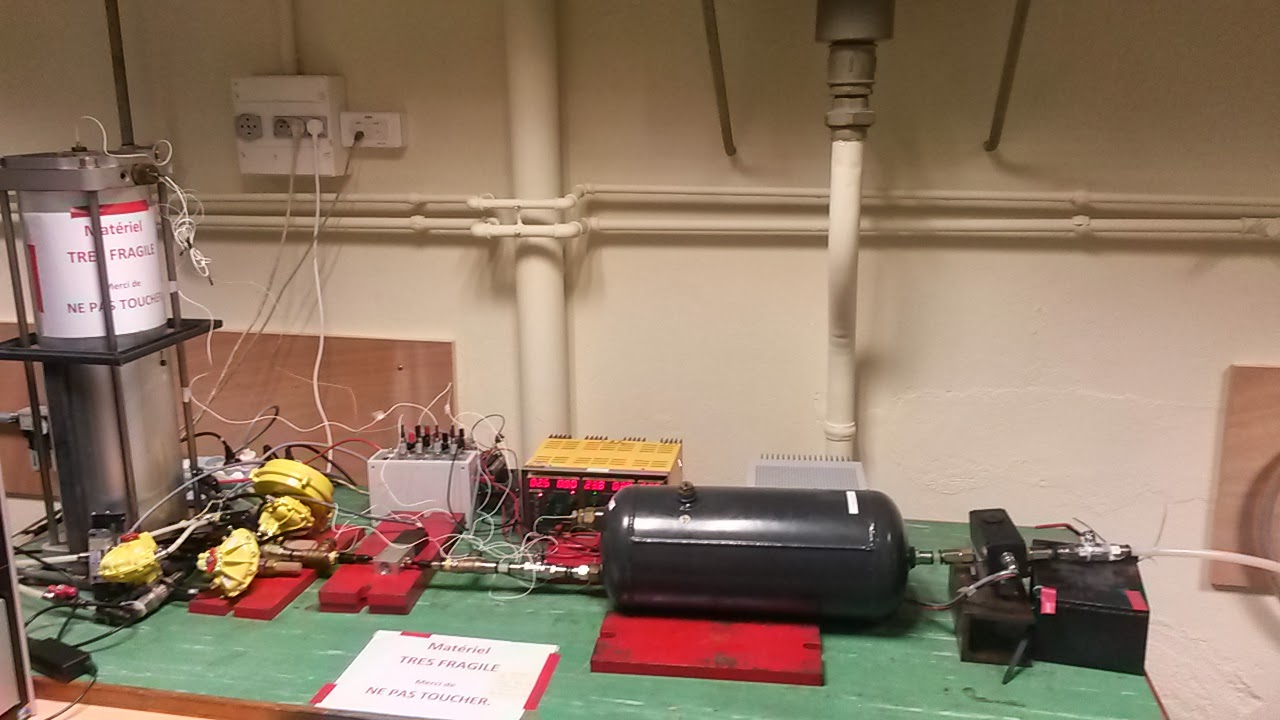 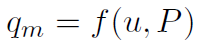 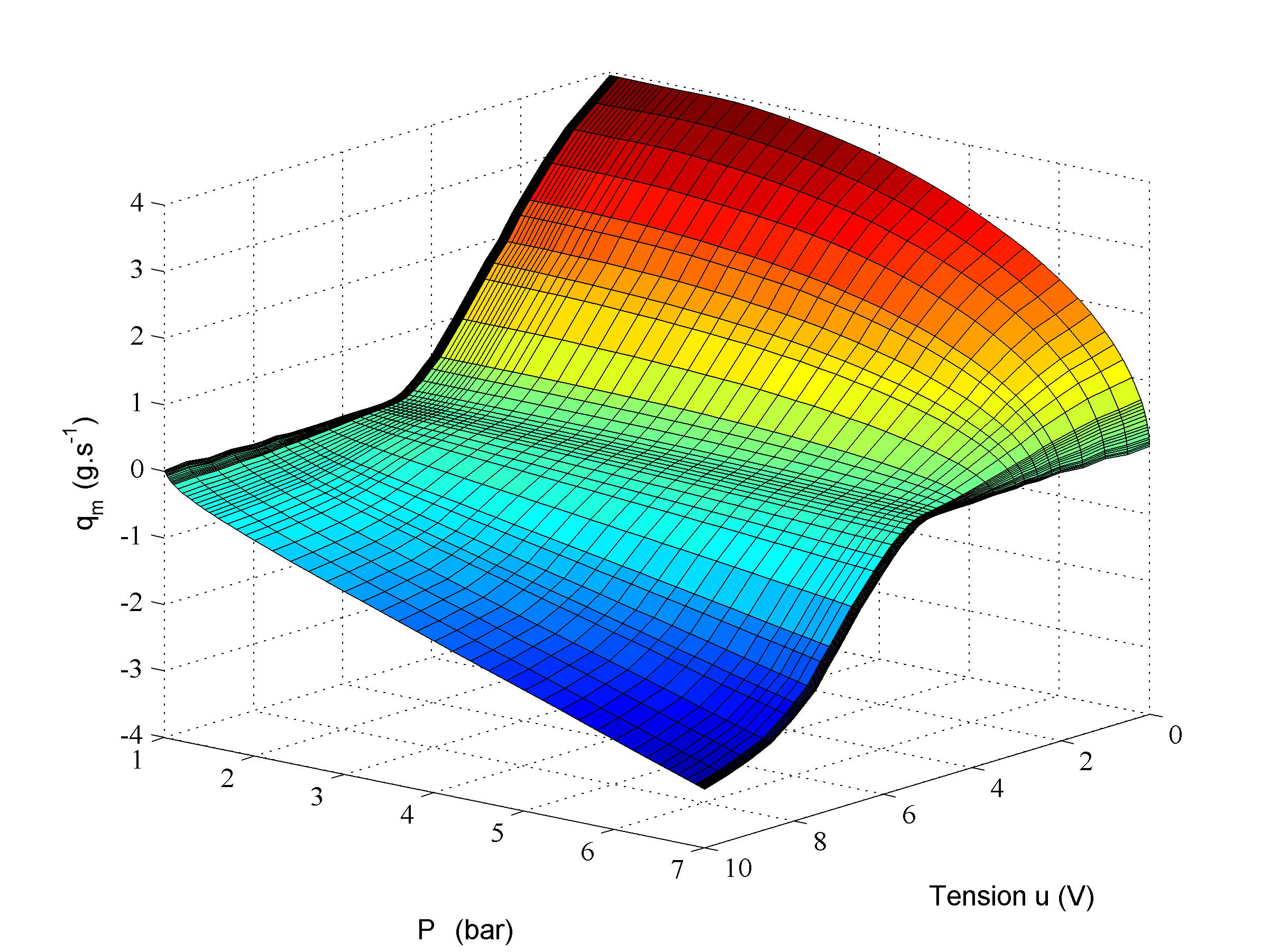 Servo-distributeurs
Caractérisation statique expérimentale
Laboratoire Ampère – UMR CNRS 5005	         Nicolas Herzig
Modélisation
Un modèle en plusieurs étapes
Géométrique
Modèle
complet
Simulation
Dynamique
Thermodynamique
Synthèse de lois de commande
Servo-distributeurs
Modèle
de commande
Objectif : Synthétiser des lois de commandes en position et raideur.
Laboratoire Ampère – UMR CNRS 5005	         Nicolas Herzig
Modélisation
Synthèse obtenue par backstepping et la transformée A-T [Abry 2015b]
Une commande non linéaire dont les gains sont simples à régler
Les gains de commande dépendent directement de la raideur et de l’amortissement désirés
C1=f1(Kcl,Bcl) C2=f2(Kcl,Bcl)              extension de la méthode pour 2DDL
Une forme strict feedback du modèle est nécessaire
Simplification de modèle
Synthèse de lois de commande
Modèle
de commande
Laboratoire Ampère – UMR CNRS 5005	         Nicolas Herzig
Modélisation
Simplification du modèle dynamique
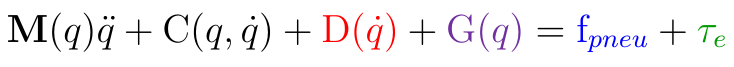 Effet de pesanteur négligé pour le vérin horizontal
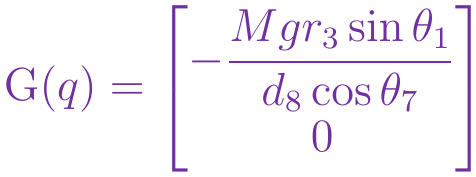 y2
Effets d’inertie et centrifuges négligés pour le vérin horizontal
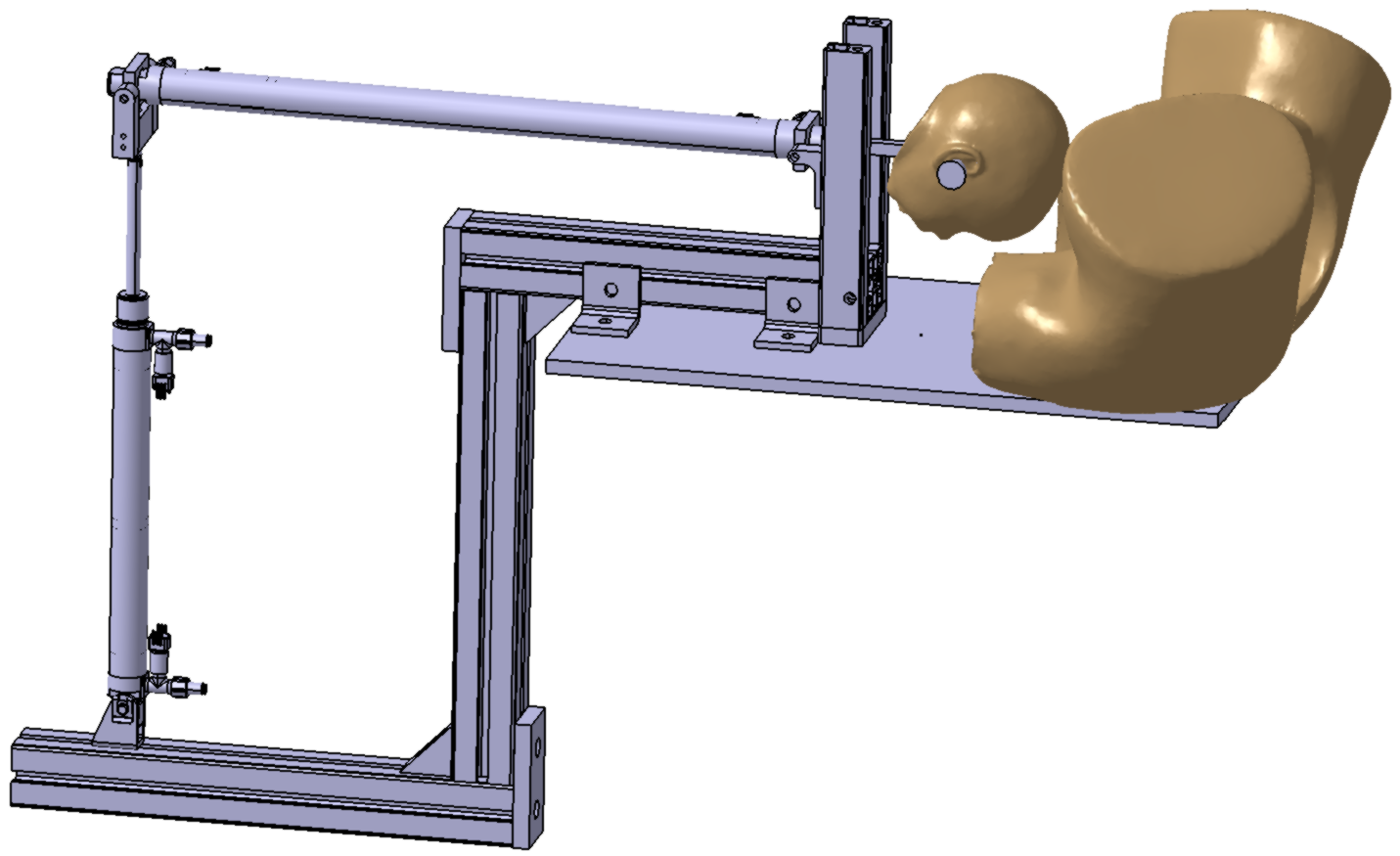 y1
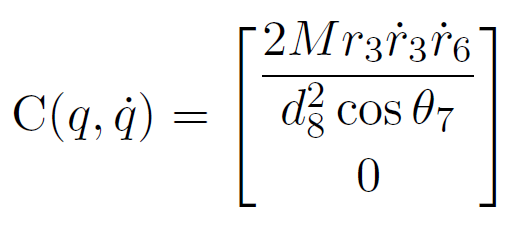 Efforts pneumatiques
Efforts de frottement
Efforts utilisateurs
Poids
Laboratoire Ampère – UMR CNRS 5005	         Nicolas Herzig
Modélisation
Simplification du modèle thermodynamique
Hypothèses supplémentaires :
Comportement polytropique
Variations de température négligées
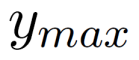 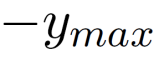 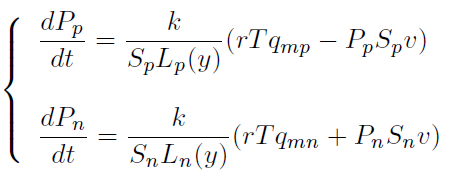 Transformée A-T
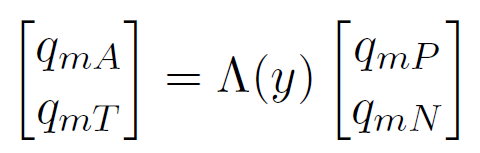 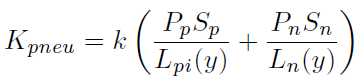 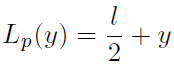 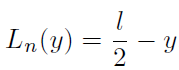 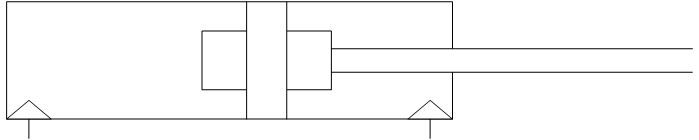 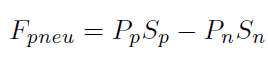 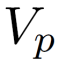 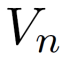 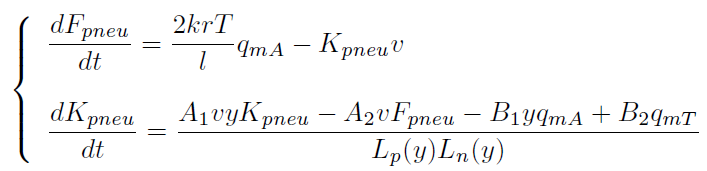 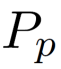 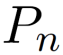 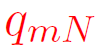 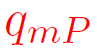 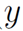 Laboratoire Ampère – UMR CNRS 5005	         Nicolas Herzig
Modélisation
Modèle de commande [Herzig 2015]
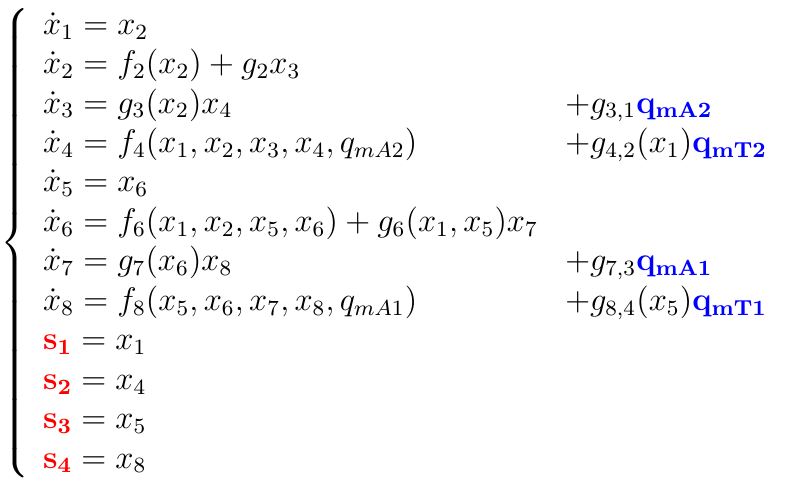 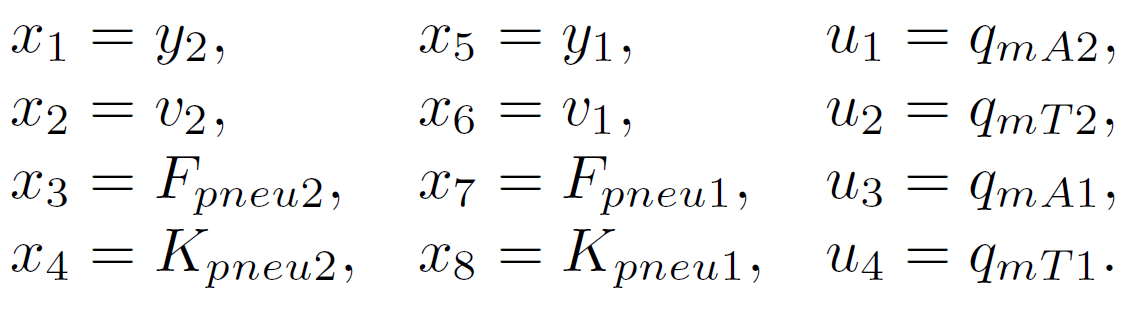 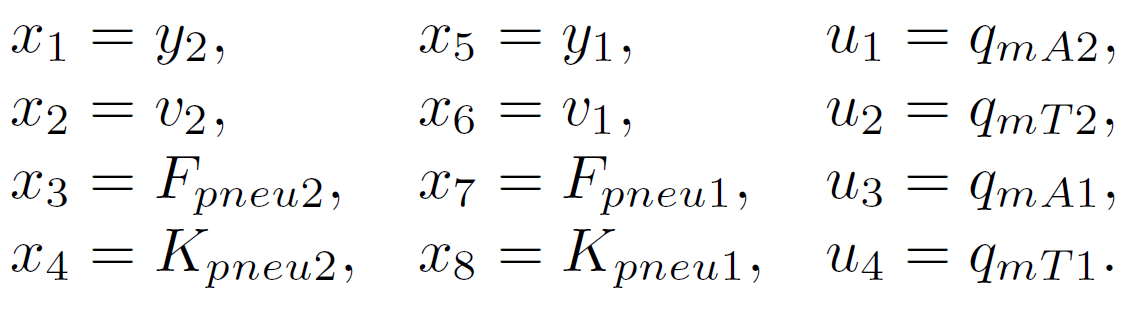 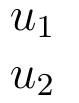 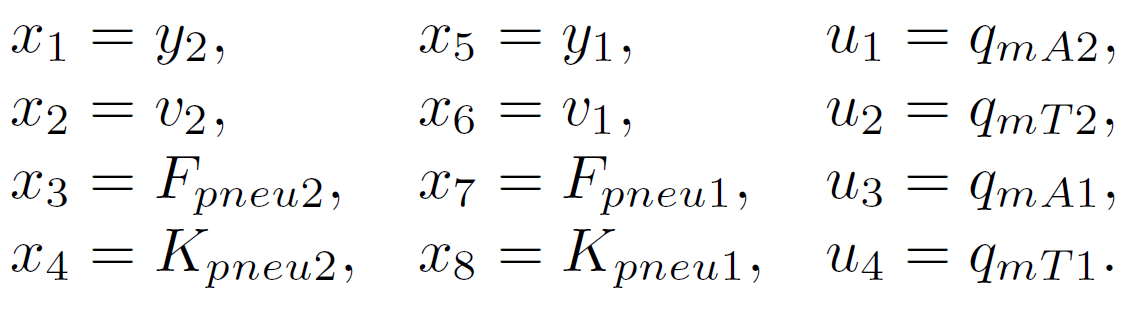 Backstepping
Algorithme de sélection
 de tension
Laboratoire Ampère – UMR CNRS 5005	         Nicolas Herzig
Deux contrôleurs non linéaires
Des méthodes de réglage différentes
Contrôleur en position avec réglage de raideur
Contrôleur en impédance avec boucle interne en effort
Synthèse par backstepping à partir d’une consigne de position
Réglage des gains à partir des raideurs et amortissements désirés
Conversion raideur cartésienne en raideur articulaire
C1=f1(Kcl2,Bcl2) C2=f2(Kcl2,Bcl2)
C5=f5(Kcl1,Bcl1,y1,y2) C6=f6(Kcl1,Bcl1,y1,y2)
Une boucle interne en effort une boucle externe en impédance
Réglage des gains
La raideur et l’amortissement sont réglés avec la boucle externe
Réglage des gains de la boucle interne de manière empirique
Laboratoire Ampère – UMR CNRS 5005	         Nicolas Herzig
Deux contrôleurs non linéaires
Commande en position avec réglage de raideur
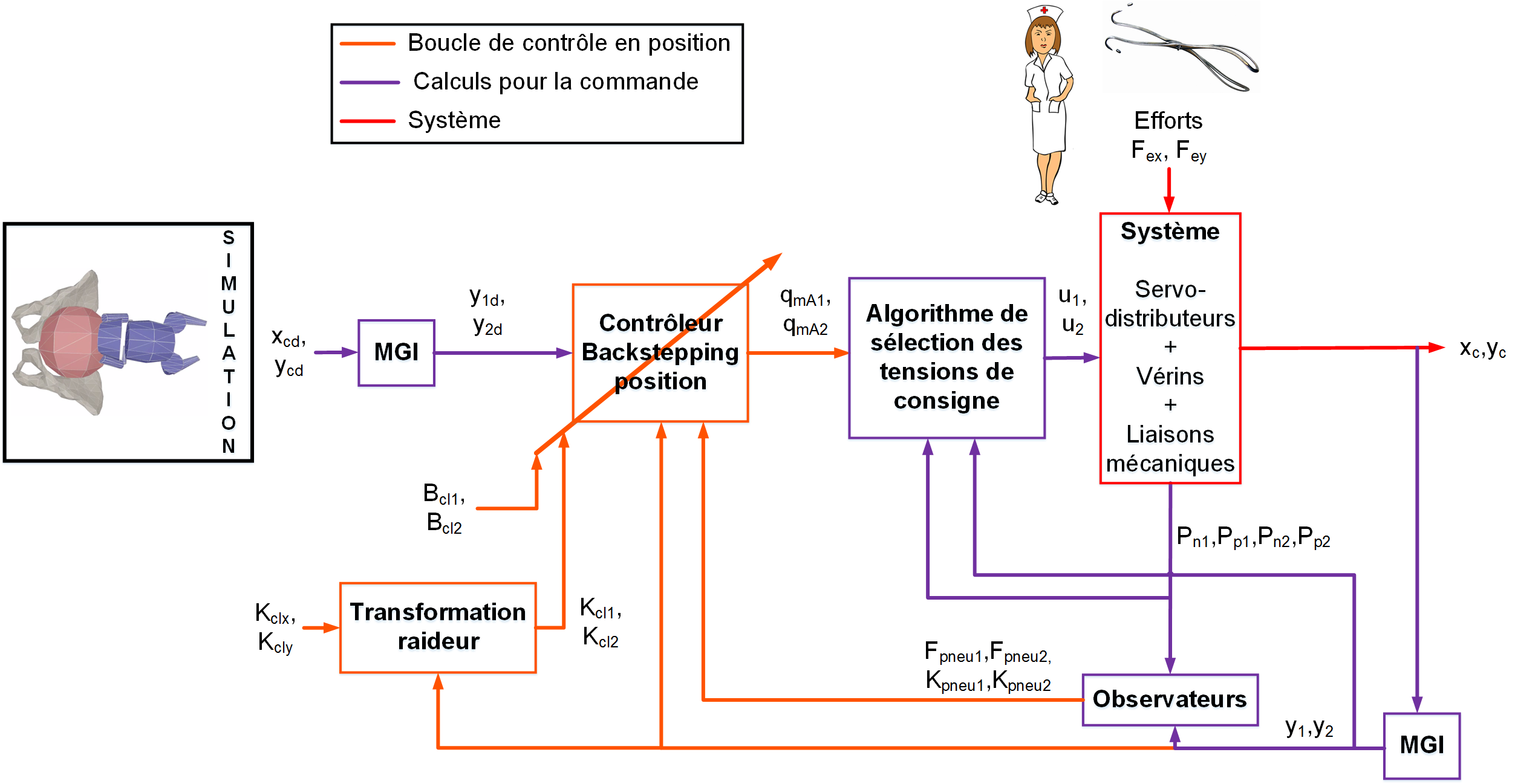 Laboratoire Ampère – UMR CNRS 5005	         Nicolas Herzig
Deux contrôleurs non linéaires
Commande en impédance avec boucle interne en effort
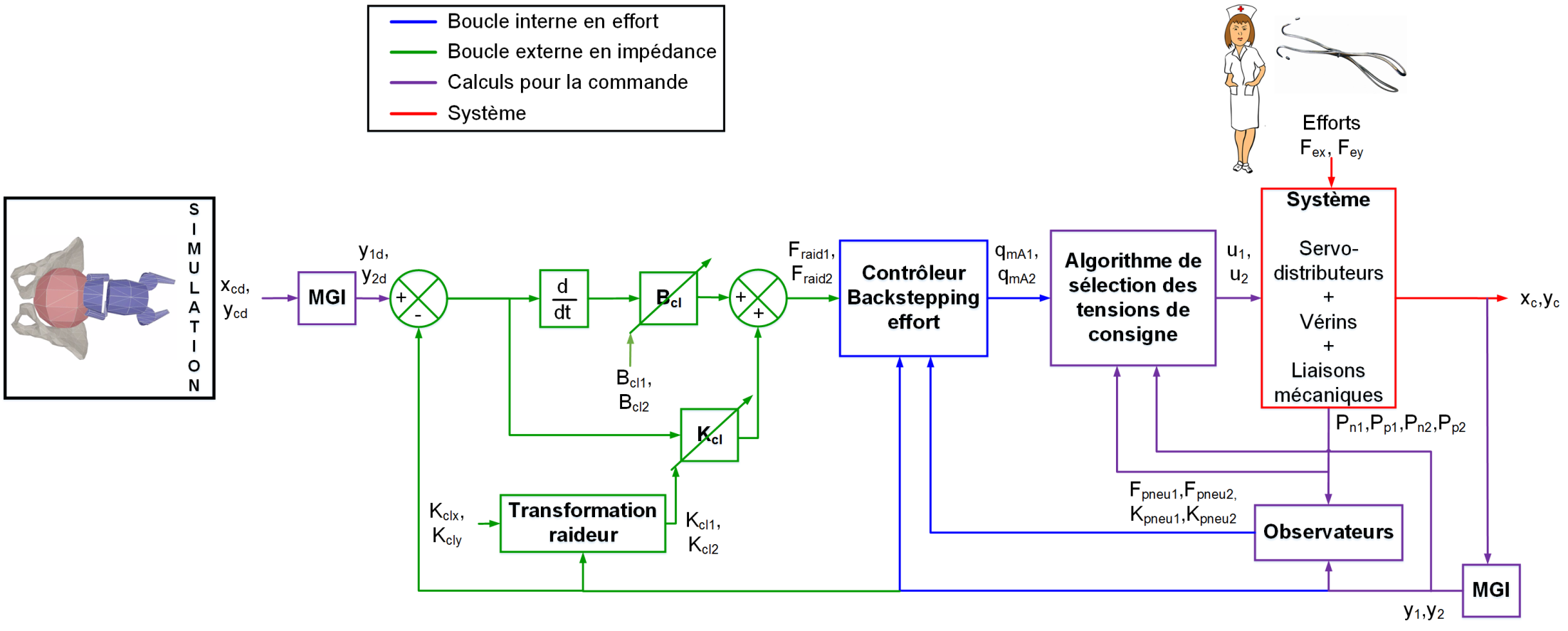 Laboratoire Ampère – UMR CNRS 5005	         Nicolas Herzig
Résultats de simulation
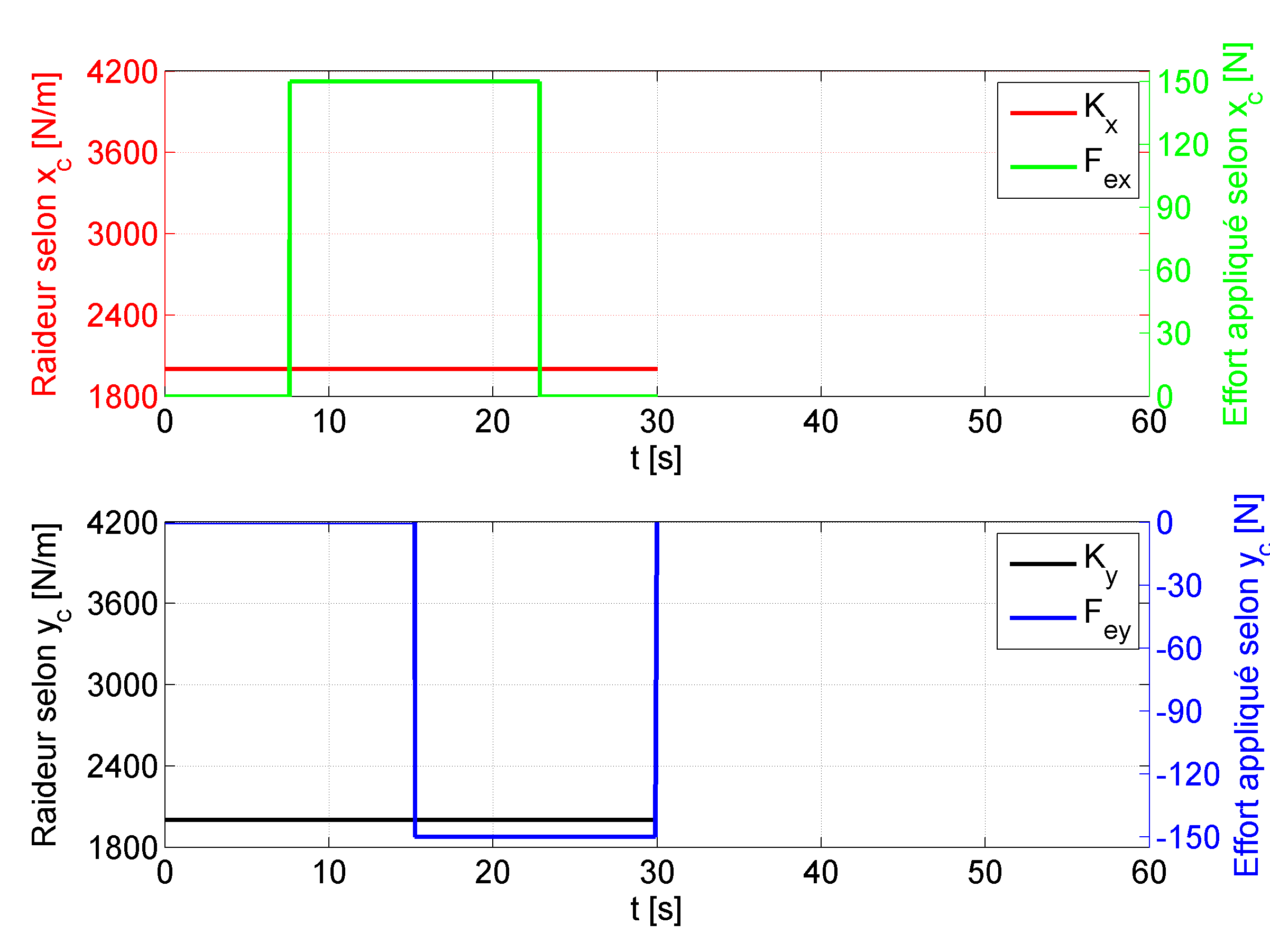 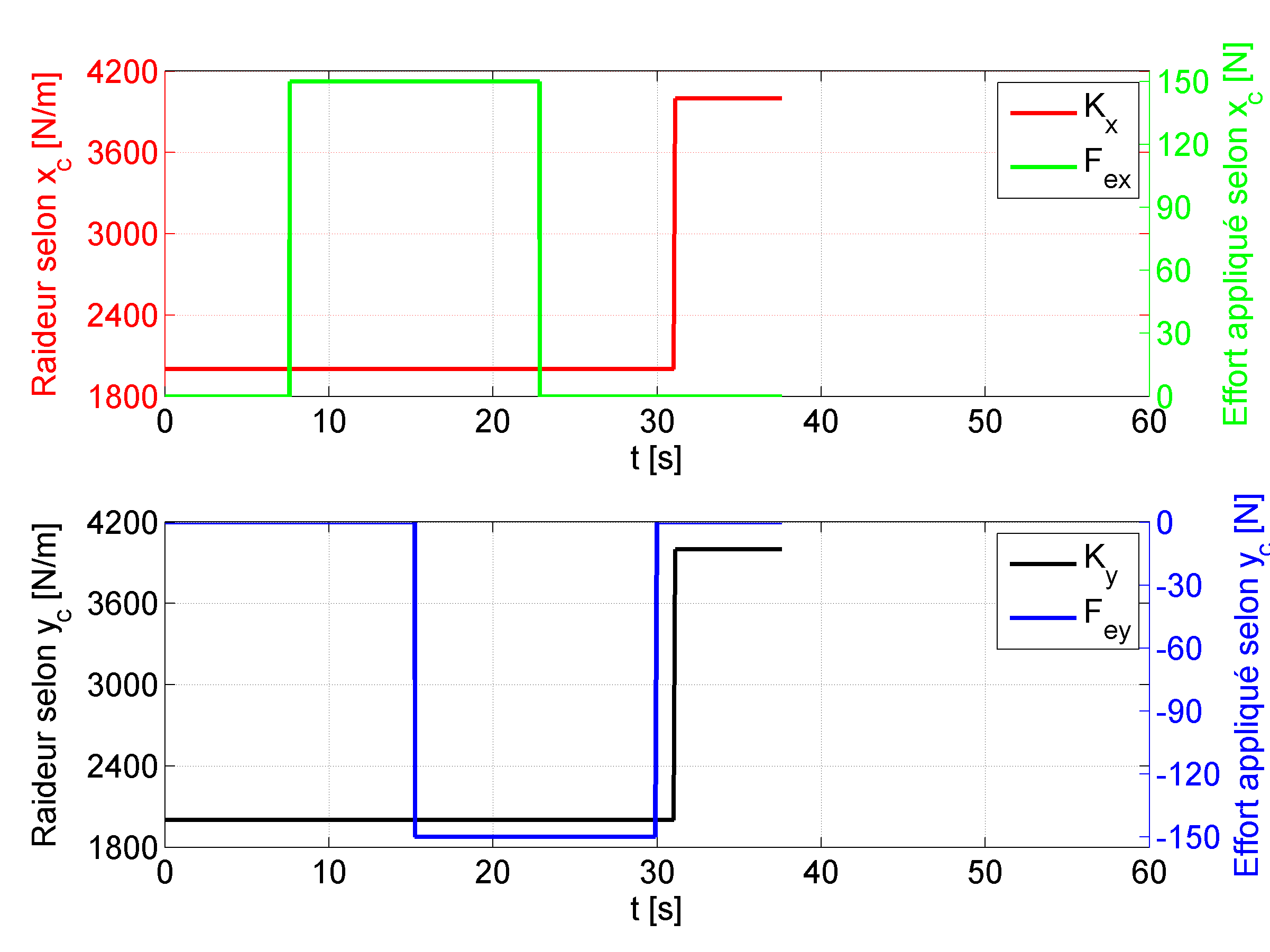 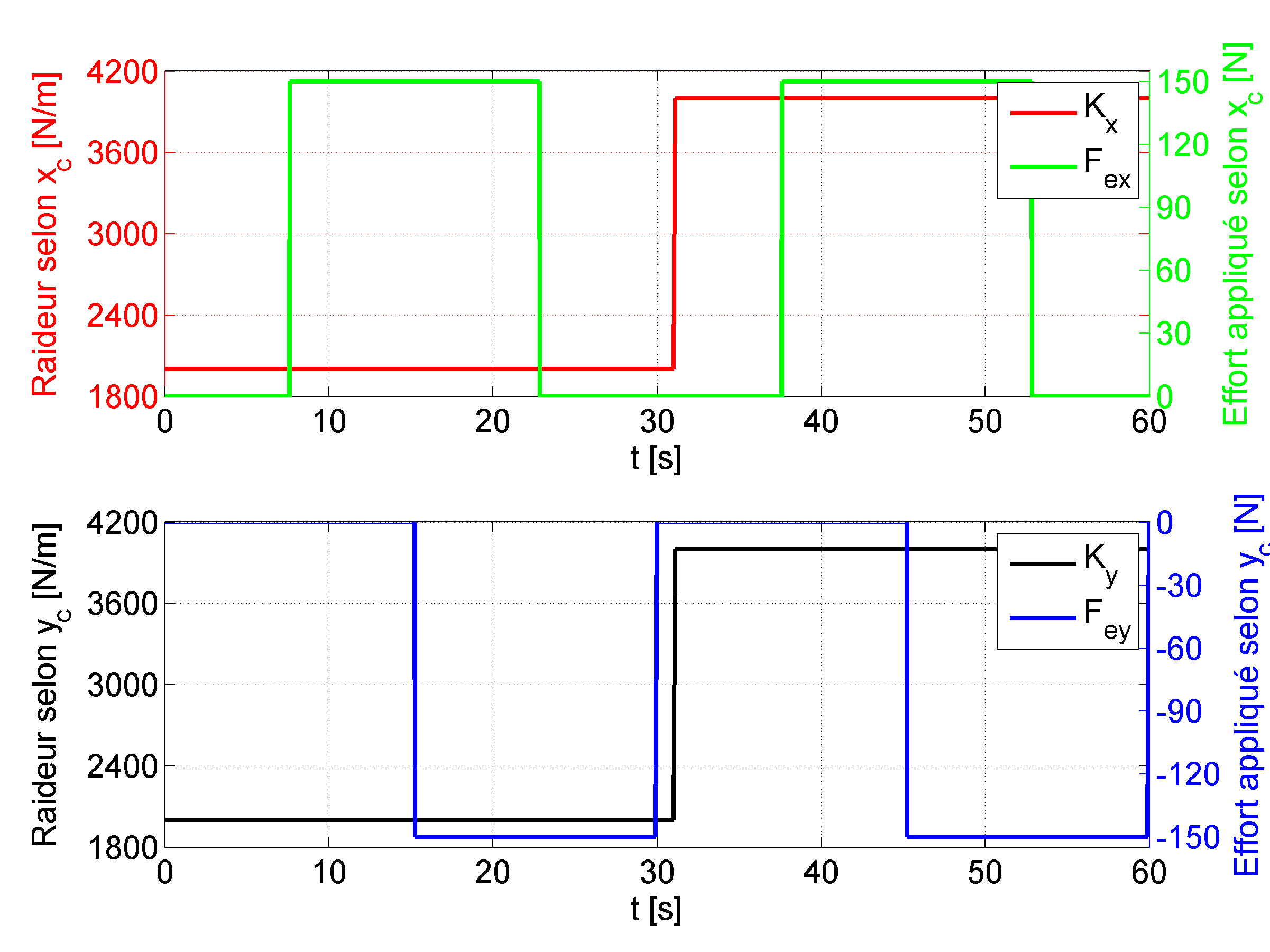 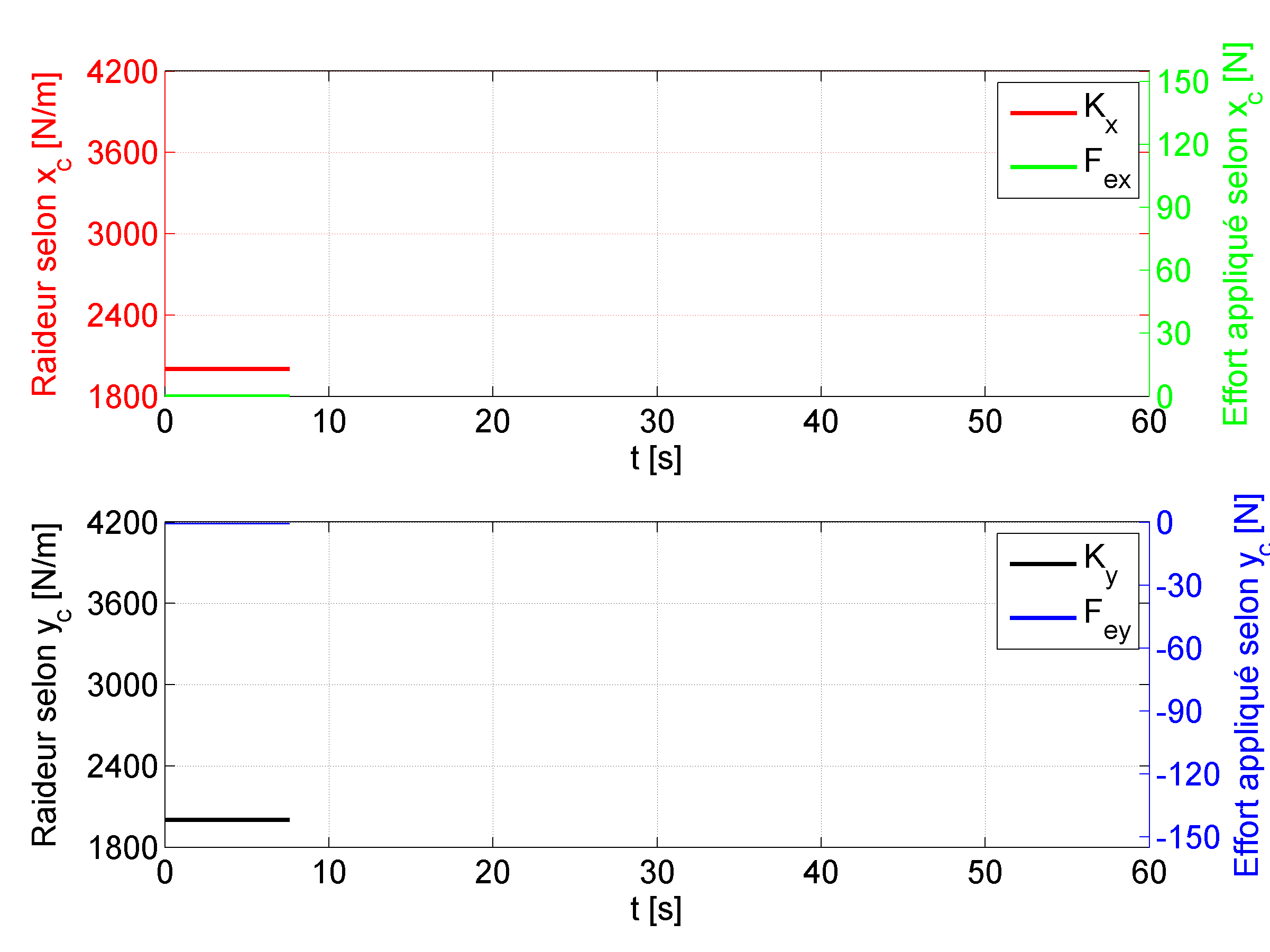 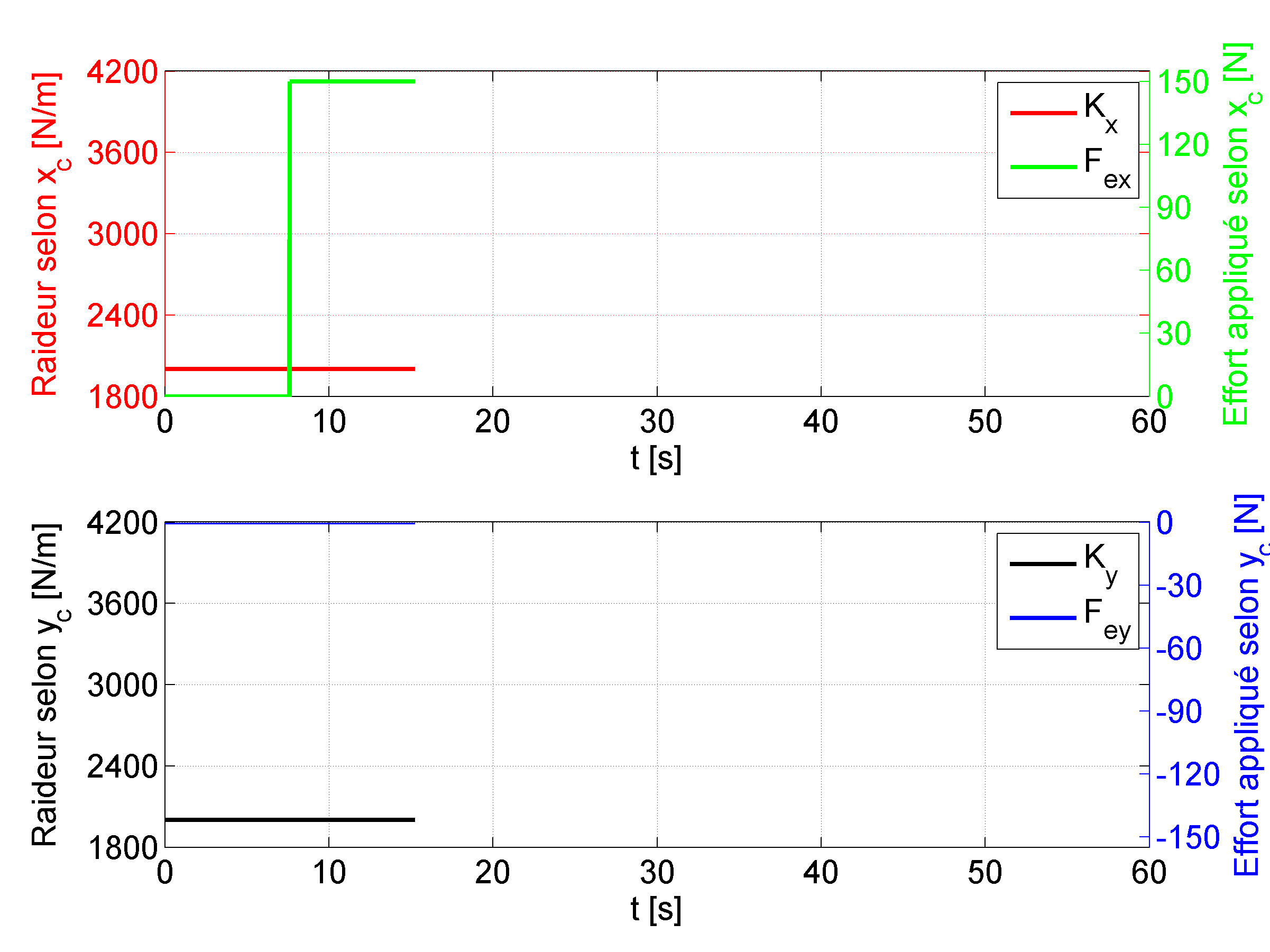 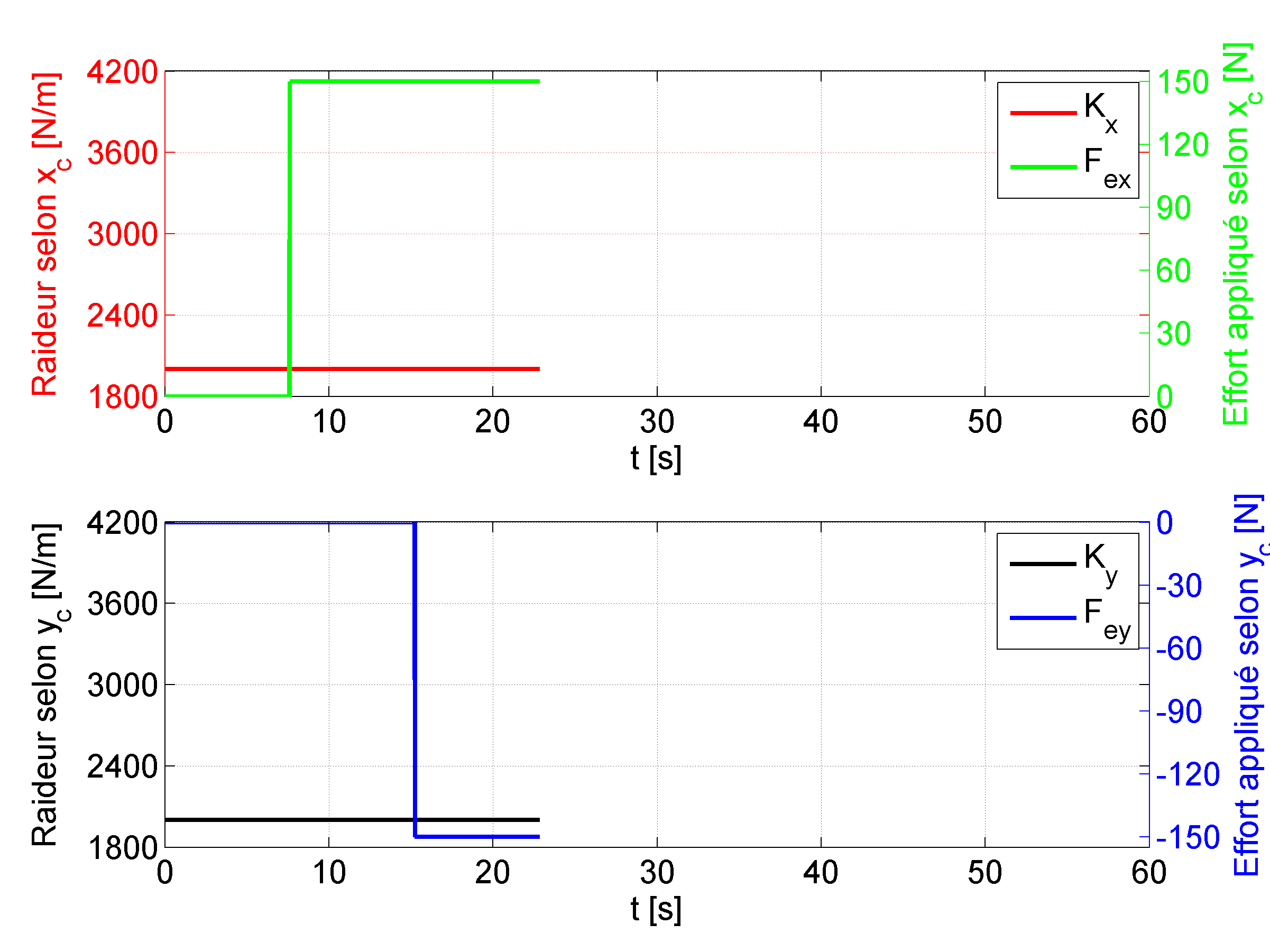 0
1
2
3
0
4
5
6
0
1
2
3
0
4
5
6
0
1
2
3
4
5
6
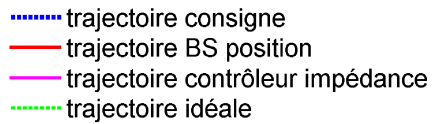 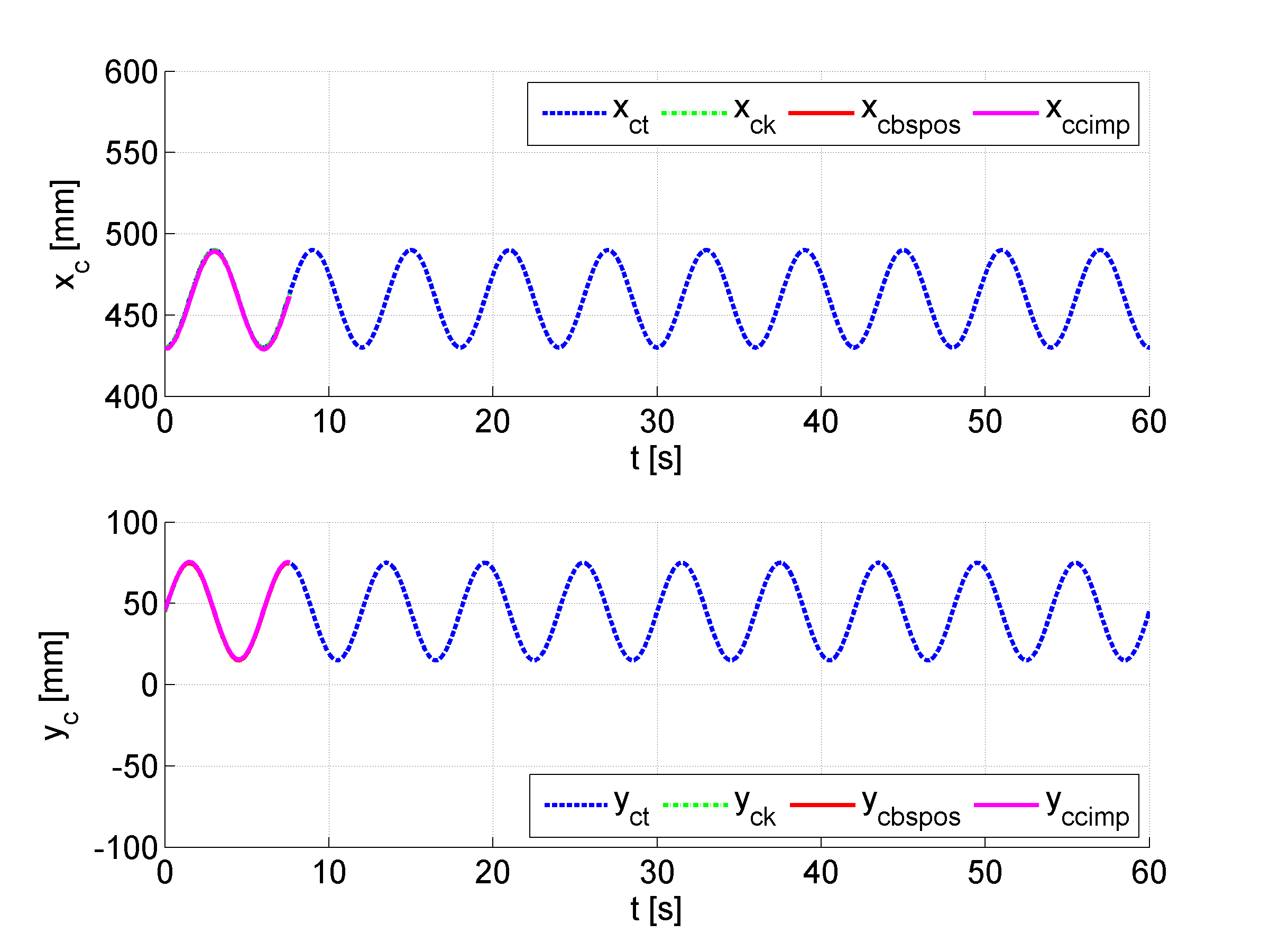 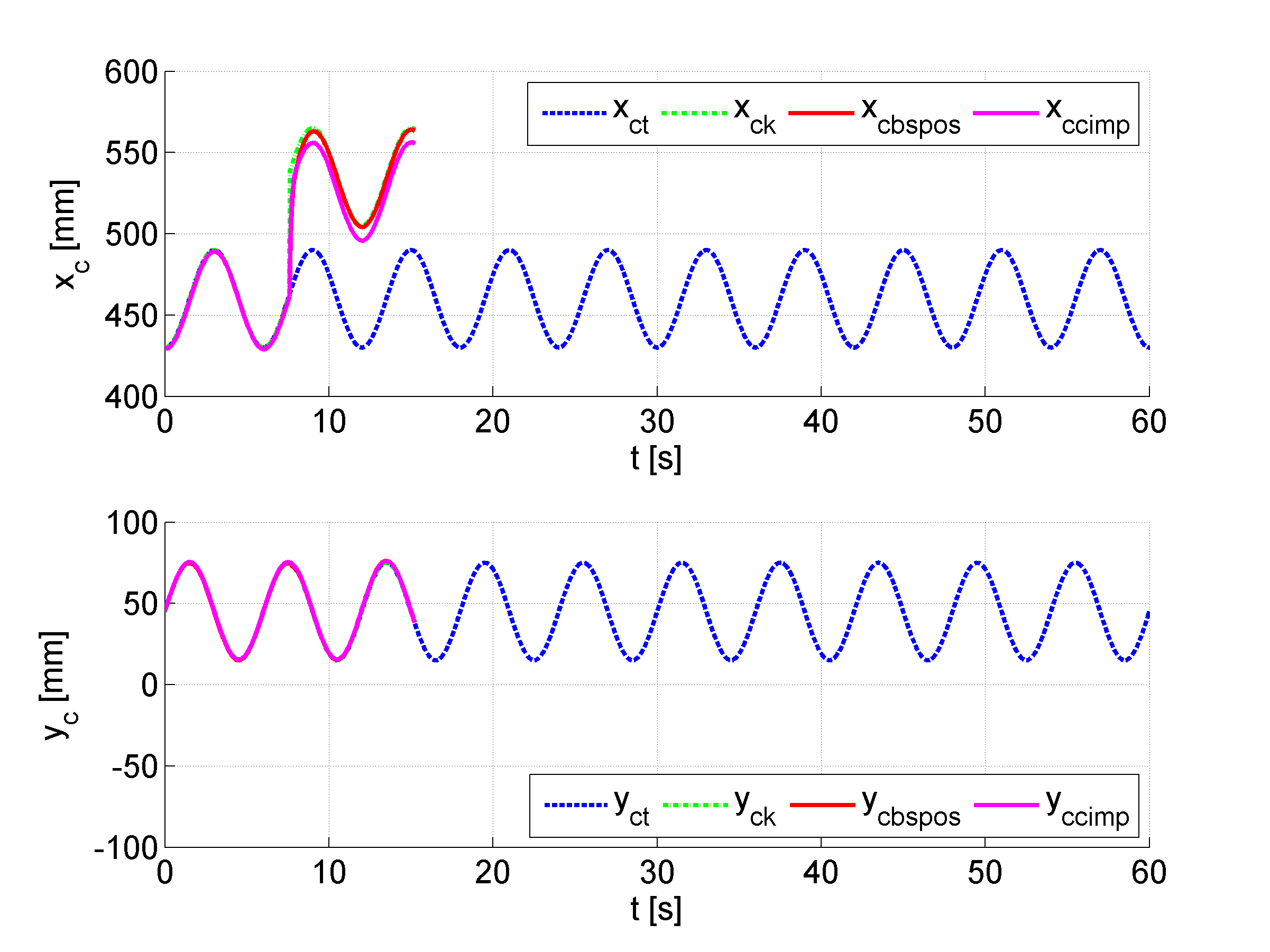 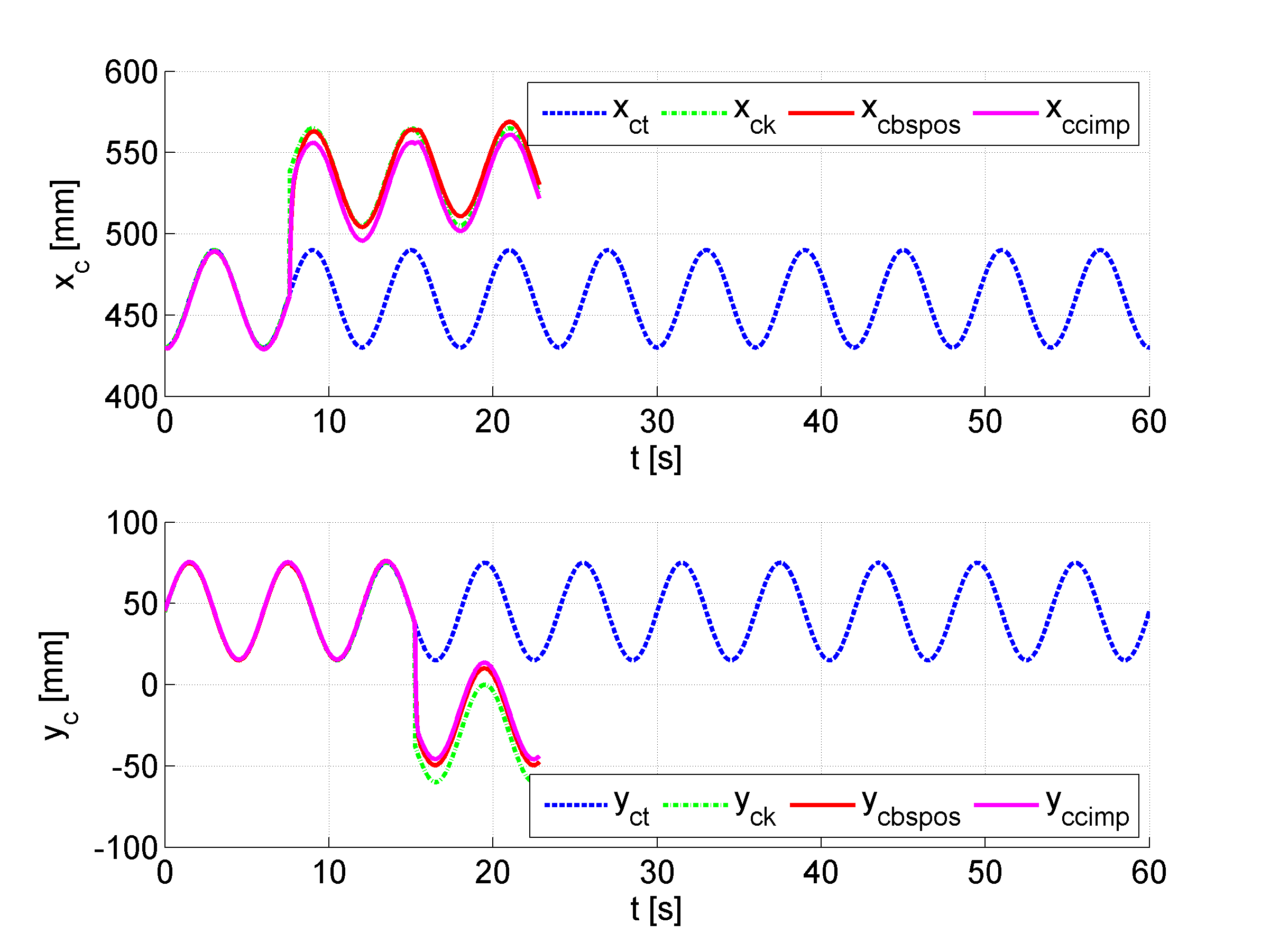 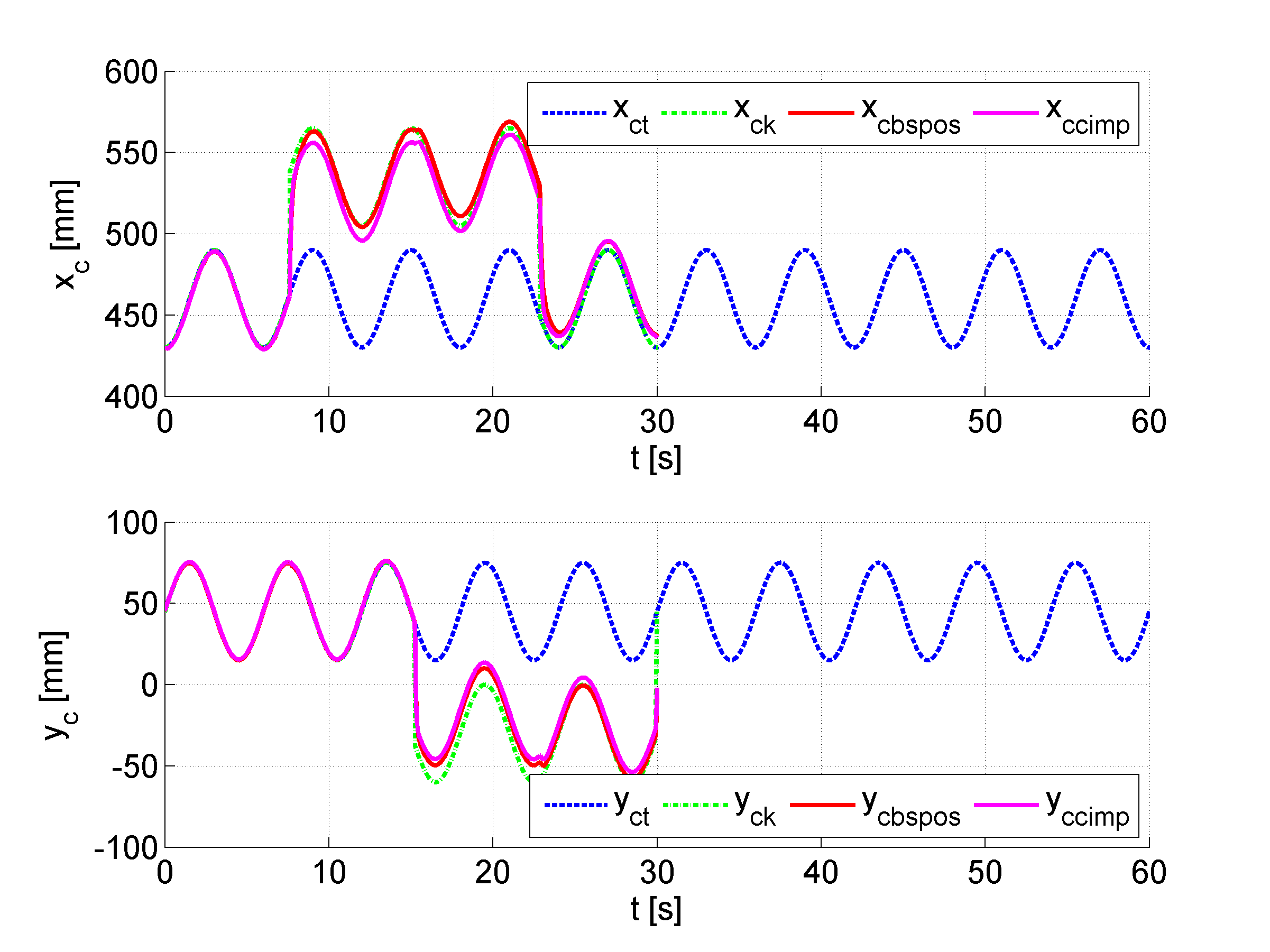 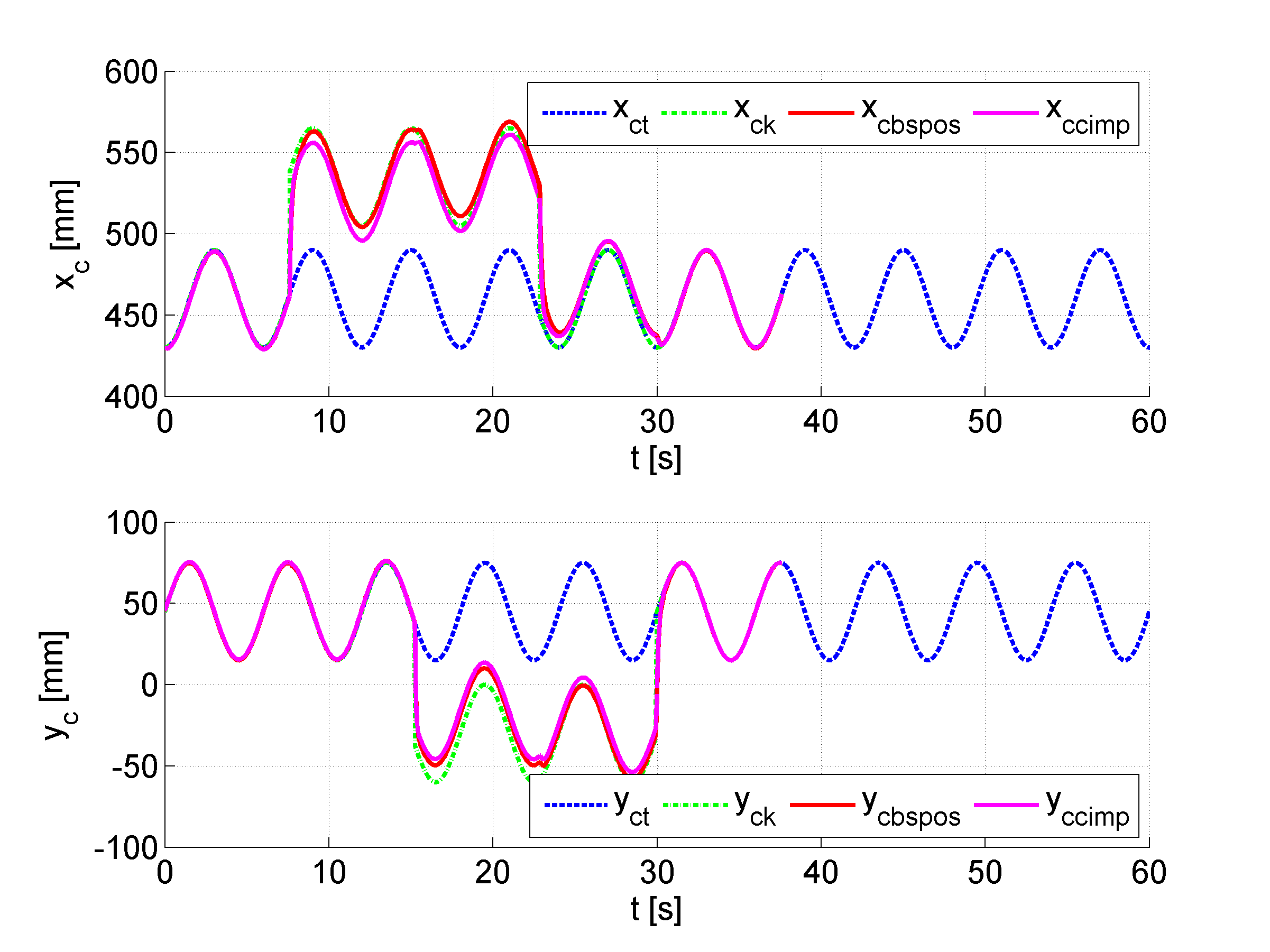 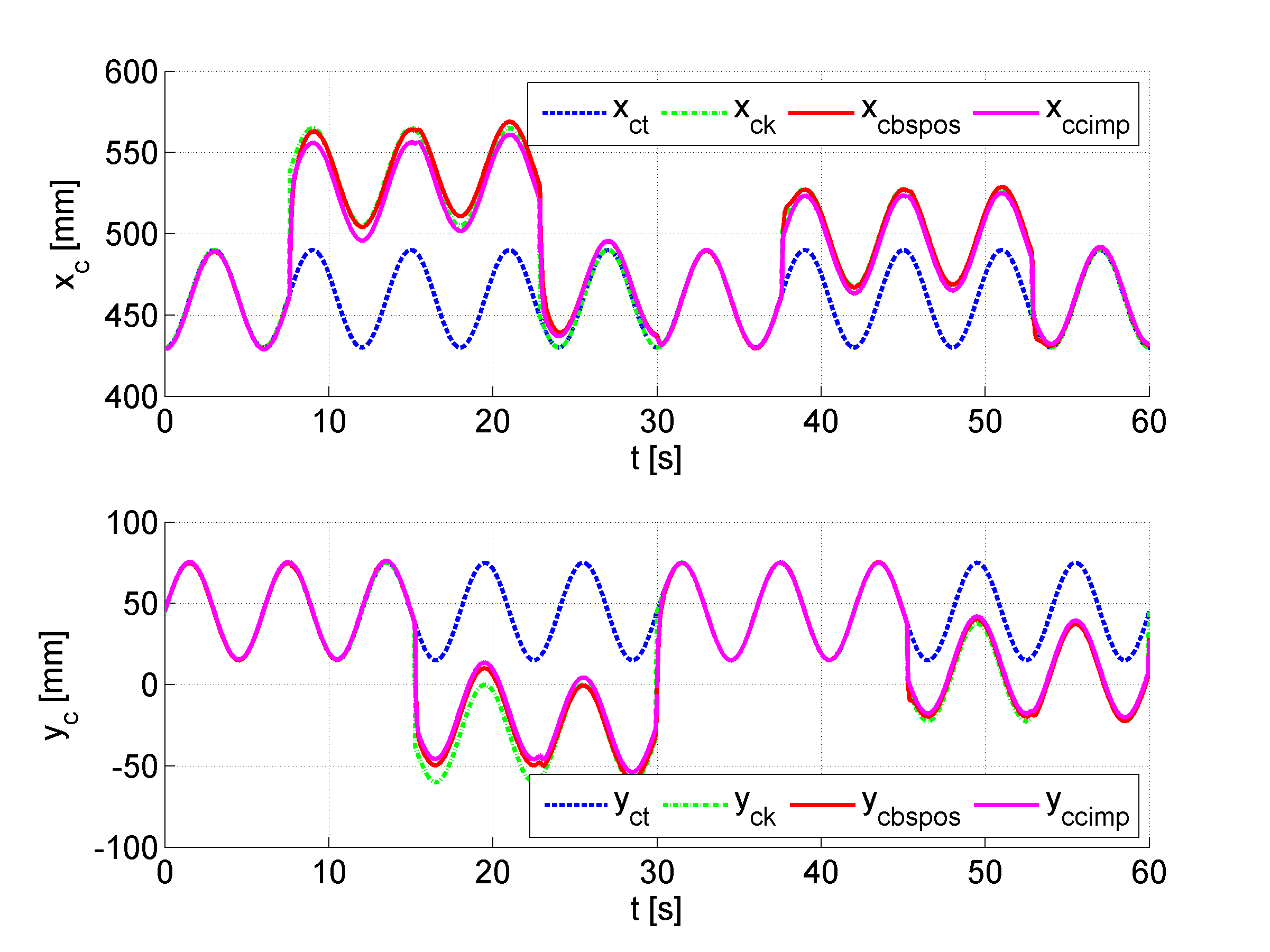 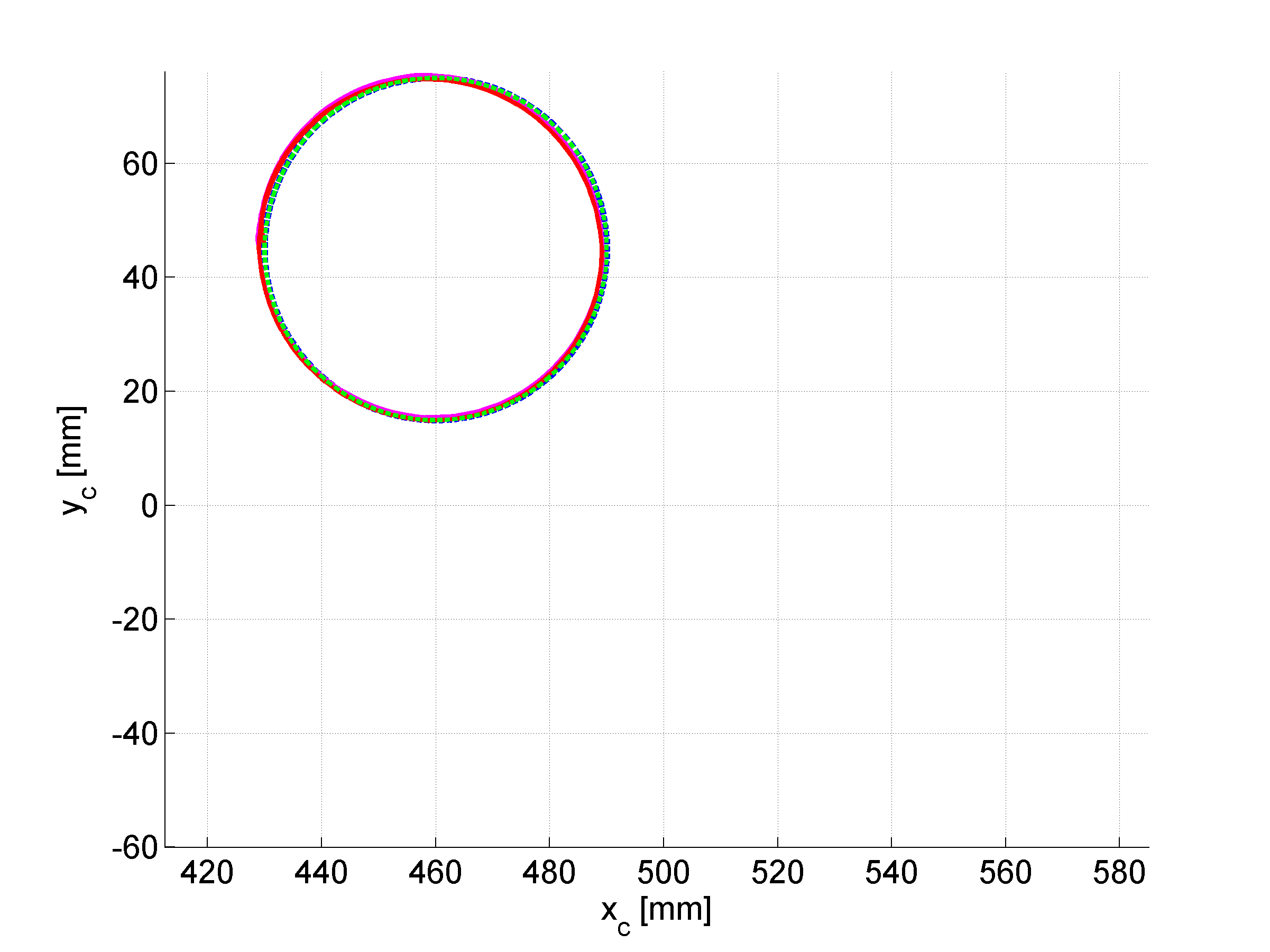 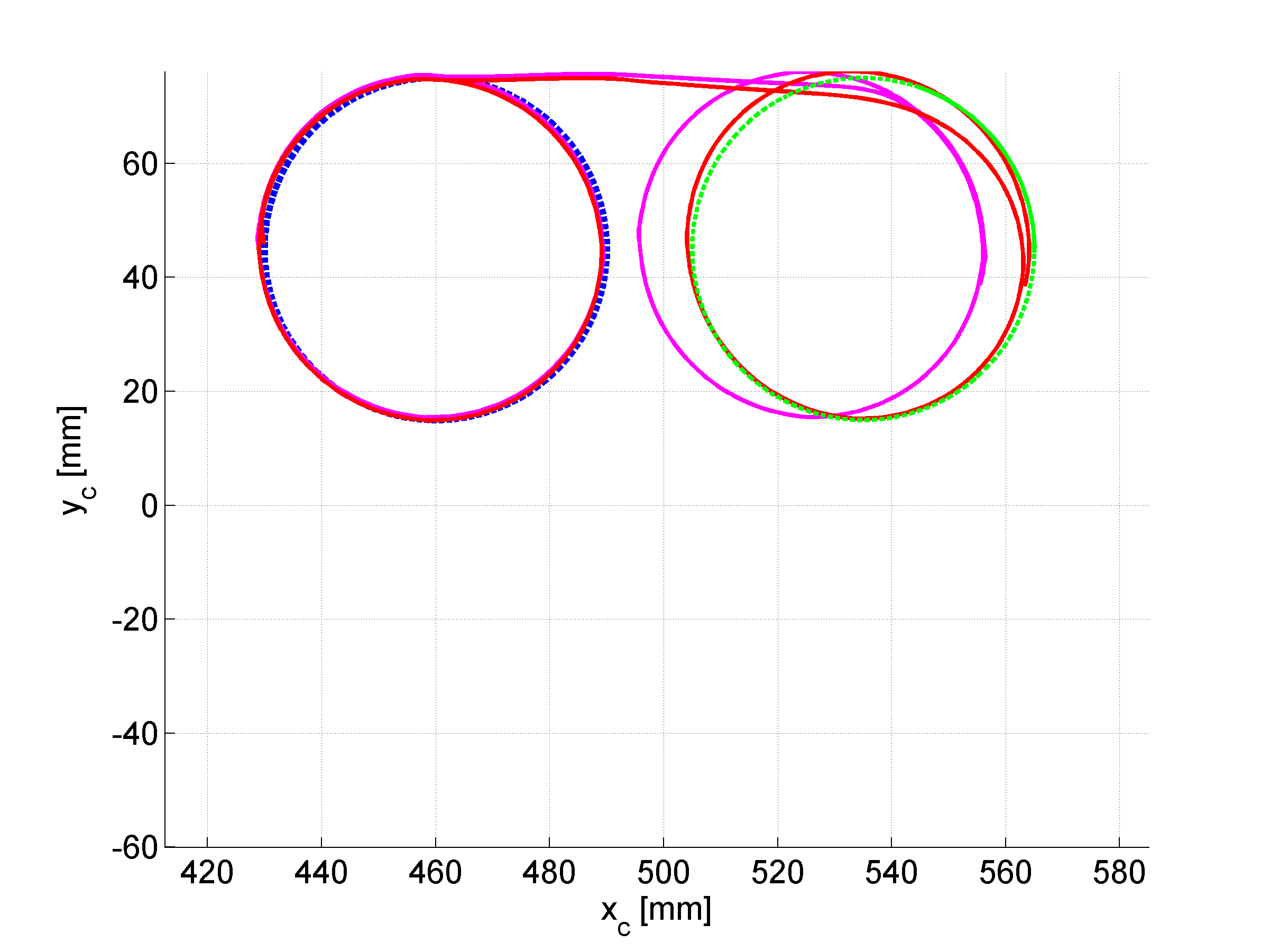 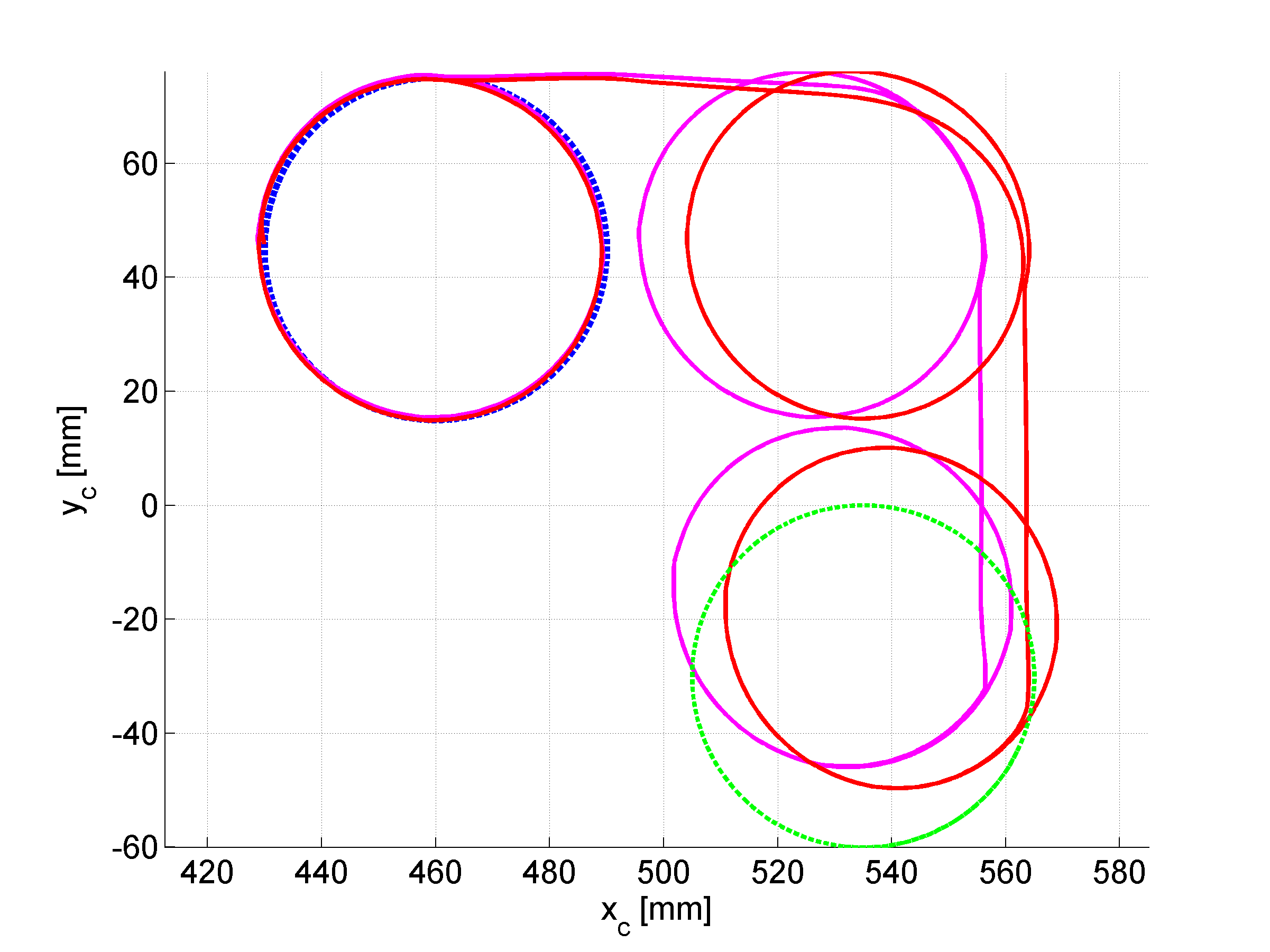 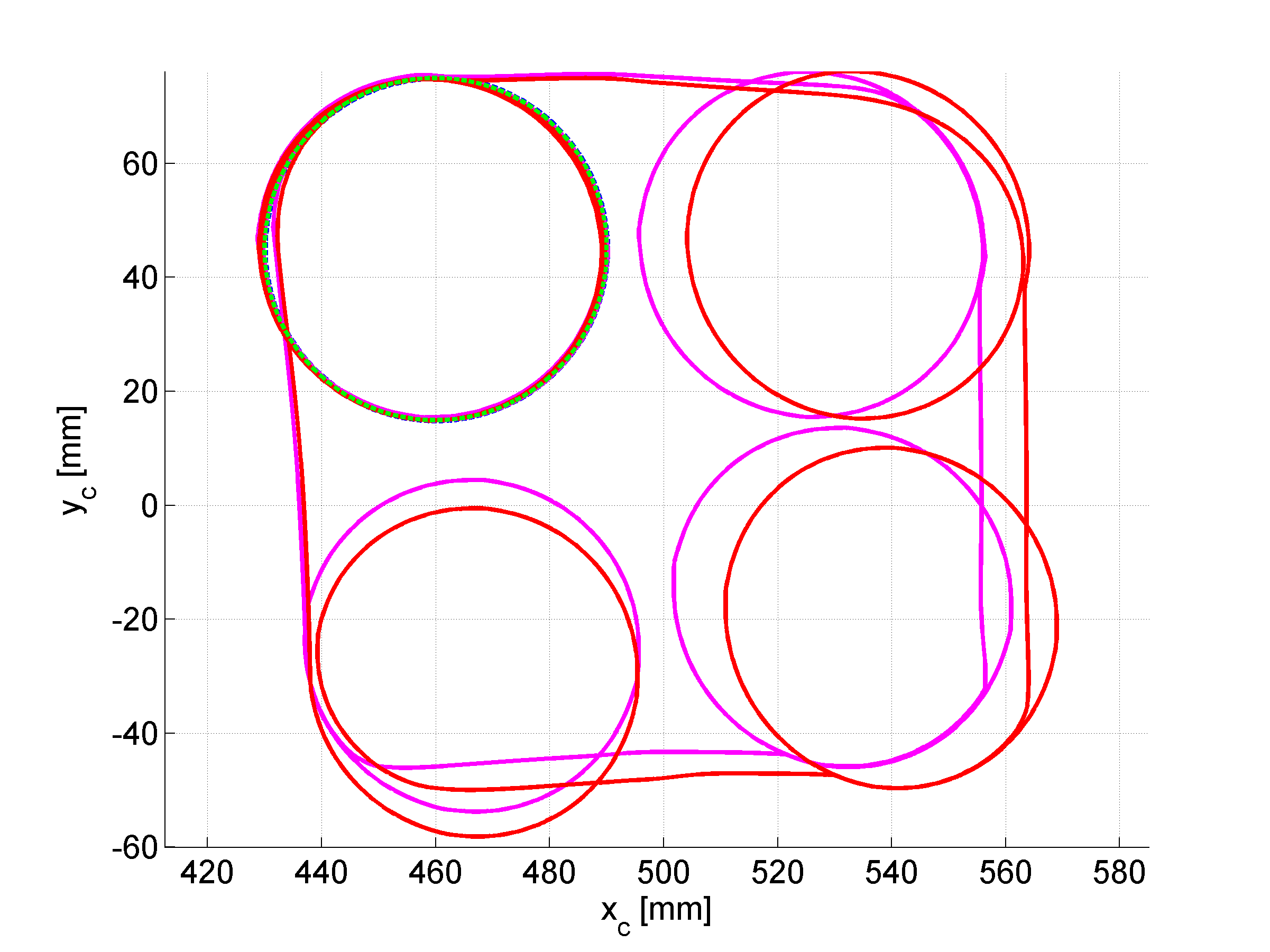 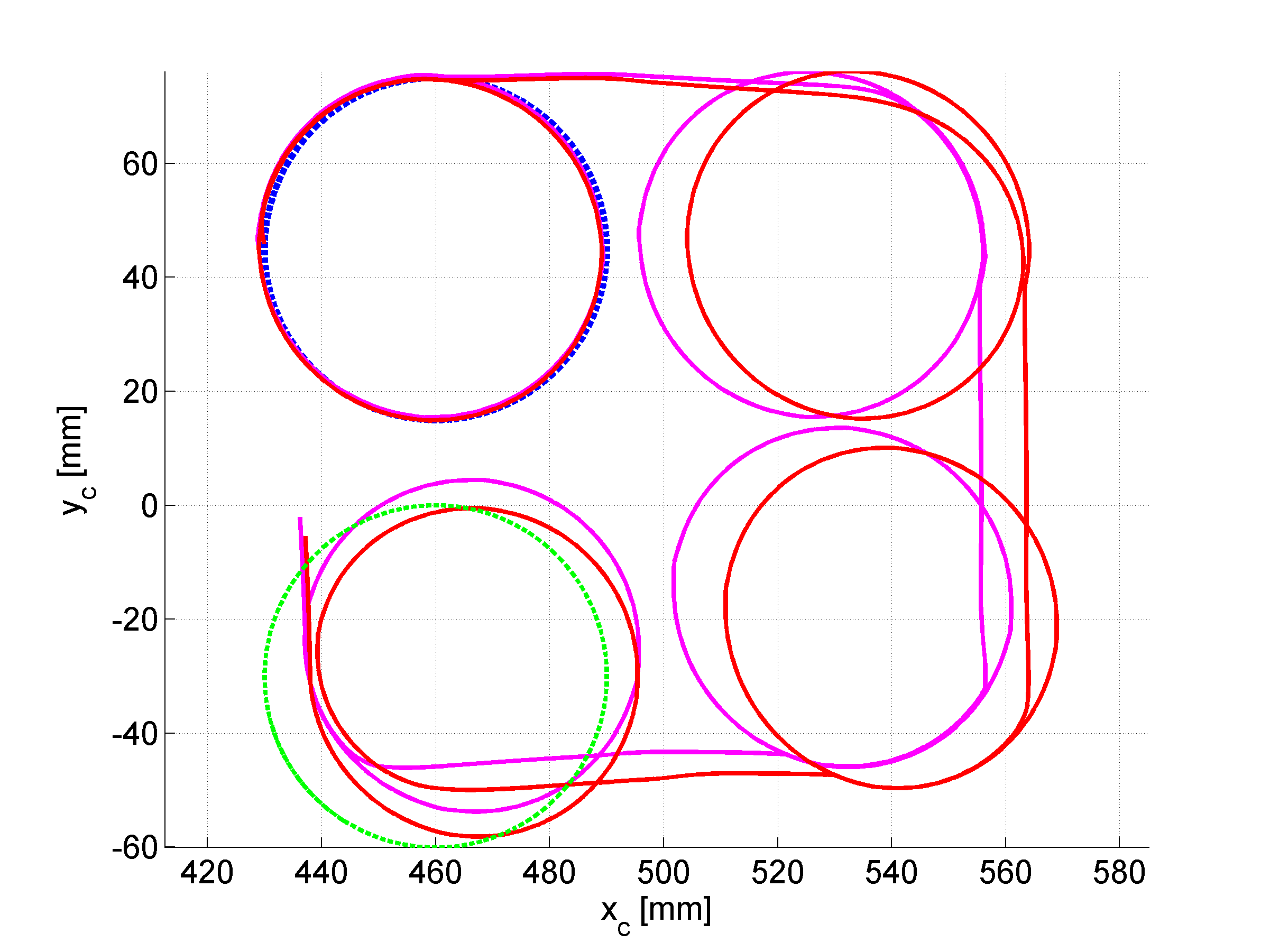 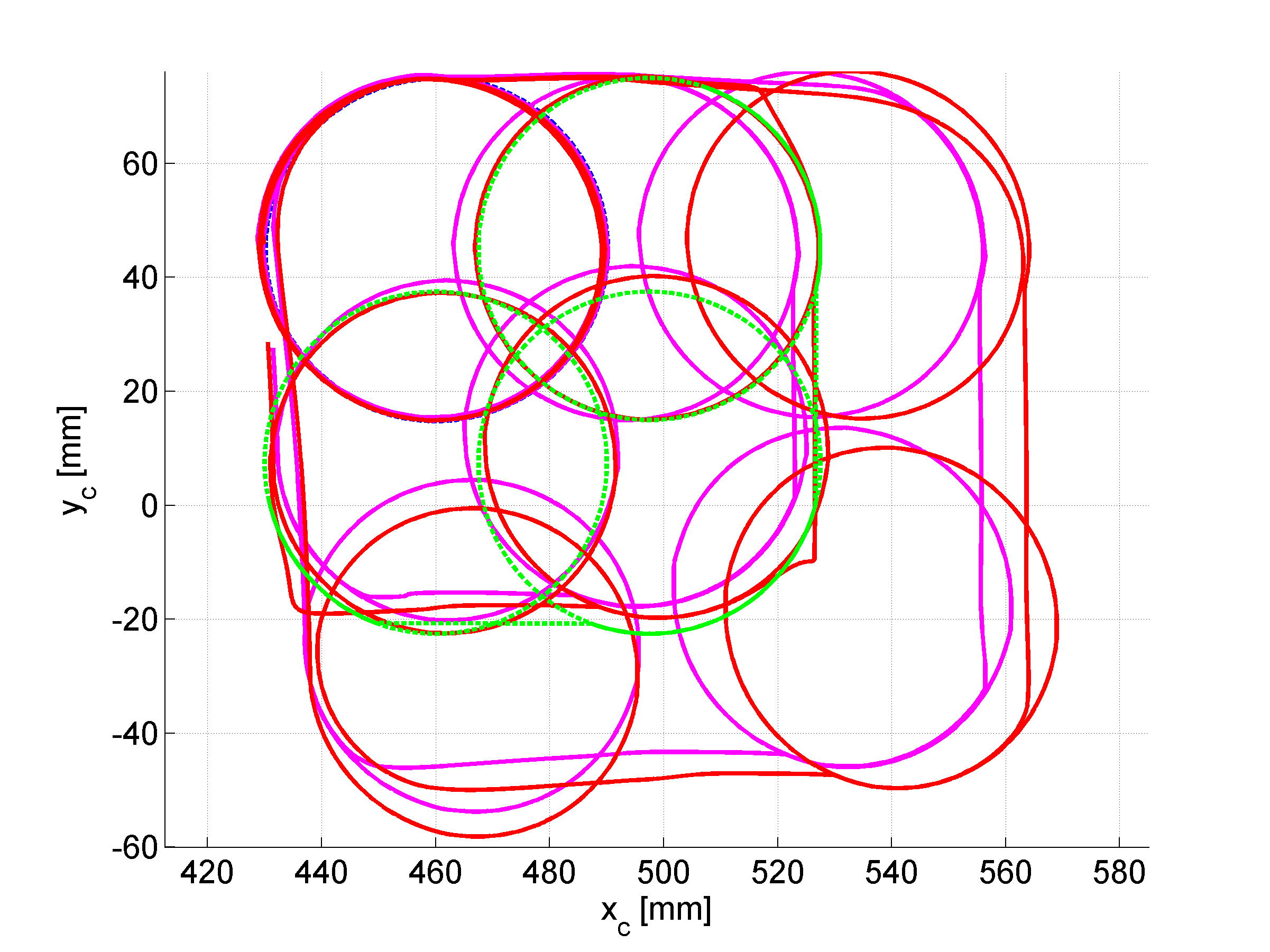 Laboratoire Ampère – UMR CNRS 5005	         Nicolas Herzig
Résultats expérimentaux
Essai suivi de trajectoire position
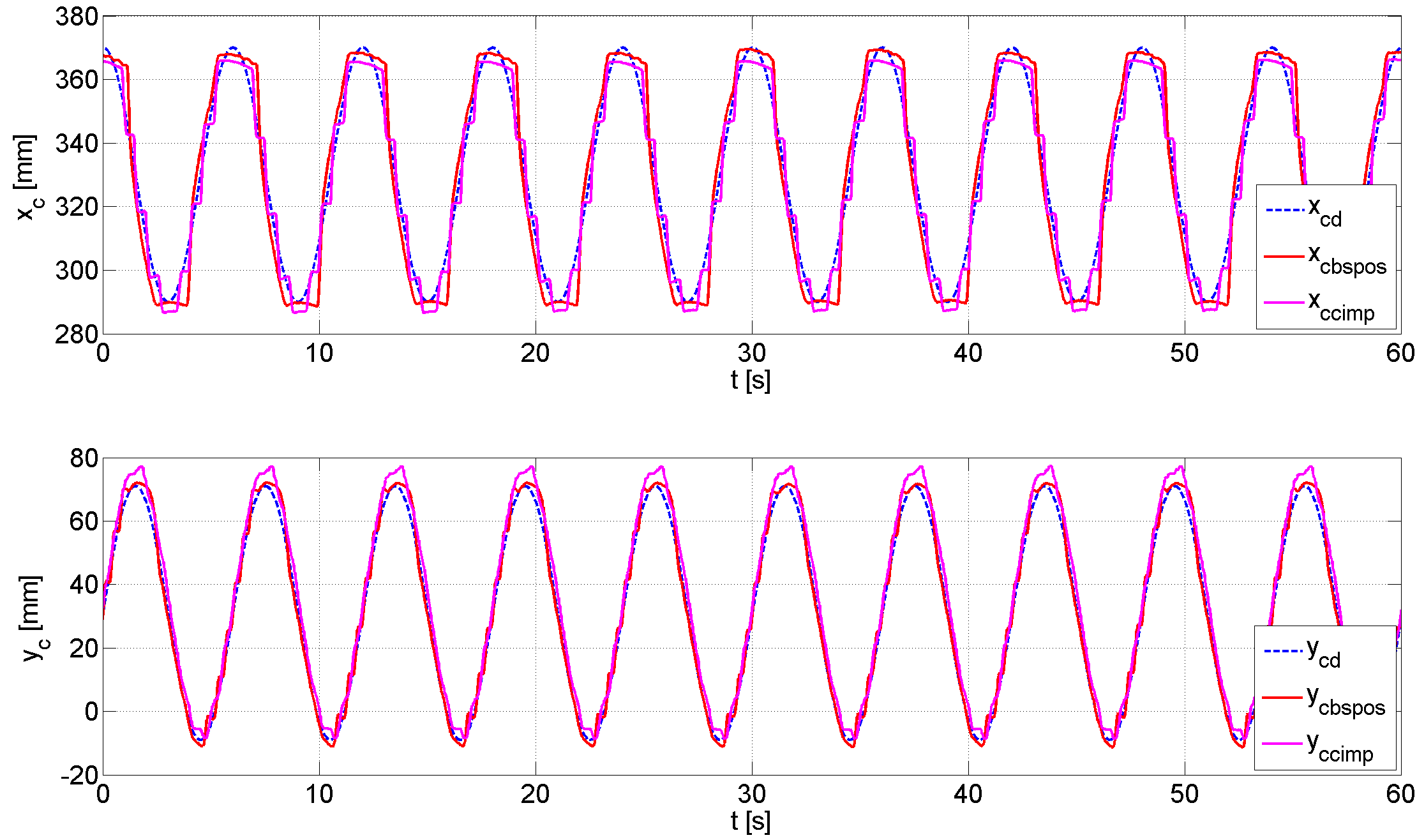 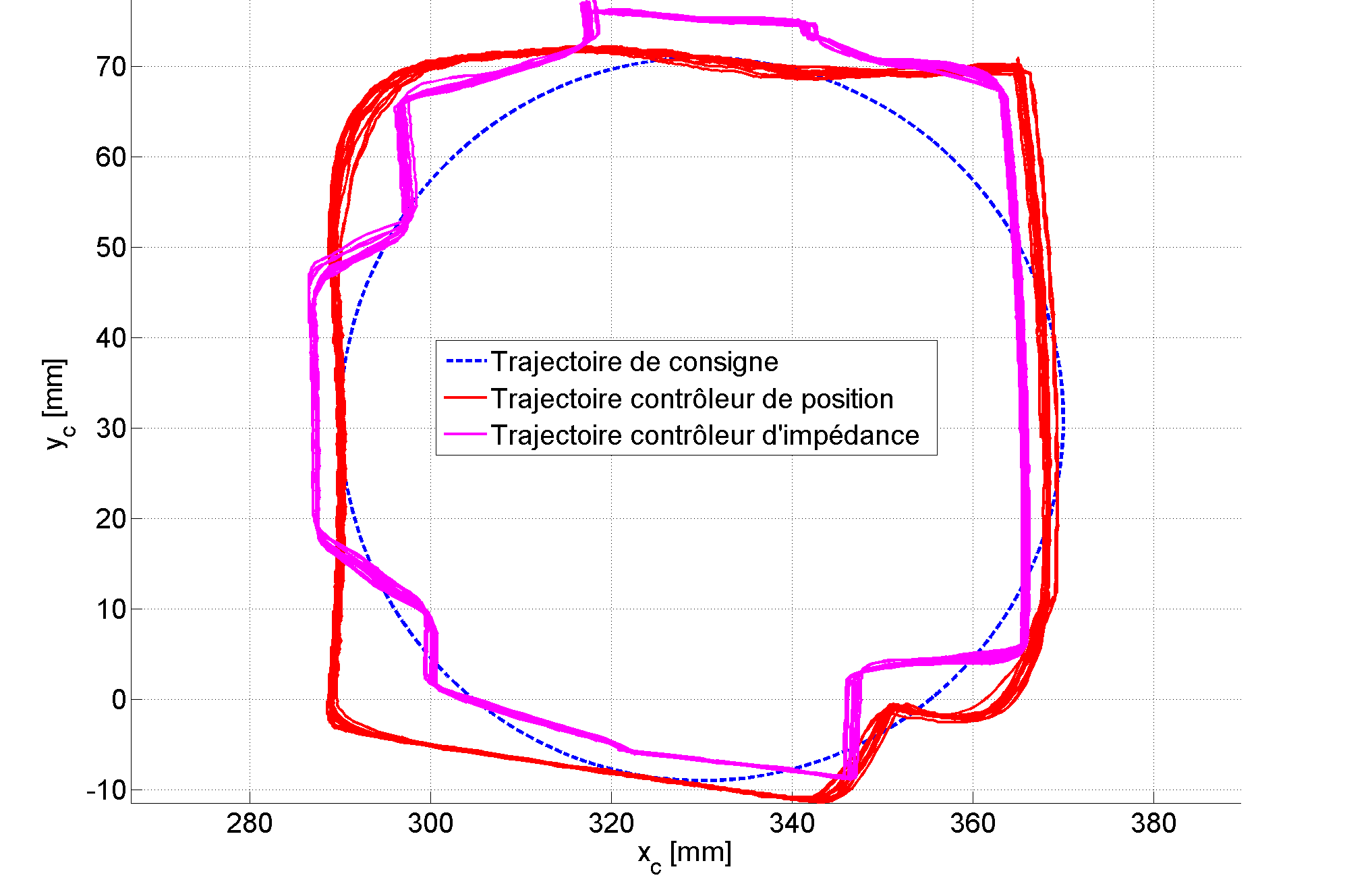 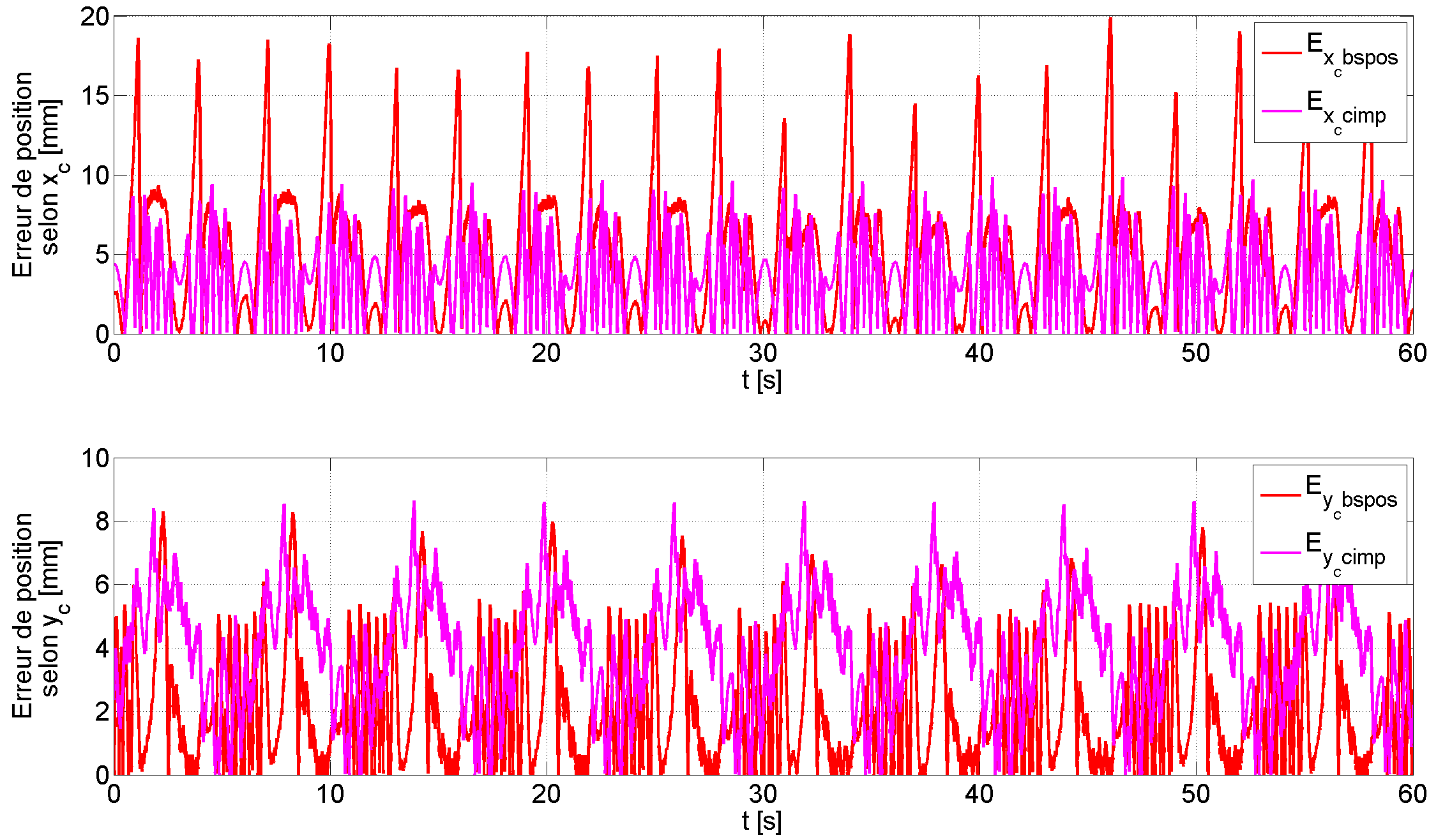 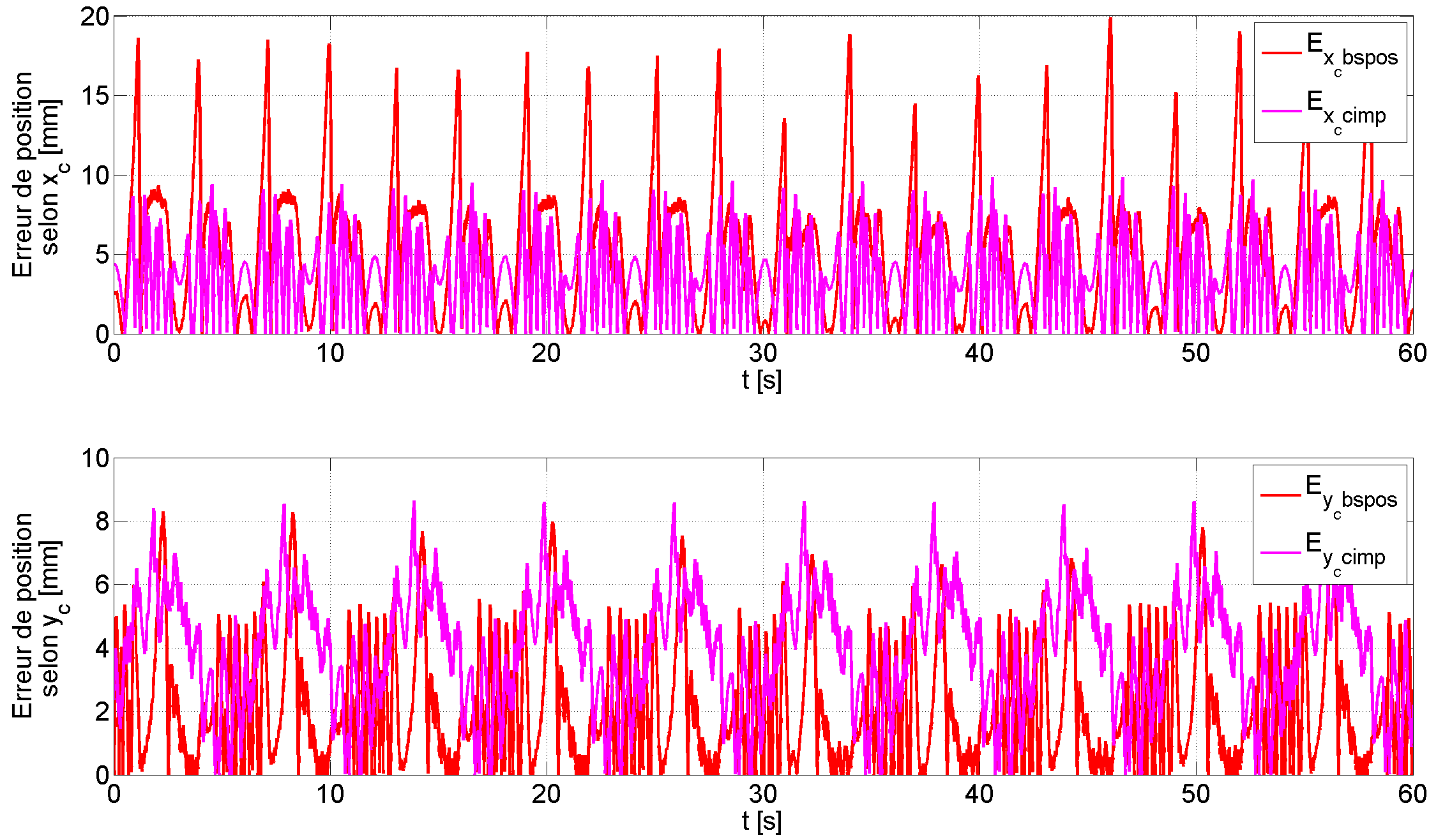 Laboratoire Ampère – UMR CNRS 5005	         Nicolas Herzig
Résultats expérimentaux
Essai de réglage de la raideur
Contrôleur en position avec réglage de raideur
Contrôleur en impédance
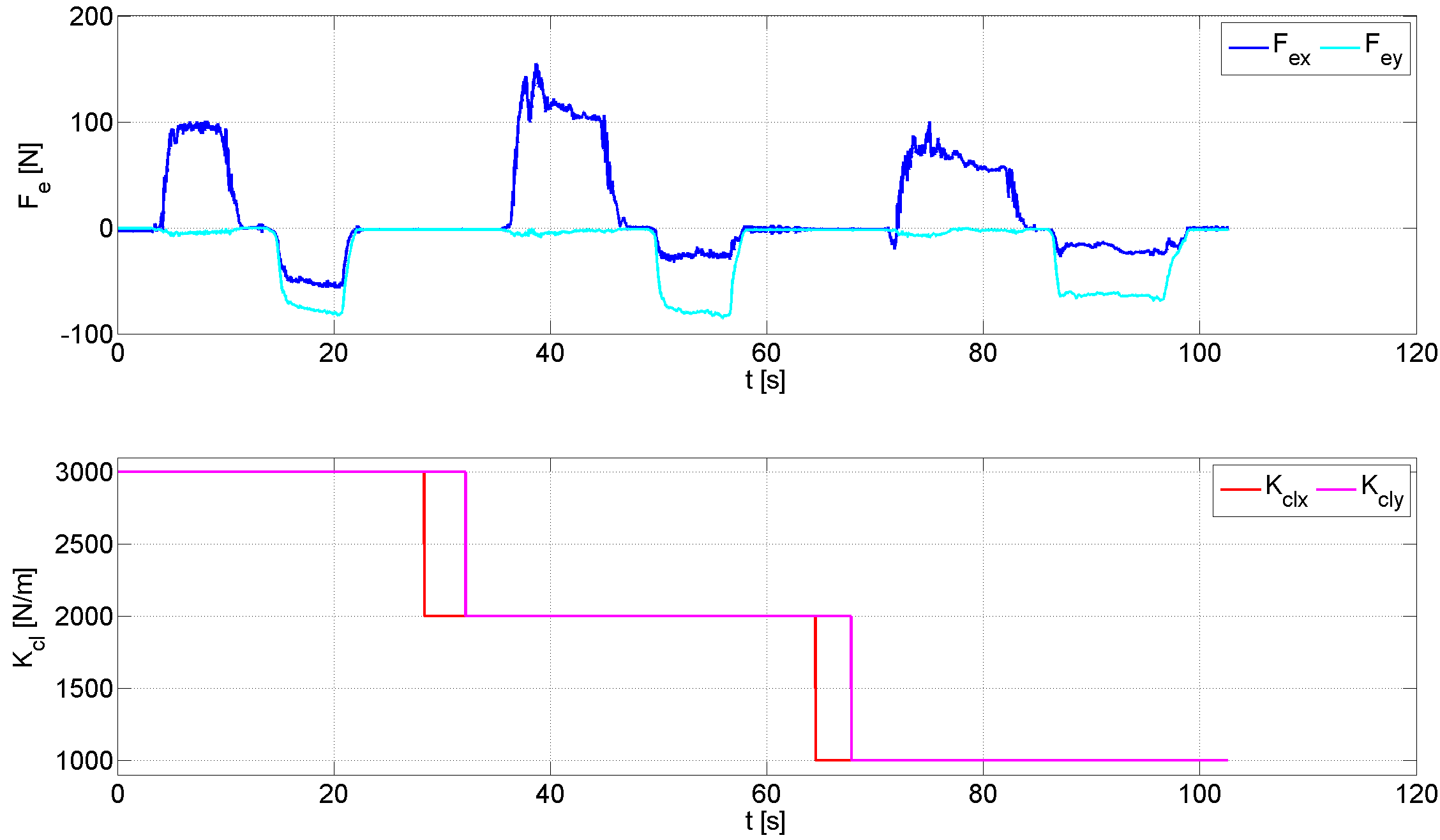 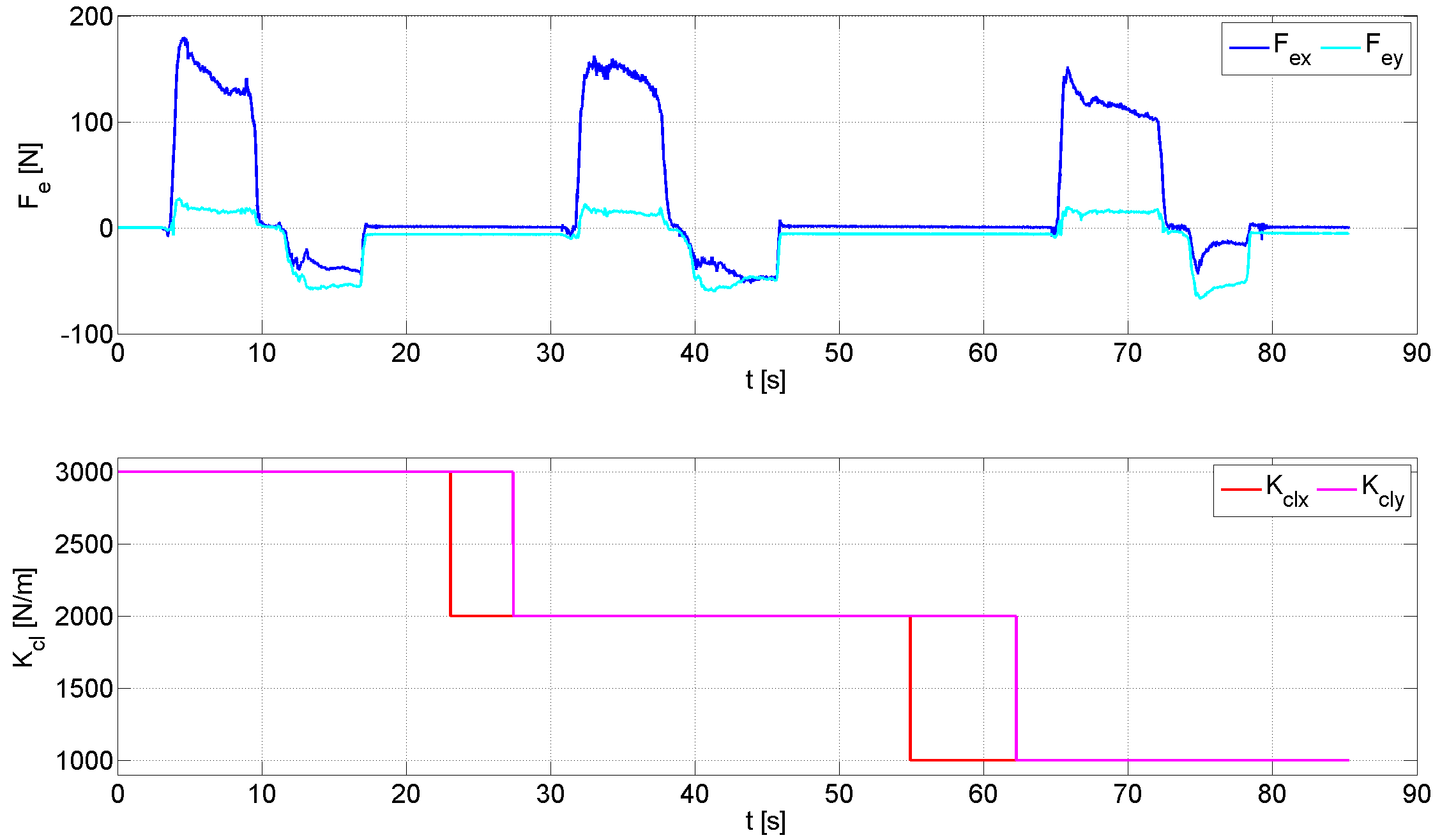 La transformation Kq=JT(q)KxJ(q) n’est pas conservative
Les termes non diagonaux de Kq sont négligés
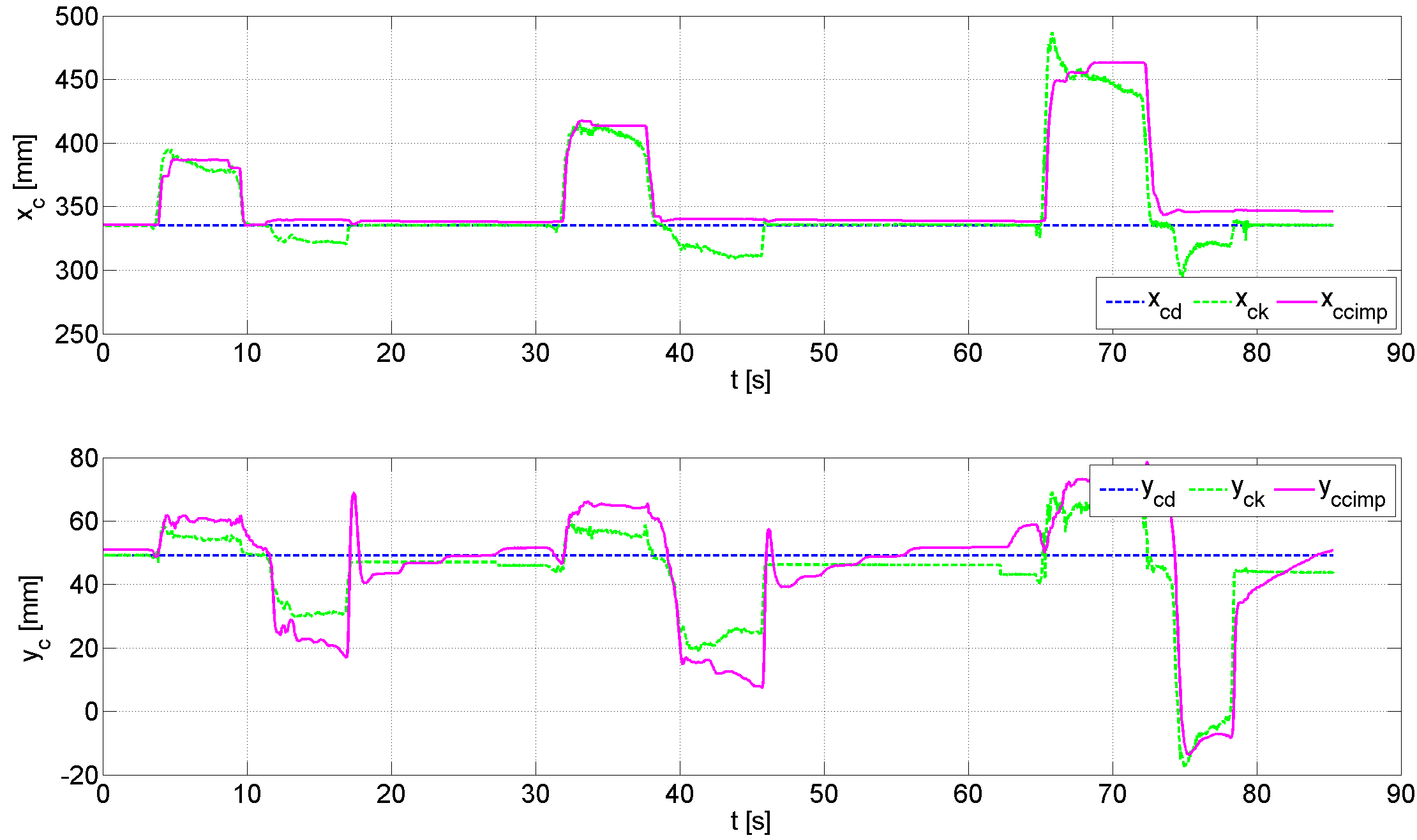 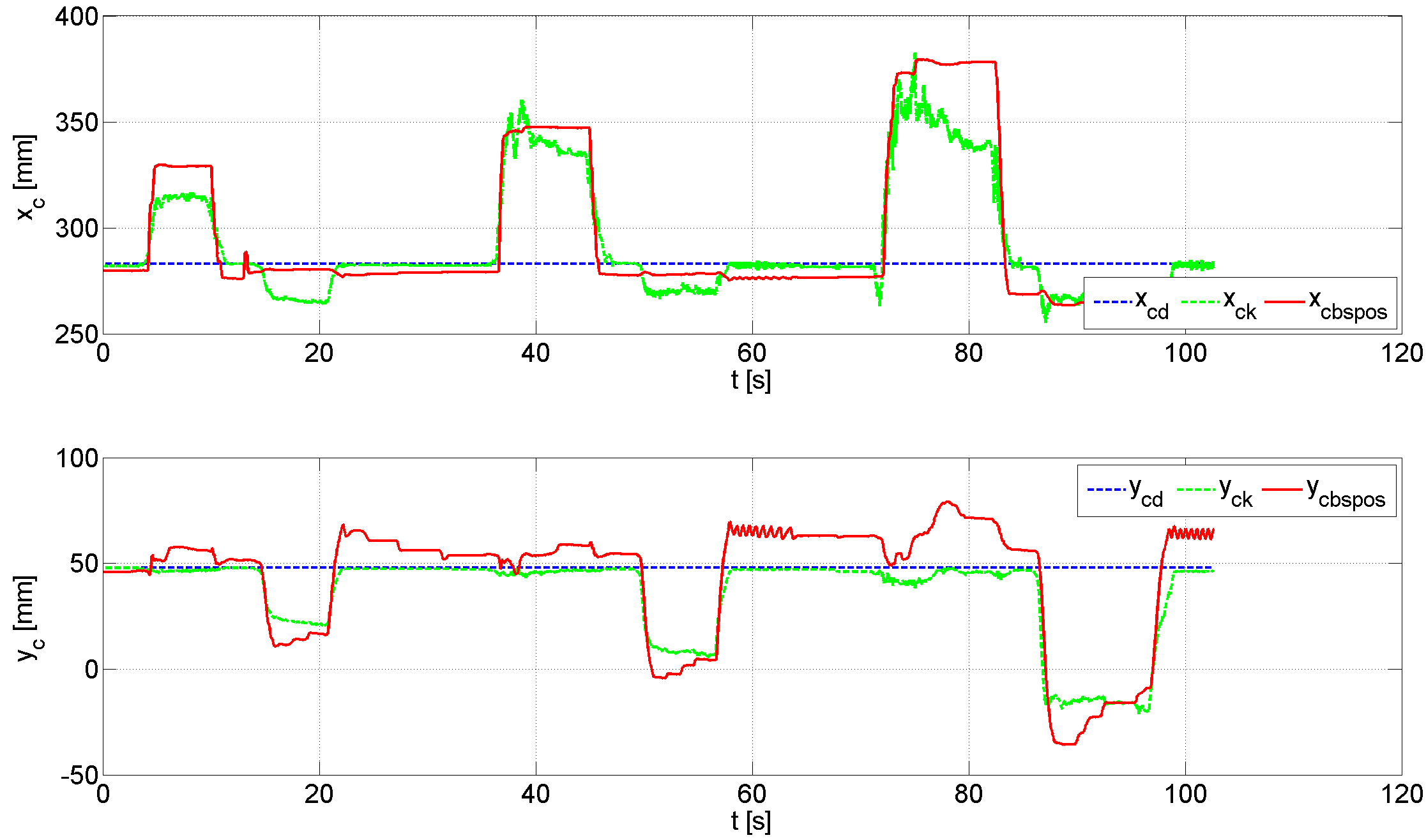 Laboratoire Ampère – UMR CNRS 5005	         Nicolas Herzig
Résultats expérimentaux
Discussion sur les résultats expérimentaux
Chargement radial du vérin horizontal
Suréchantillonnage de la position
Problèmes de dérivation
De meilleurs résultats sur d’autres systèmes [Herzig 2016a] [Ales 2016]
Kcl=1000 N/m
Kcl=3000 N/m
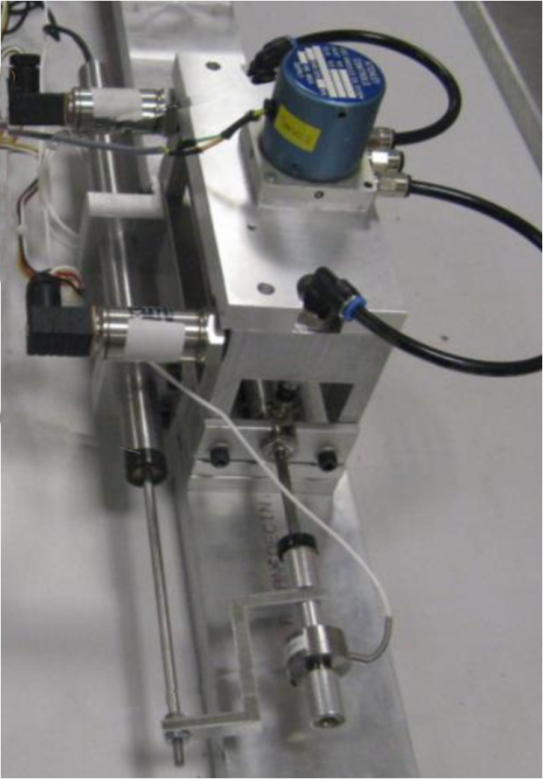 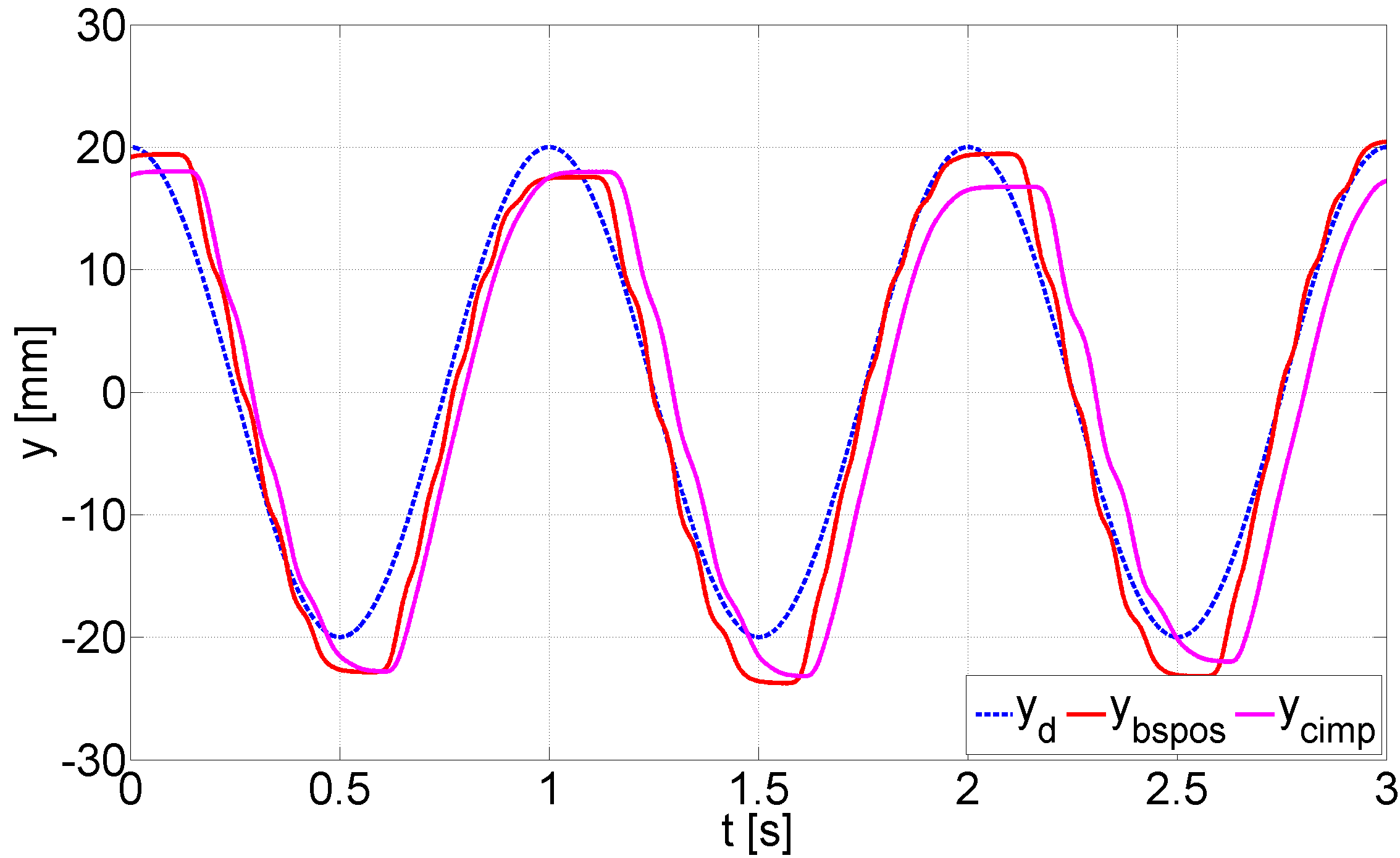 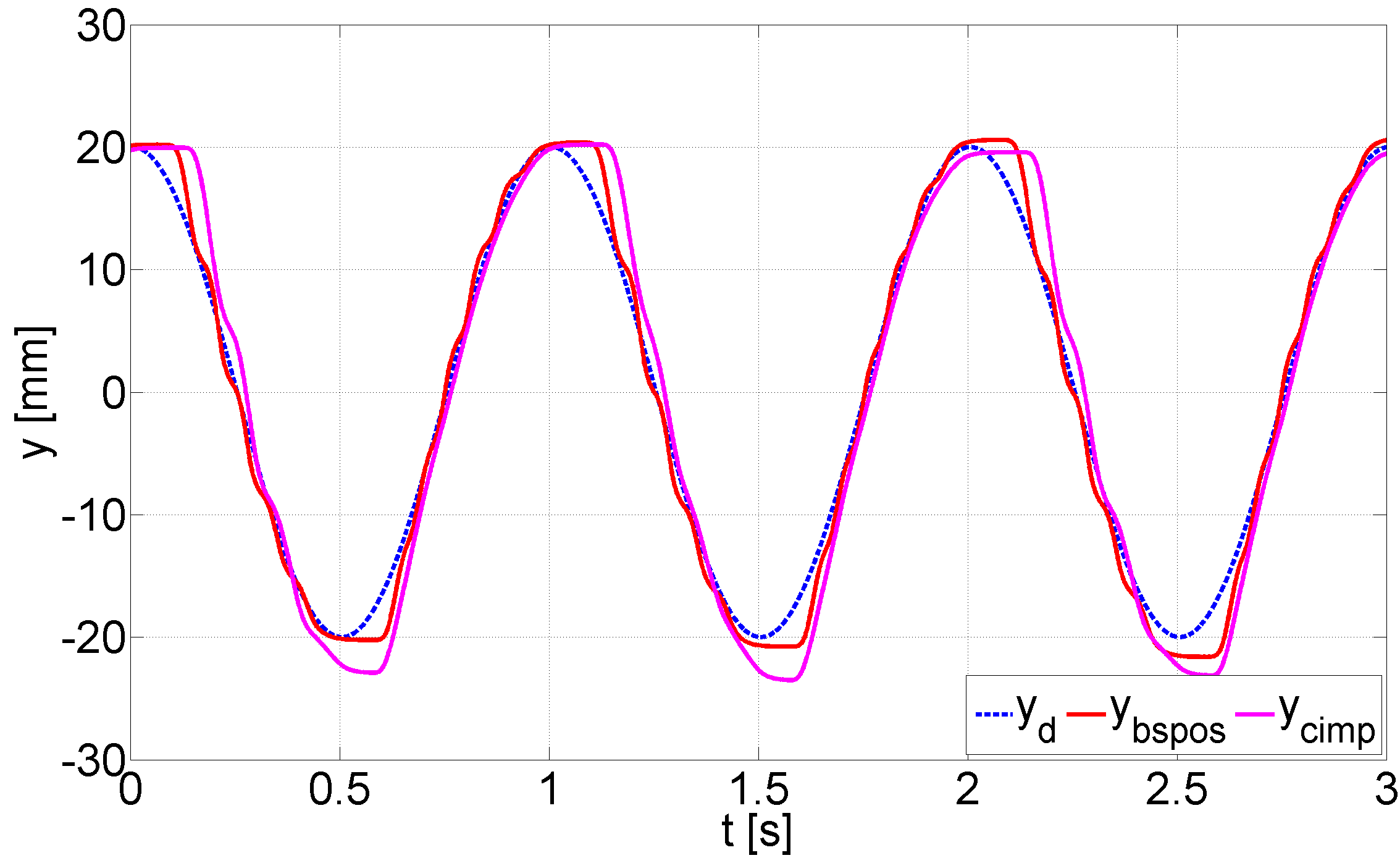 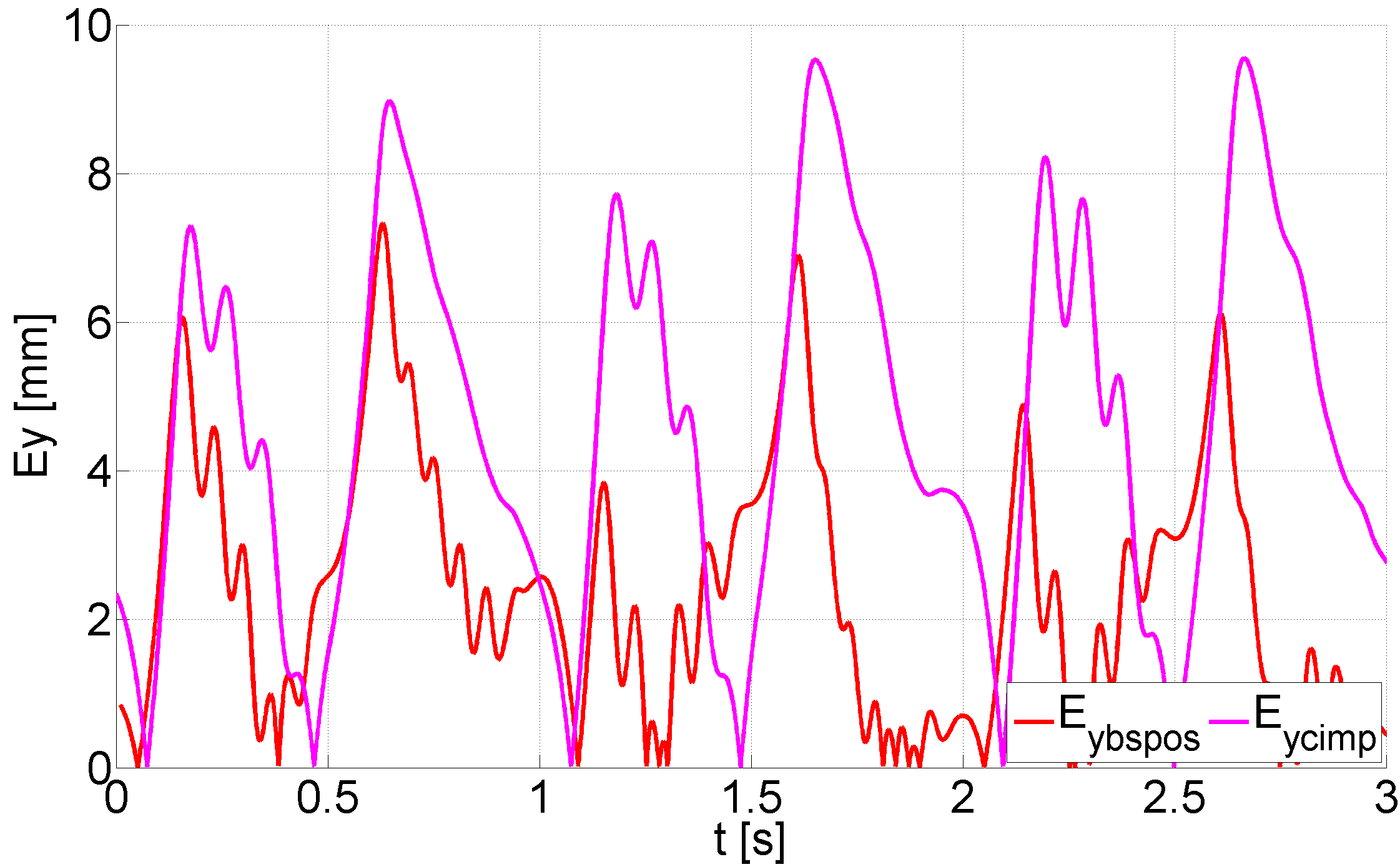 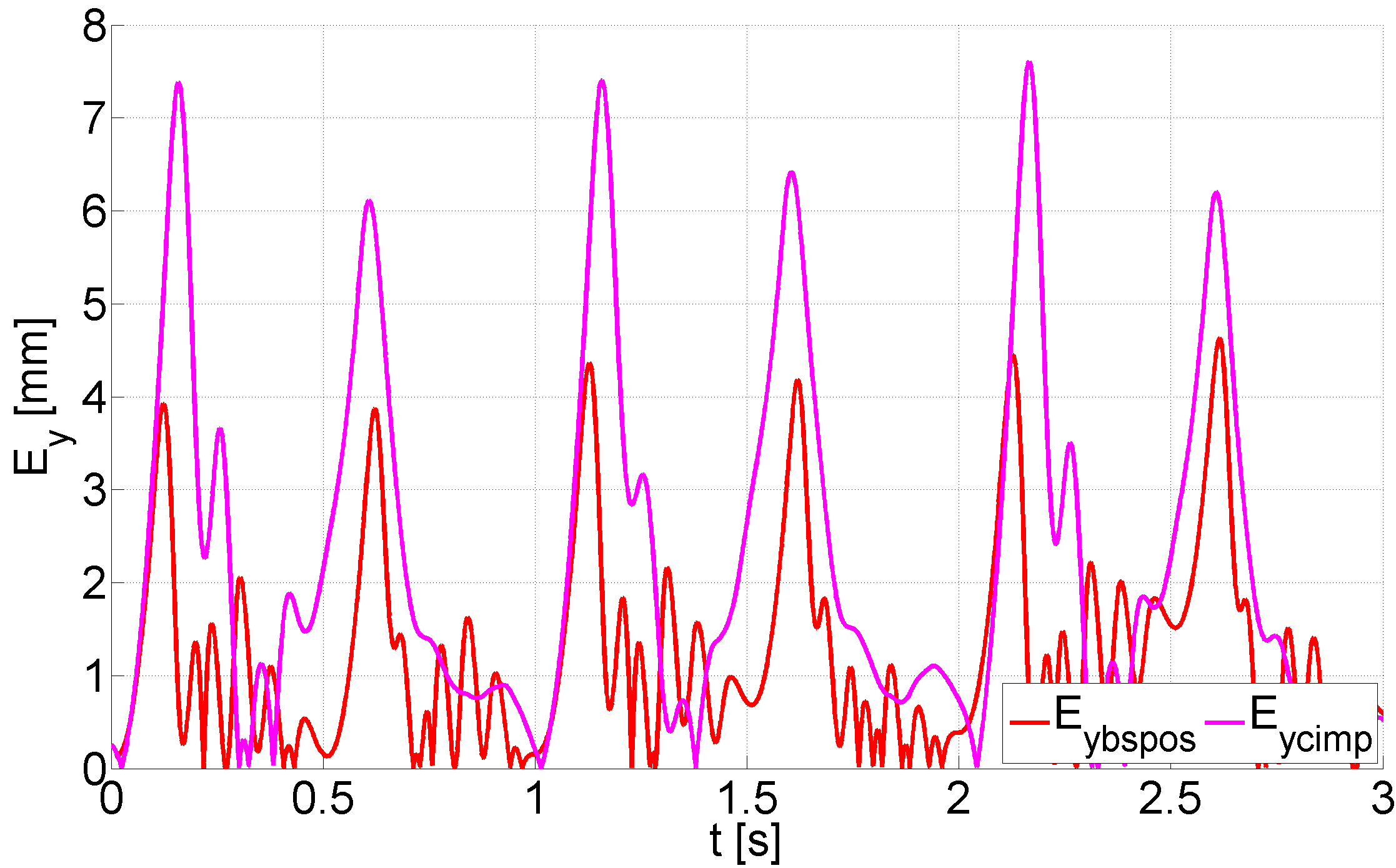 Laboratoire Ampère – UMR CNRS 5005	         Nicolas Herzig
Plan
Vers un nouveau simulateur d’accouchement
Le nouveau BirthSIM
Validations avec les praticiens
Lois de commande en position et raideur pour robot pneumatique
La raideur en robotique
Une modélisation en plusieurs étapes
Deux contrôleurs non linéaires
Simulation et résultats expérimentaux
Conclusion et perspectives
Laboratoire Ampère – UMR CNRS 5005	         Nicolas Herzig
Conclusion
Sur le projet SAGA
Augmentation du nombre de degrés de liberté pilotés :
Une preuve de concept
Trajectoires de la tête fœtale plus réalistes
Une base pour l’acquisition de données sur l’accouchement
asynclitisme à intégrer
Contrôle en position et raideur :
Rendu haptique amélioré
1er  couplage entre simulation d’accouchement et interface haptique
La plage de raideur trop faible pour certains scénarios
Laboratoire Ampère – UMR CNRS 5005	         Nicolas Herzig
Conclusion
Sur les lois de commande en position et raideur pour les robots pneumatiques multi-axes
Un modèle fin de simulation obtenu pour le développement de nouvelles lois de commande
Extension d’une méthode développée pour un actionneur electro-pneumatique à un robot pneumatique multi-axes
Une commande en raideur sans capteur d’effort
Résout le problème d’intégration de capteur
Adéquate pour une interaction homme robot
Résultats expérimentaux dégradés par le chargement radial du vérin horizontal
Une reconception du robot est nécessaire
Le réglage de l’amortissement n’est pas encore effectif
Laboratoire Ampère – UMR CNRS 5005	         Nicolas Herzig
Perspectives
Reconception du robot multi-axes pour la simulation d’accouchement :
Le robot pneumatique voie d’avenir pour le médical ?
La commande en raideur sans capteur d’effort
Amélioration de la robustesse en vue d’une industrialisation
Ajout des degrés de mobilité manquant
Optimisation paramétrique
Interfaces haptiques
Prothèses robotiques
Robot d’intervention sous IRM ou scanner
Des résultats exportés à d’autres simulateurs médicaux [Herzig 2016b]
Commande adaptative pour augmenter la robustesse aux variations de frottements [Sobczyk 2016]
Commande hybride pour minimiser le phénomène de redécollage [Turki 2010]
Amélioration du réglage de l’amortissement
BirthSIM
Simulation
Le projet SAGA
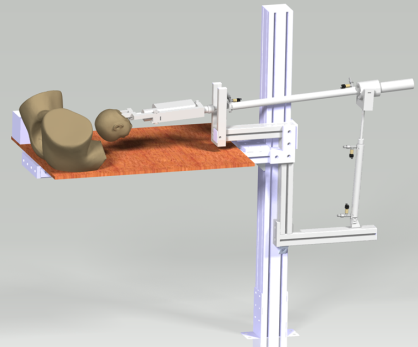 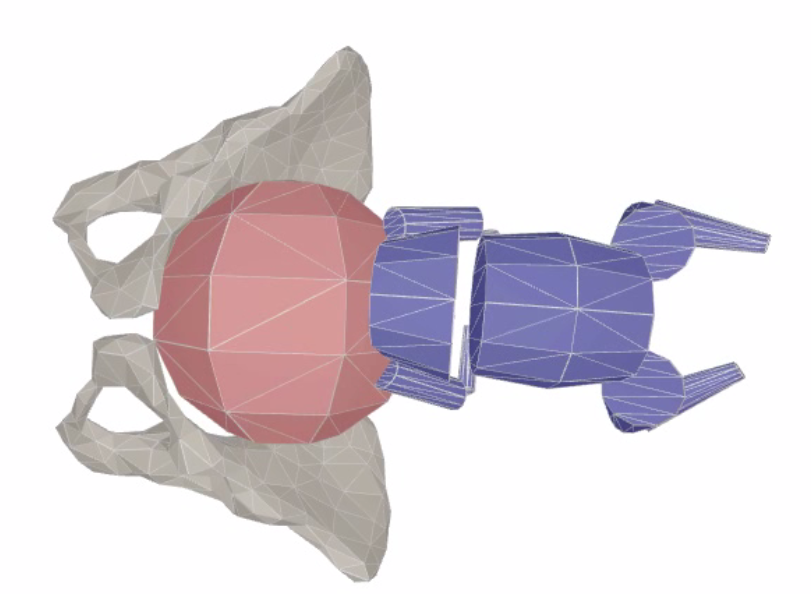 Effort
Contrôleur
Intégration des modèles de muscles pelviens et organes du bassin mou
Consignes de raideur générées par le modèle numérique d’accouchement
Mesure des pressions de contacts des instruments
Ajout des déformations subies par la tête
Amélioration de l’analyse du geste
Apprentissage sur des modèles patients spécifiques
Evaluation de la perception d’une variation de raideur
Position
Laboratoire Ampère – UMR CNRS 5005	         Nicolas Herzig
Remerciements
Merci pour votre attention
Laboratoire Ampère – UMR CNRS 5005	         Nicolas Herzig
De la Conception à la Commande d'une NouvelleInterface Haptique 4 Axes Hybride PneumatiqueÉlectrique pour la Simulation d'Accouchement :le BirthSIM
Laboratoire Ampère – UMR CNRS 5005	         Nicolas Herzig